ŚLĄSKA AKADEMIA SENIOR@
DARMOWE SZKOLENIA KOMPUTEROWE DLA SENIORÓW 65+W PYSKOWICACH
Grupa 43 PYS.VI/15
ŚLĄSKA AKADEMIA SENIOR@
Animacja zbiorowa uczestników szkolenia komputerowego dla seniorów 65+ w Pyskowicachgrupa 43 PYS.VI/15
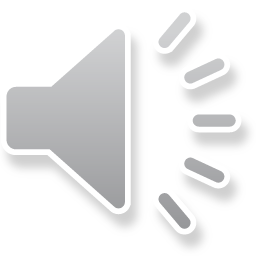 Pyskowice 07.11.2018-20.02.2019
Nasze Miasto
Pyskowice
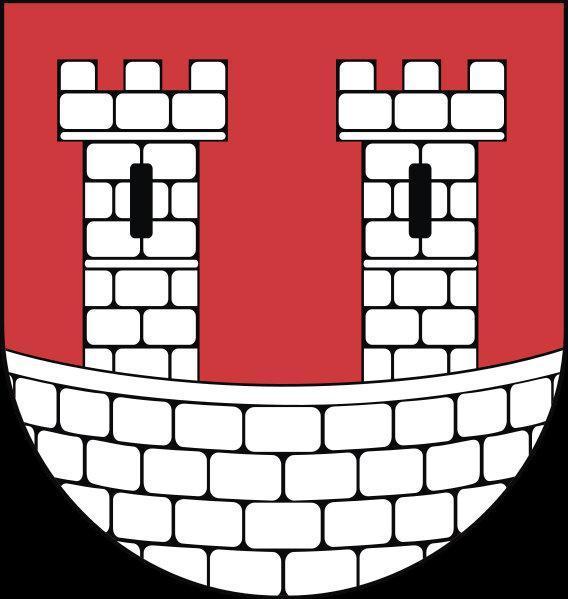 PYSKOWICE
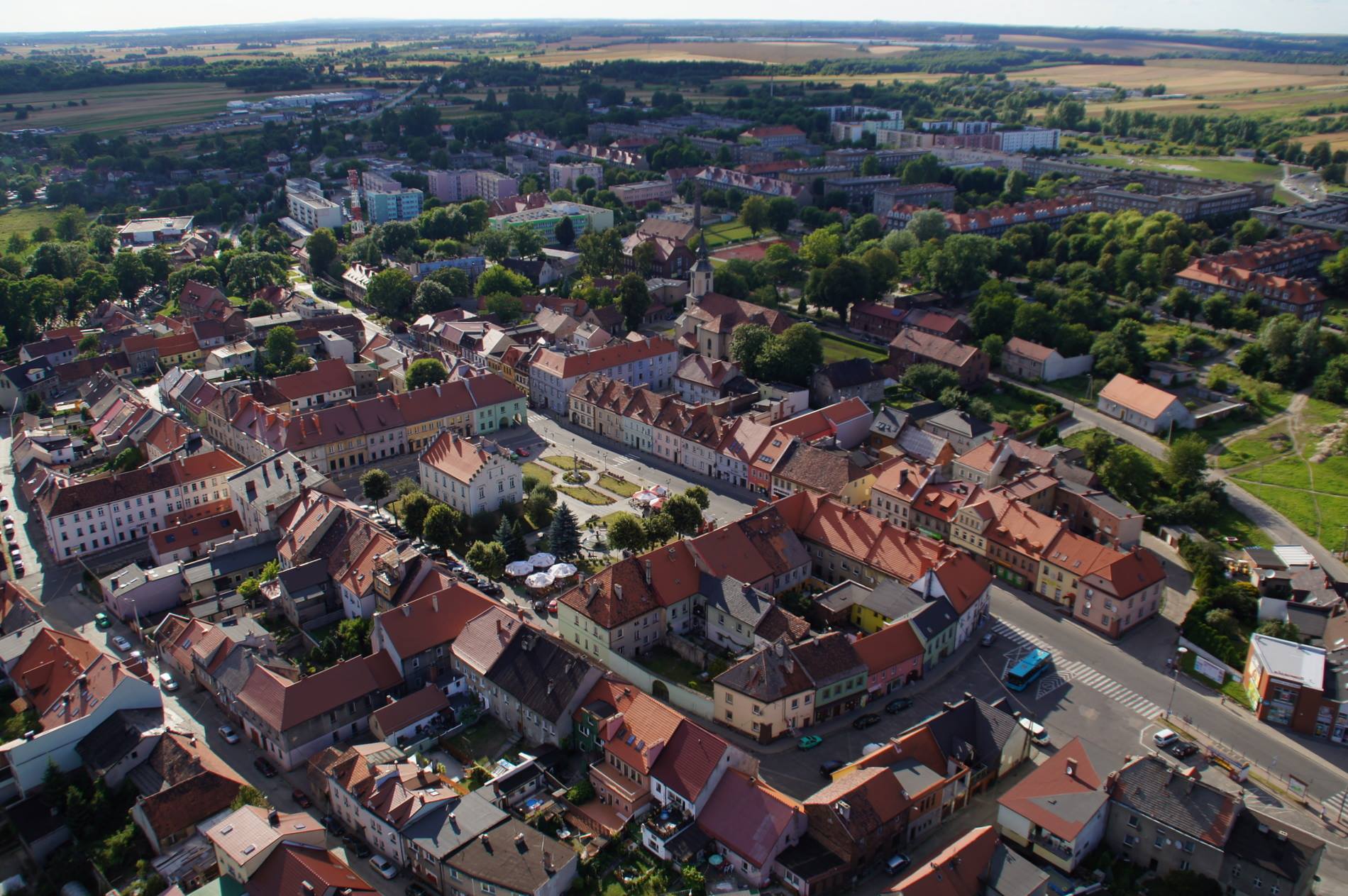 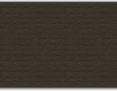 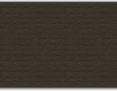 Pyskowice-panorama miasta
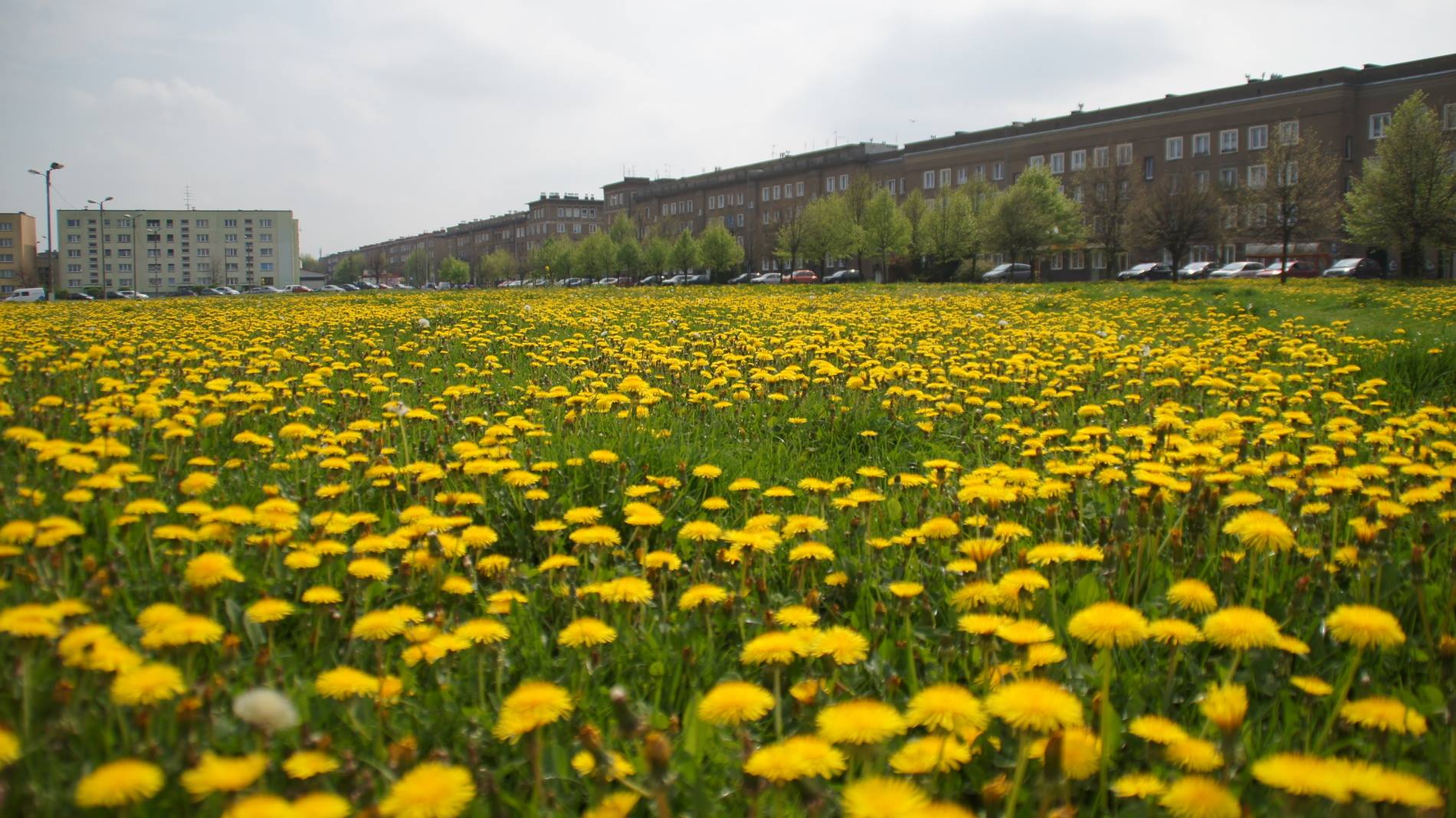 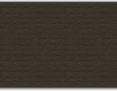 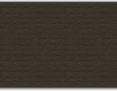 Pyskowice-osiedle
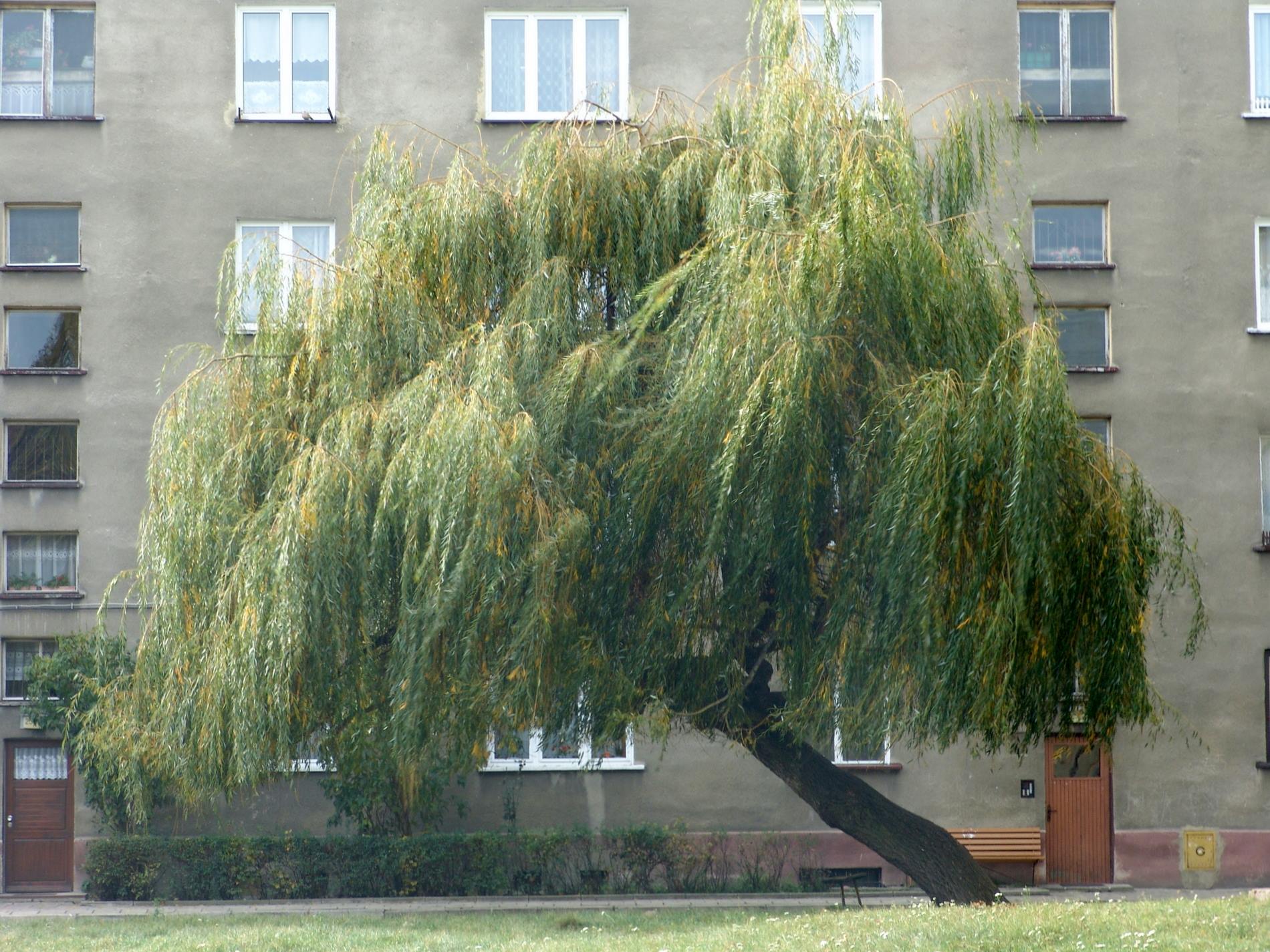 Pyskowice-osiedle
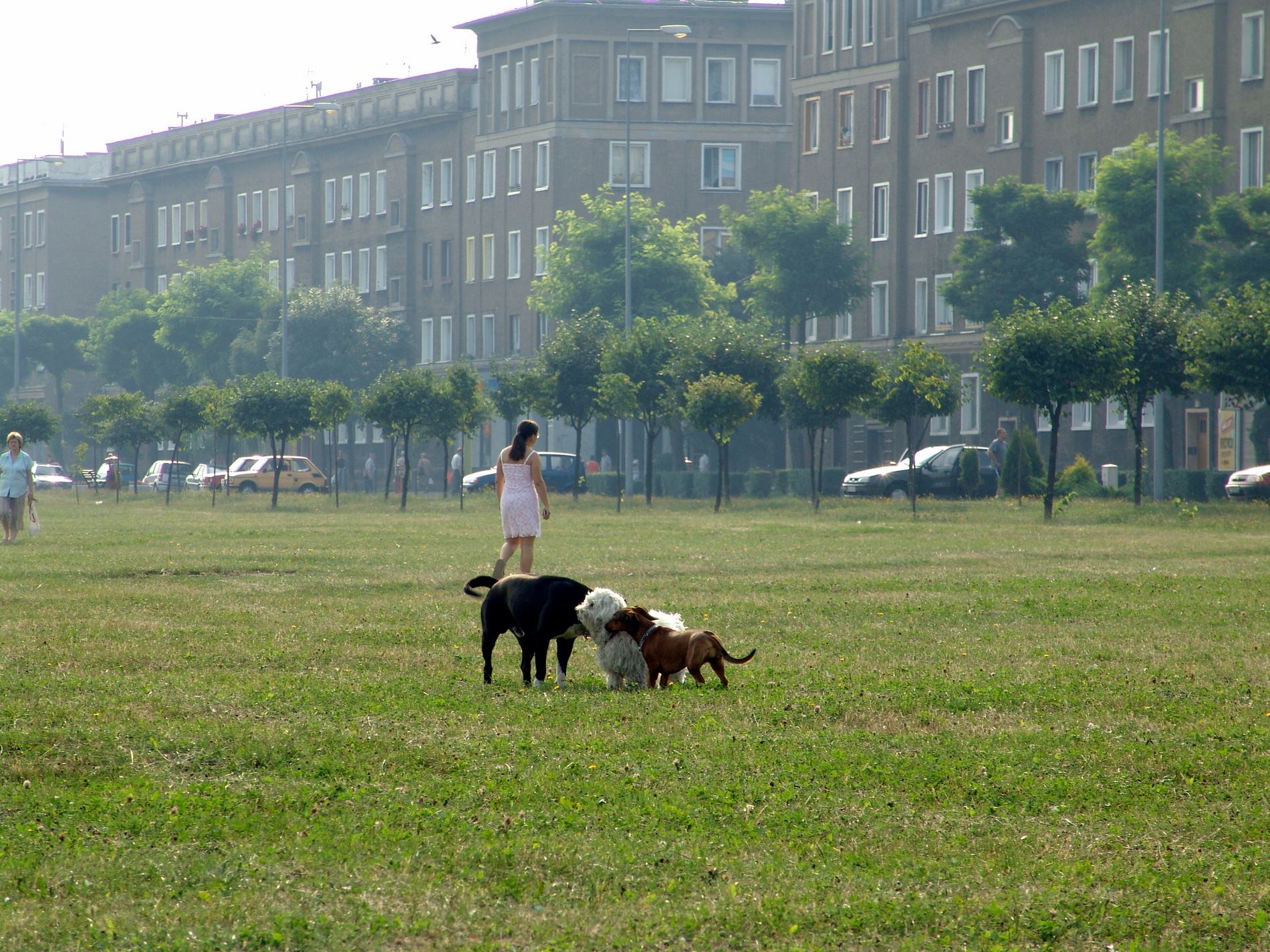 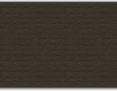 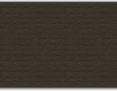 Pyskowice-osiedle
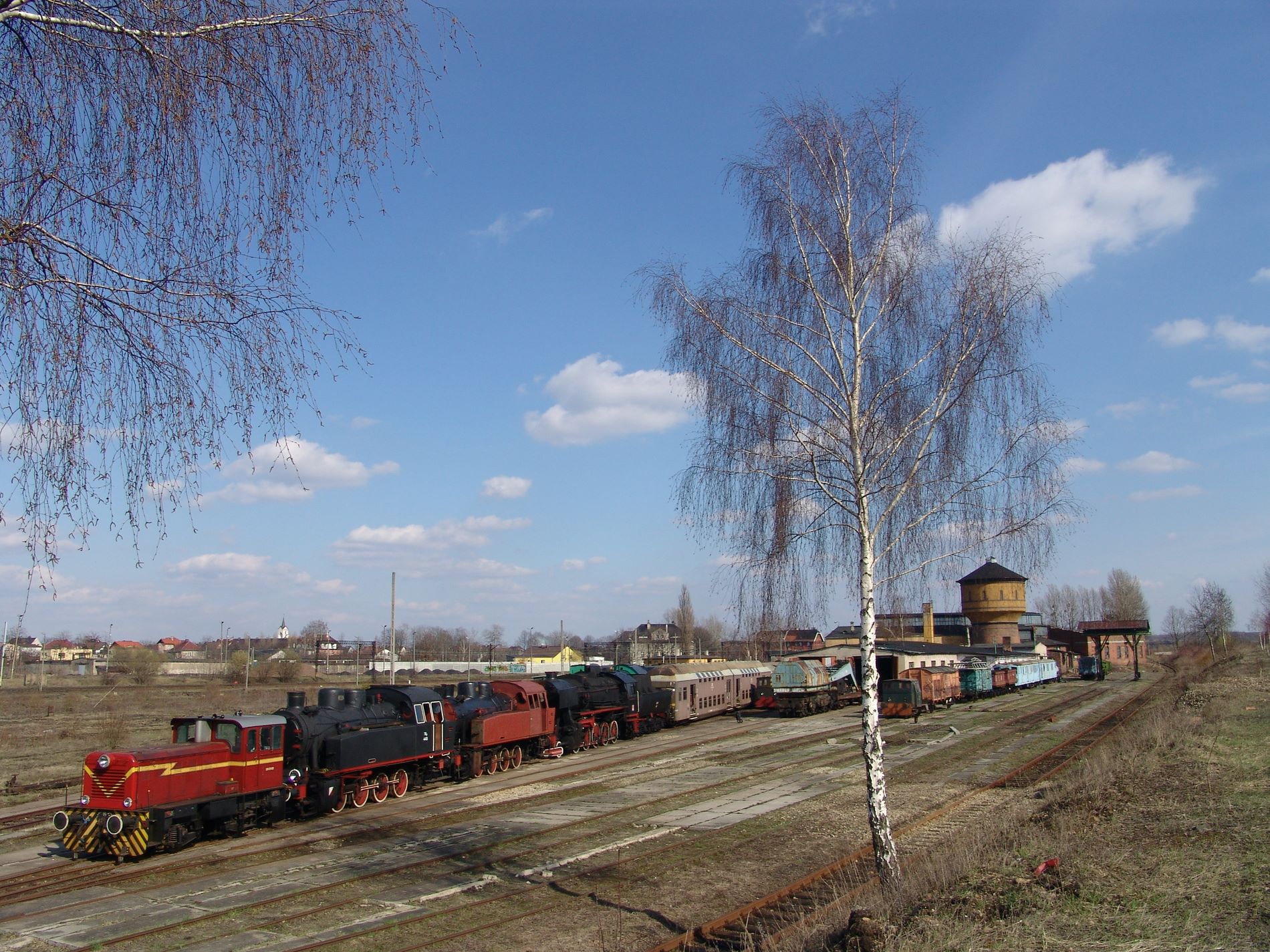 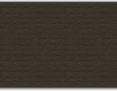 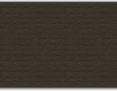 Pyskowice-skansen kolejowy
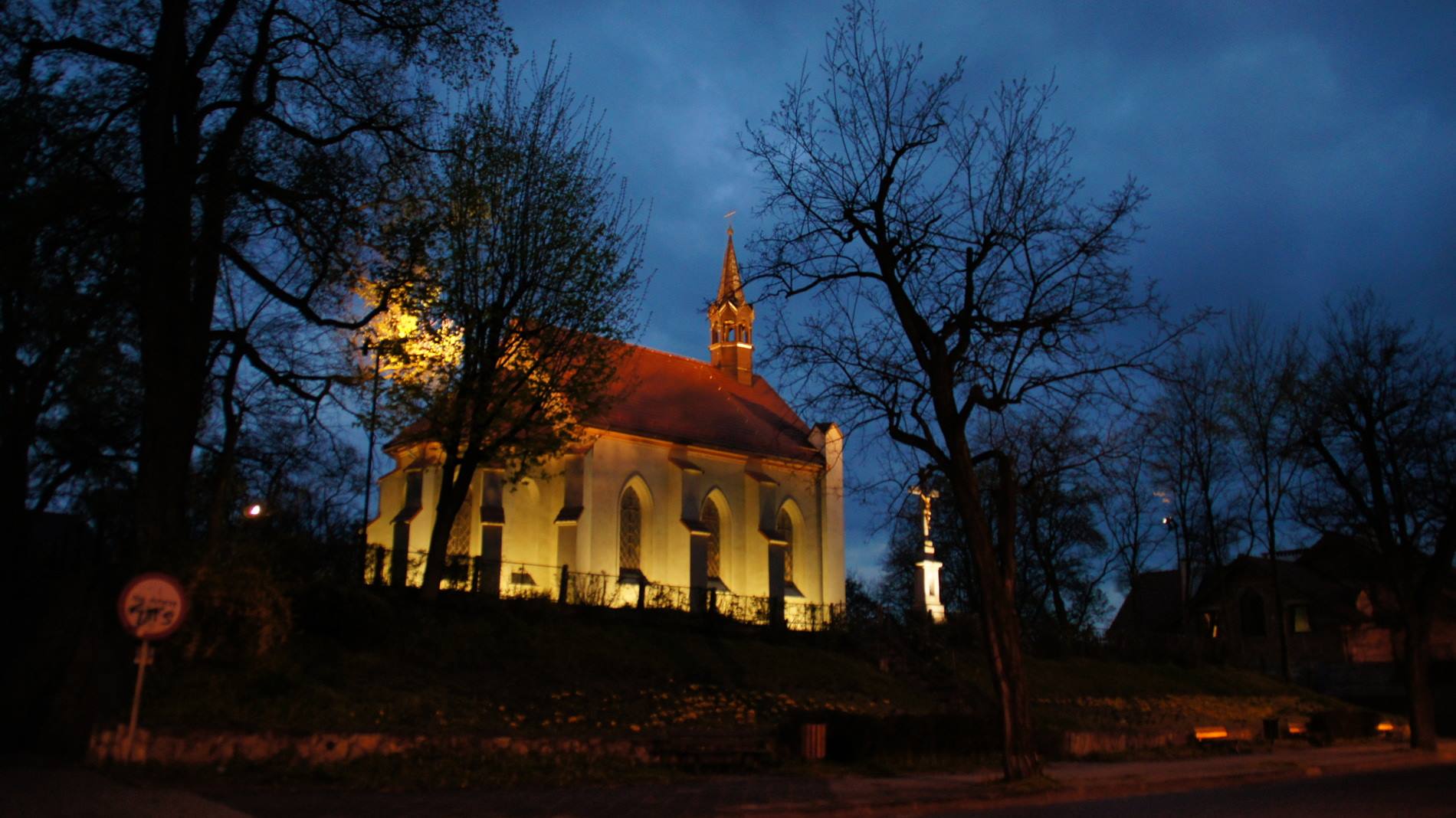 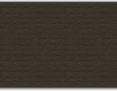 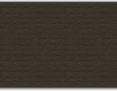 Pyskowice-kościół
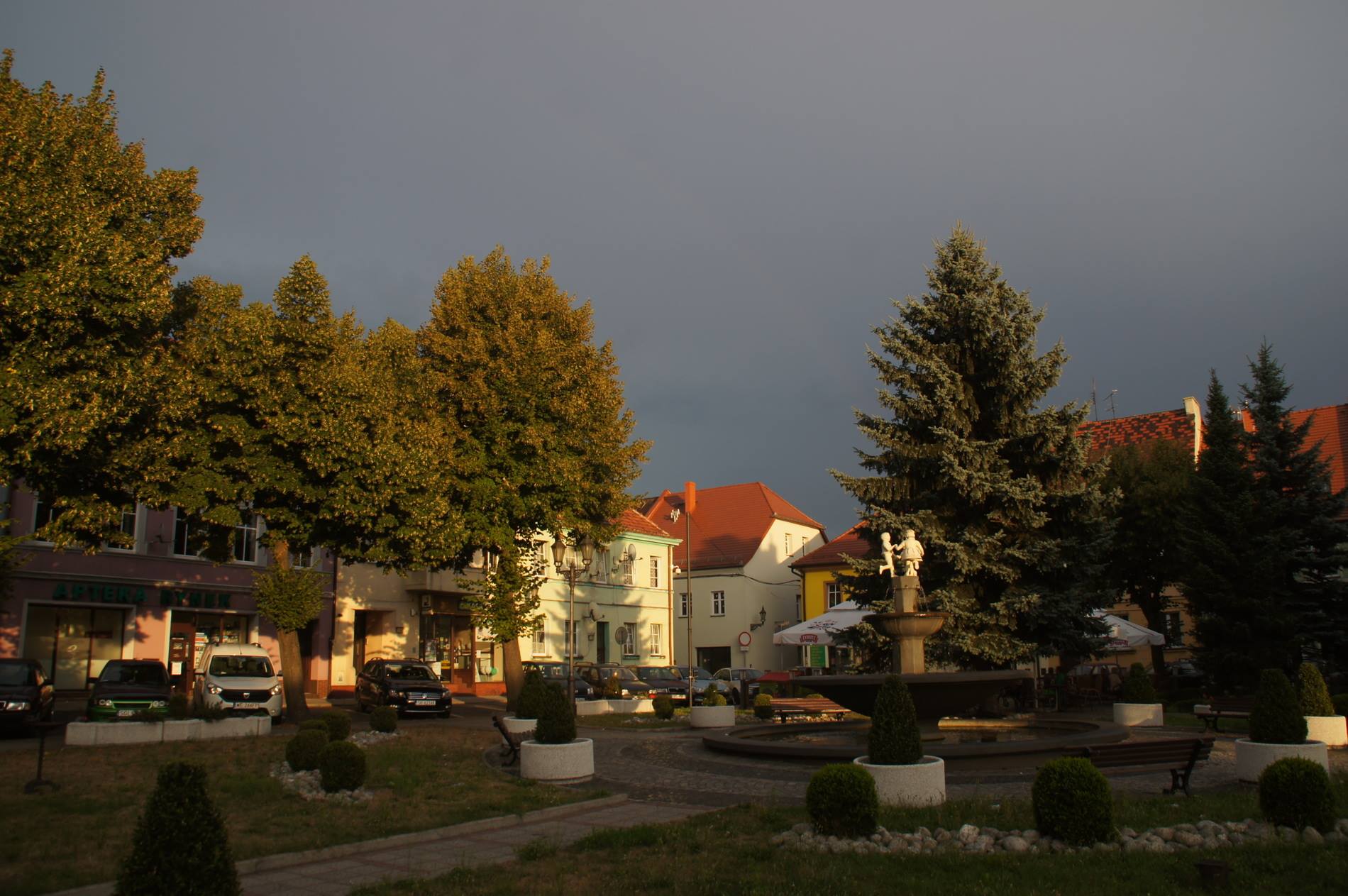 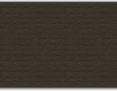 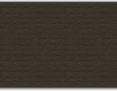 Pyskowice-zabytkowa fontanna
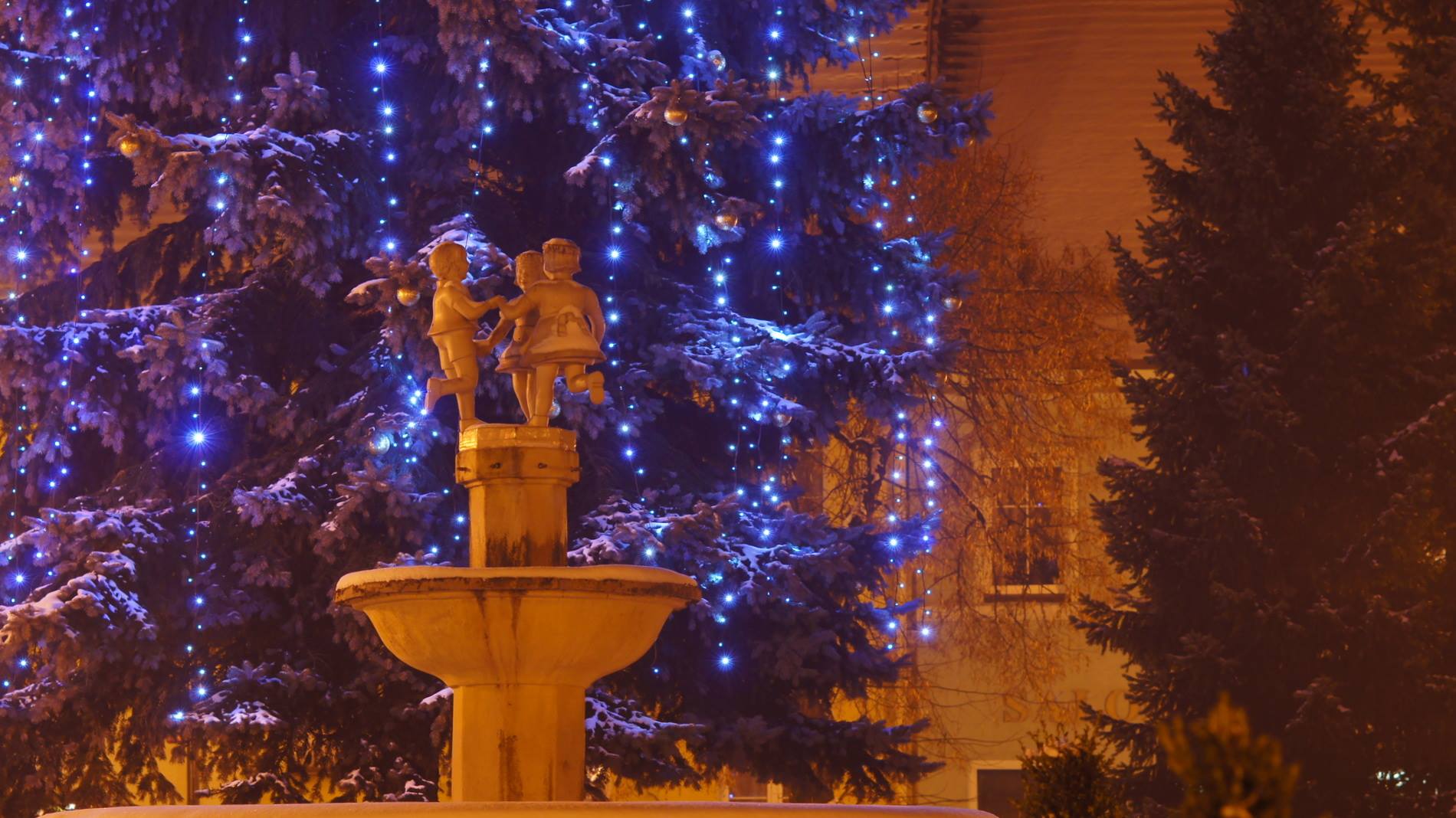 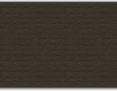 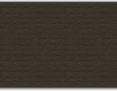 Pyskowice nocą-zabytkowa fontanna
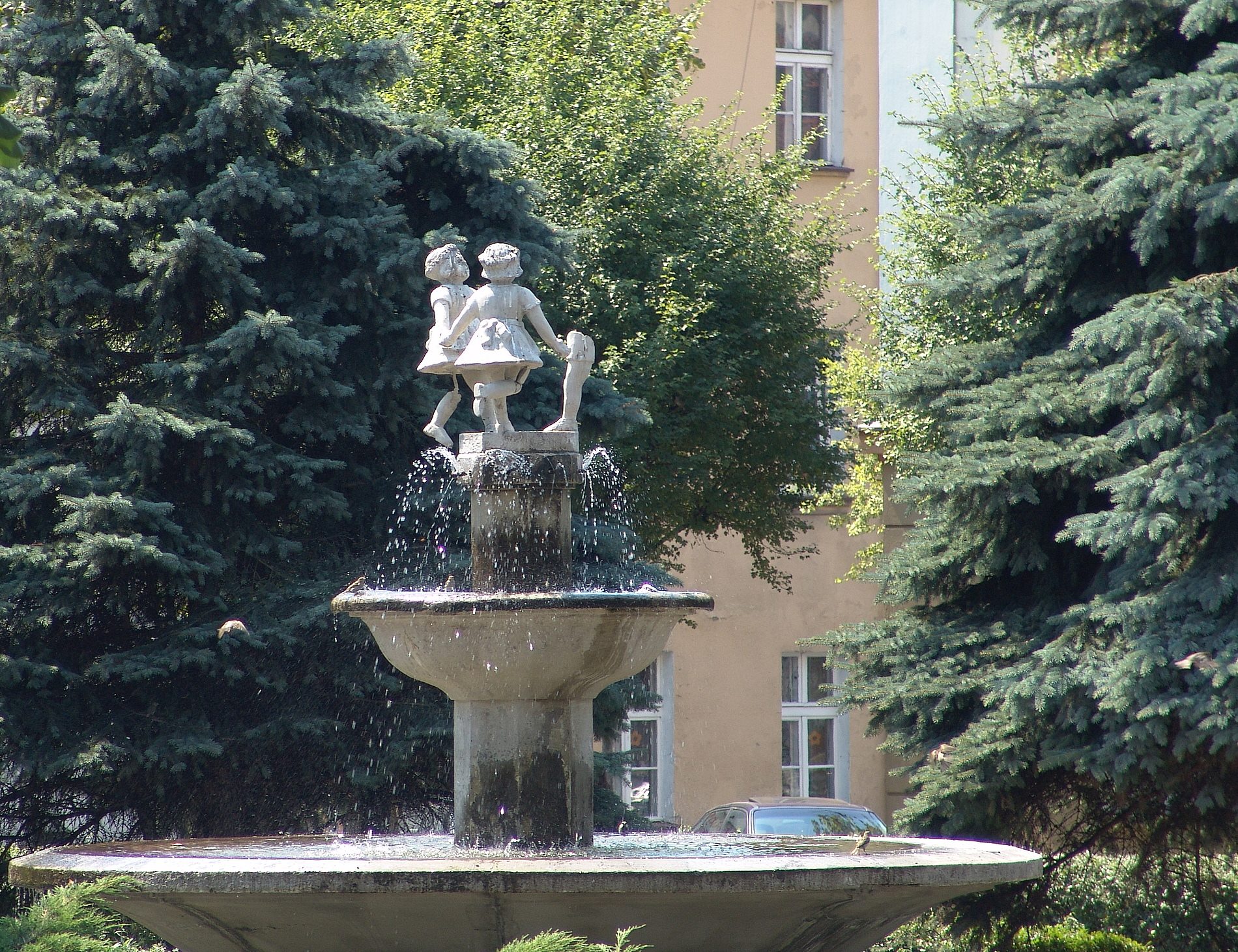 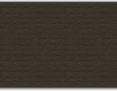 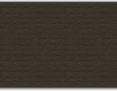 Pyskowice-zabytkowa fontanna
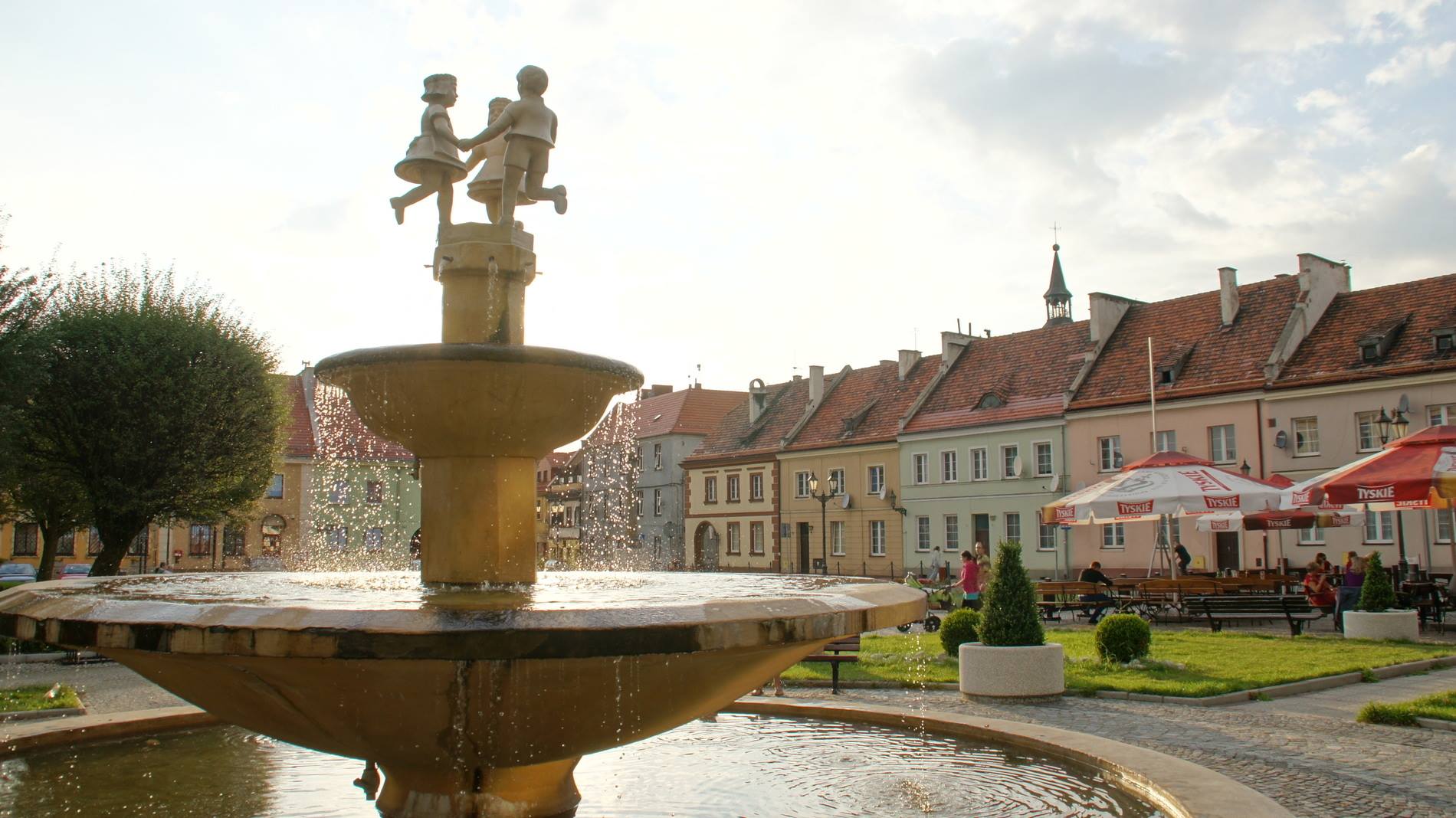 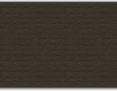 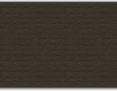 Pyskowice-zabytkowa fontanna
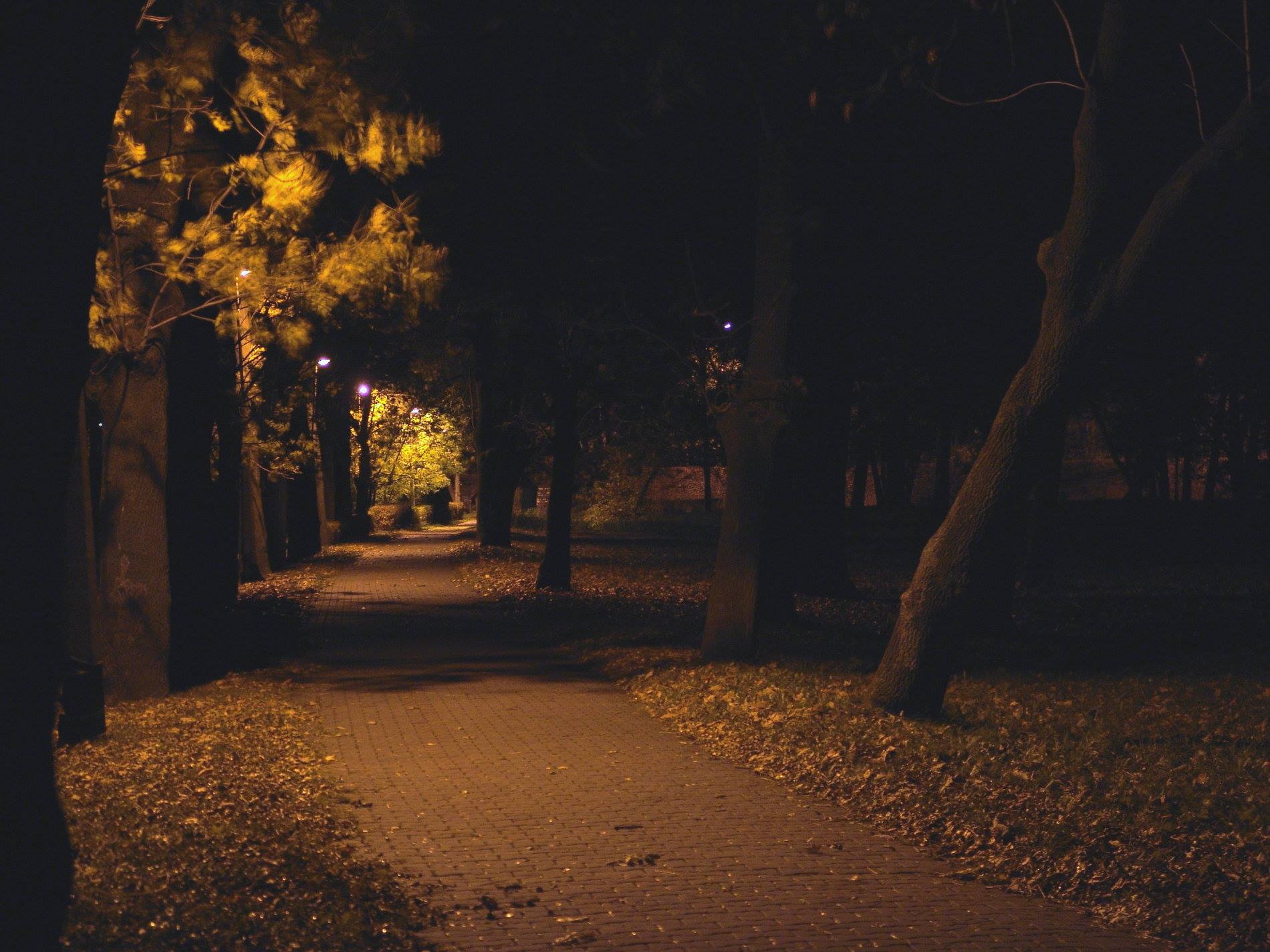 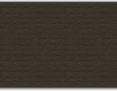 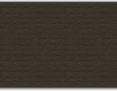 Pyskowice nocą
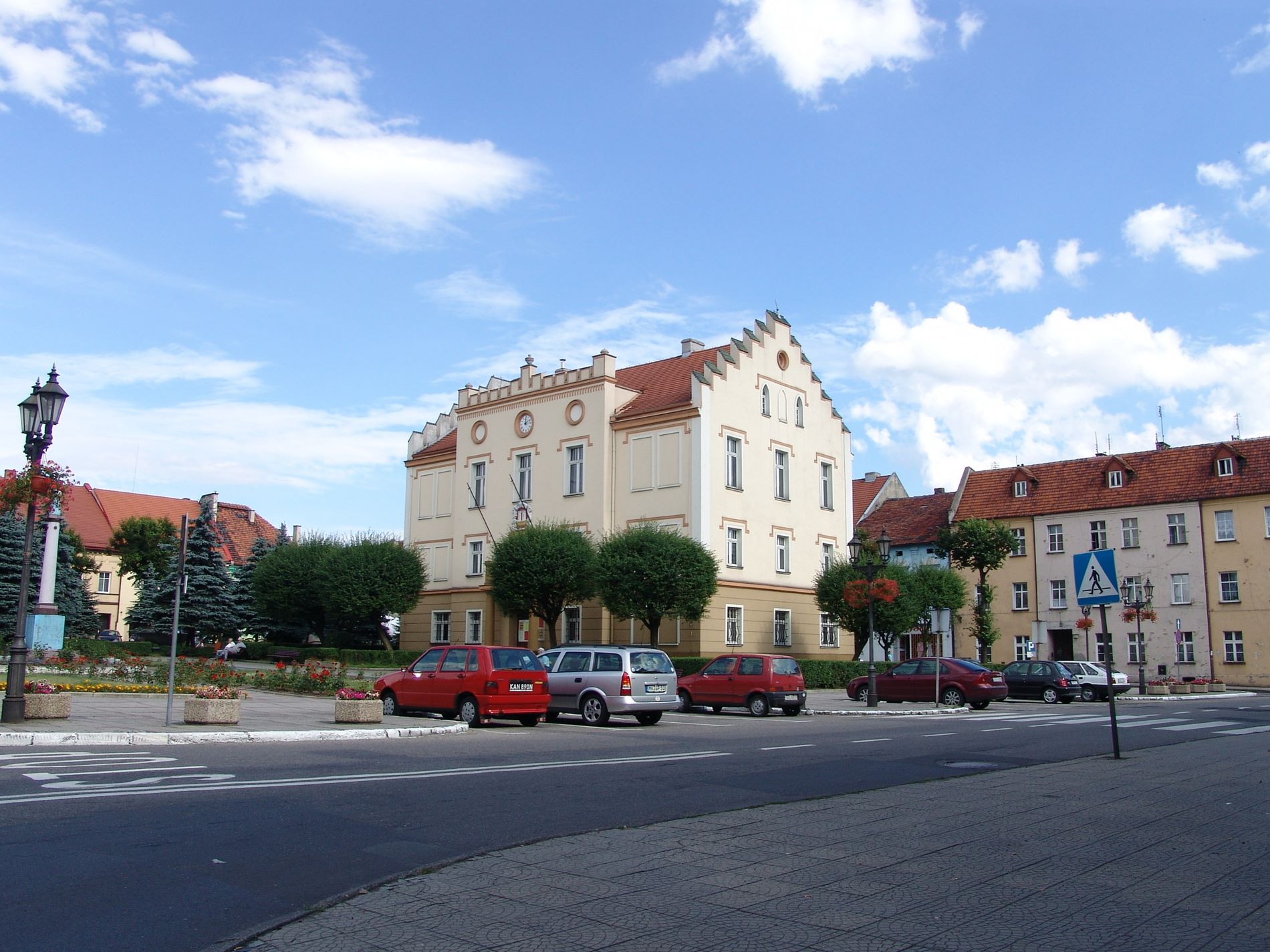 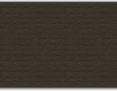 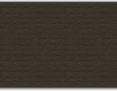 Pyskowice-ratusz
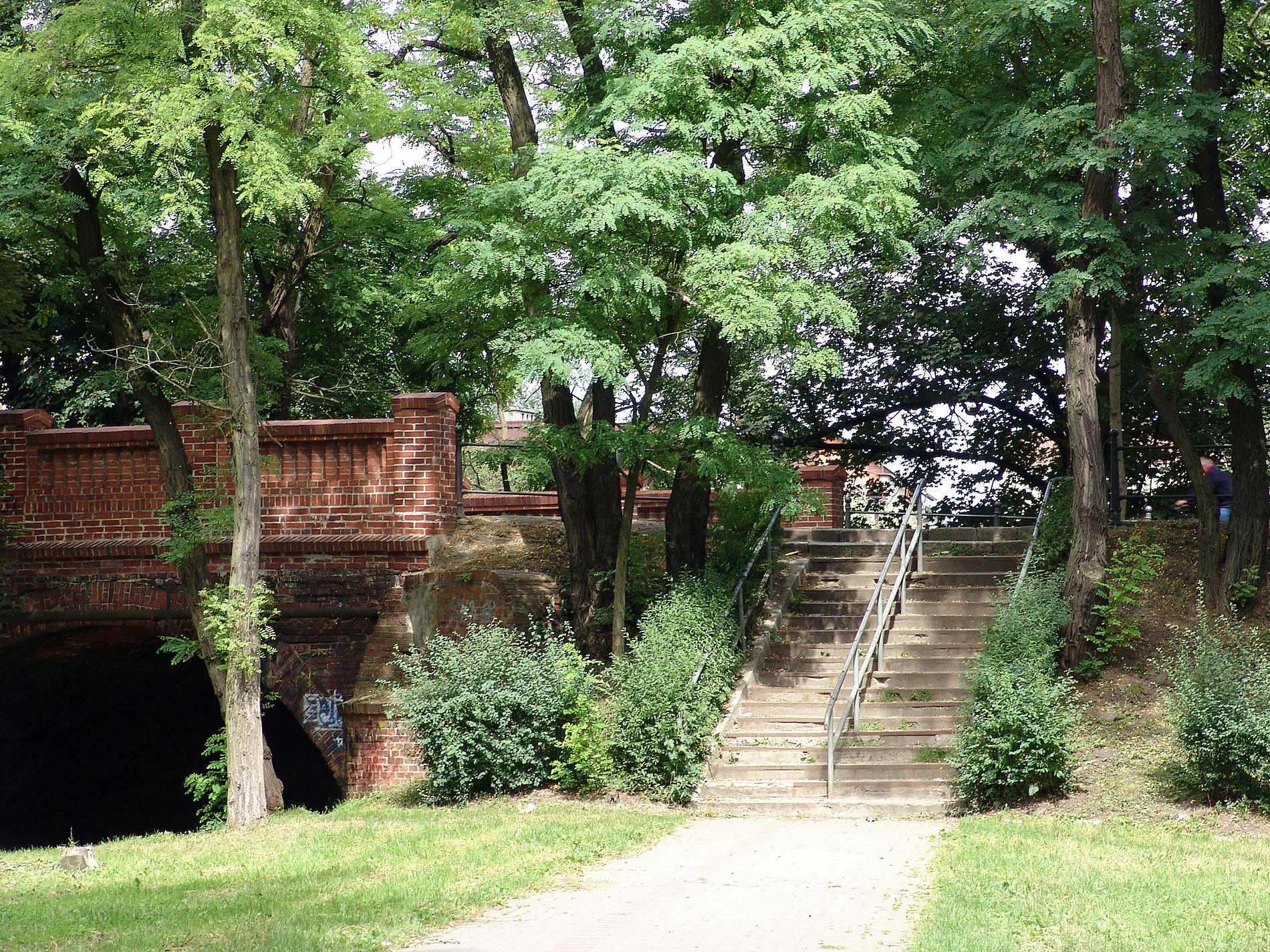 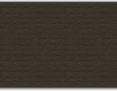 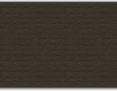 Pyskowice-
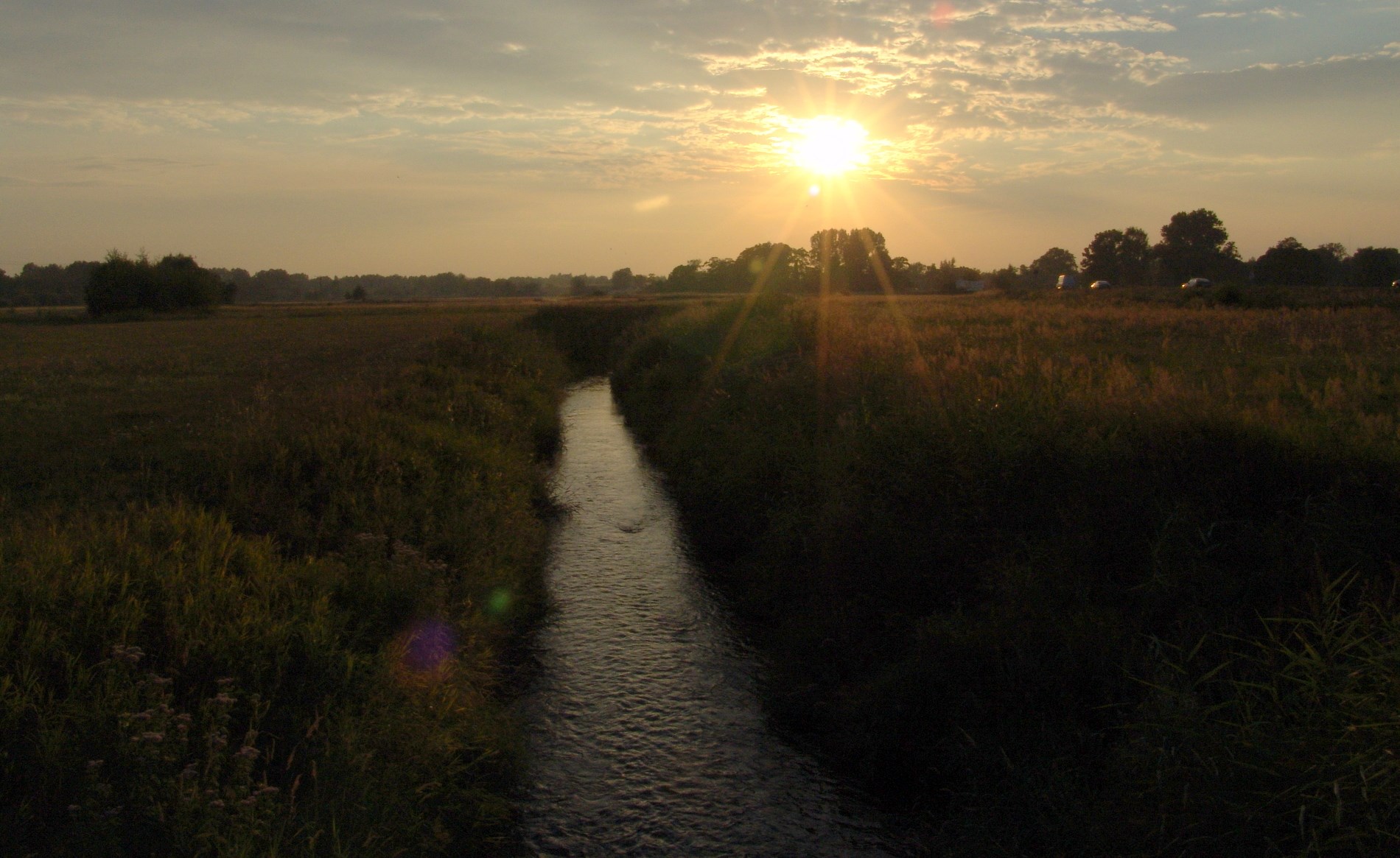 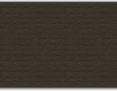 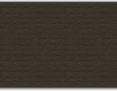 Pyskowice-łono natury
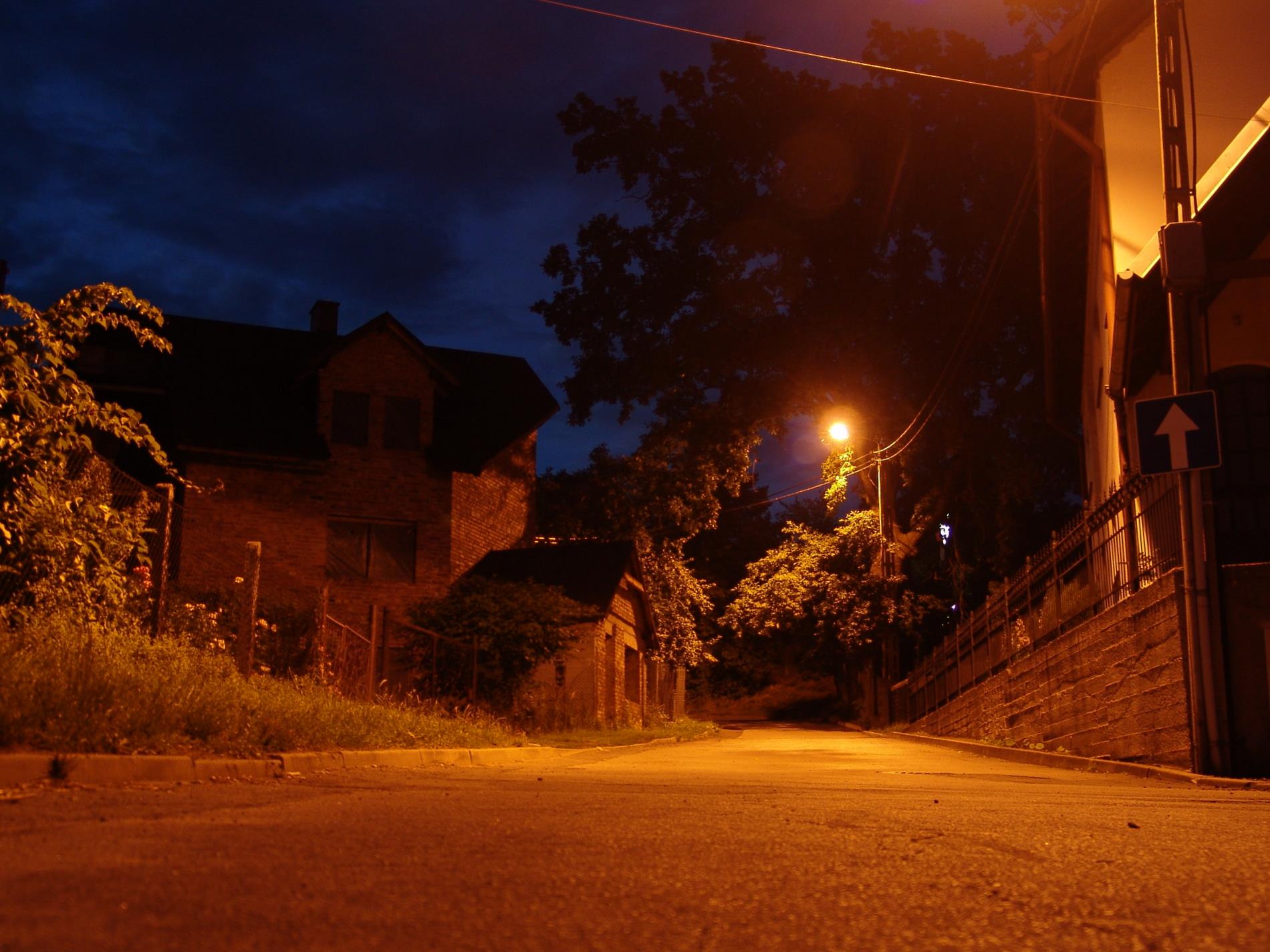 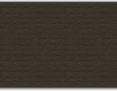 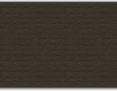 Pyskowice nocą
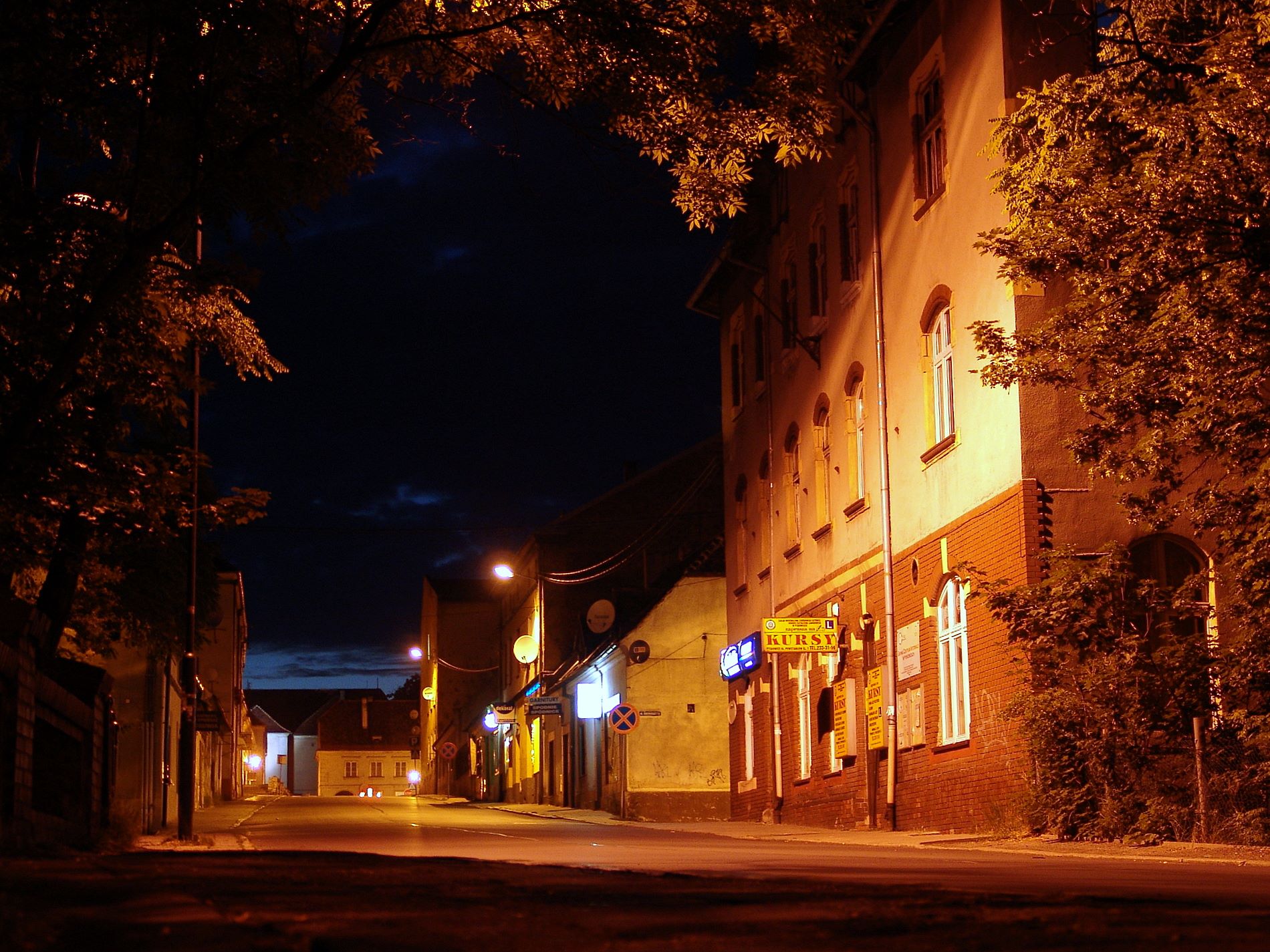 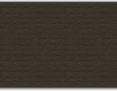 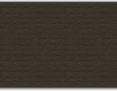 Pyskowice nocą
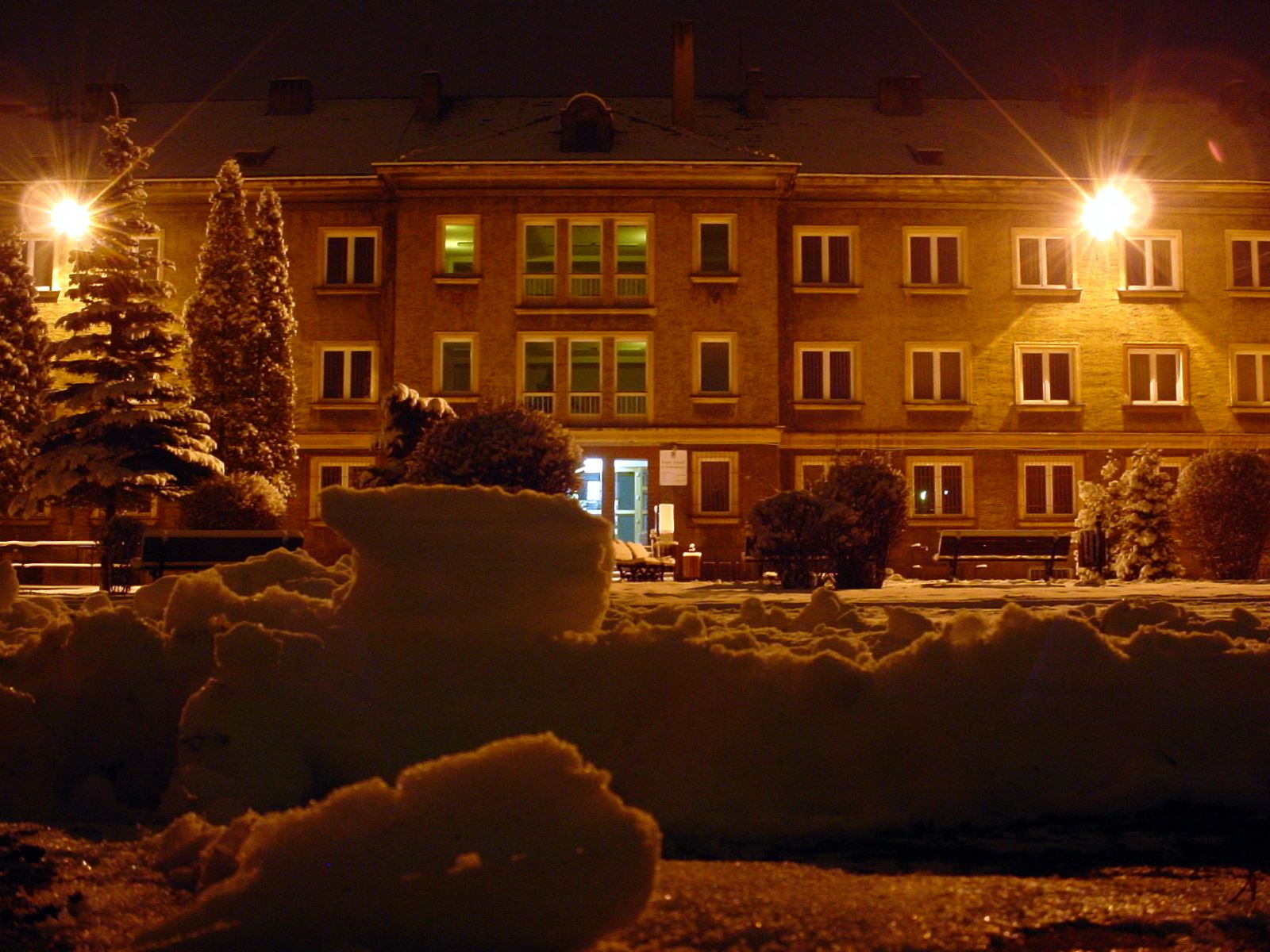 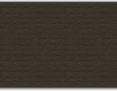 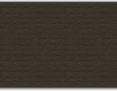 Pyskowice zimą
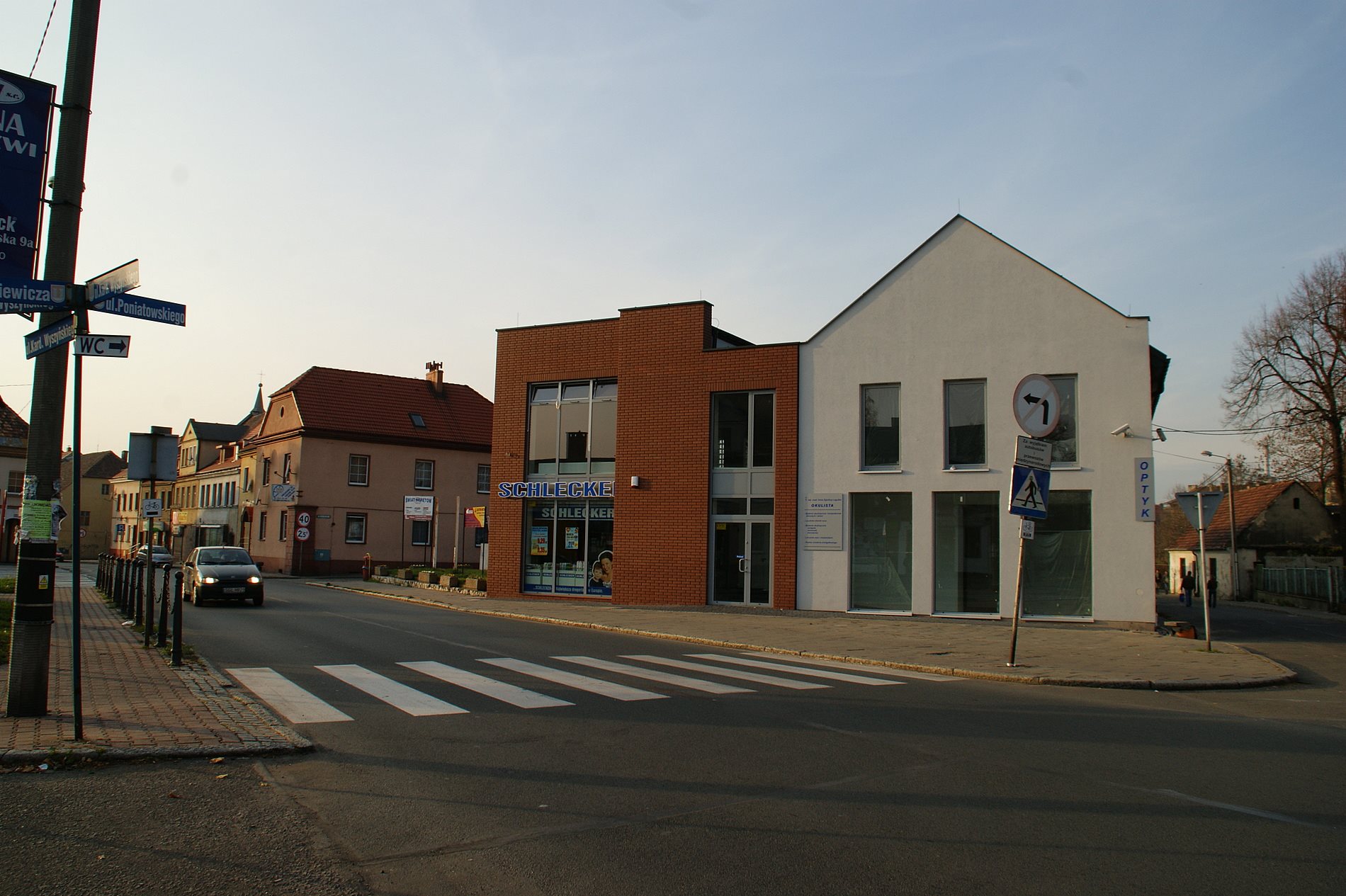 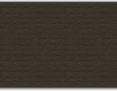 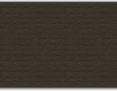 Pyskowice-
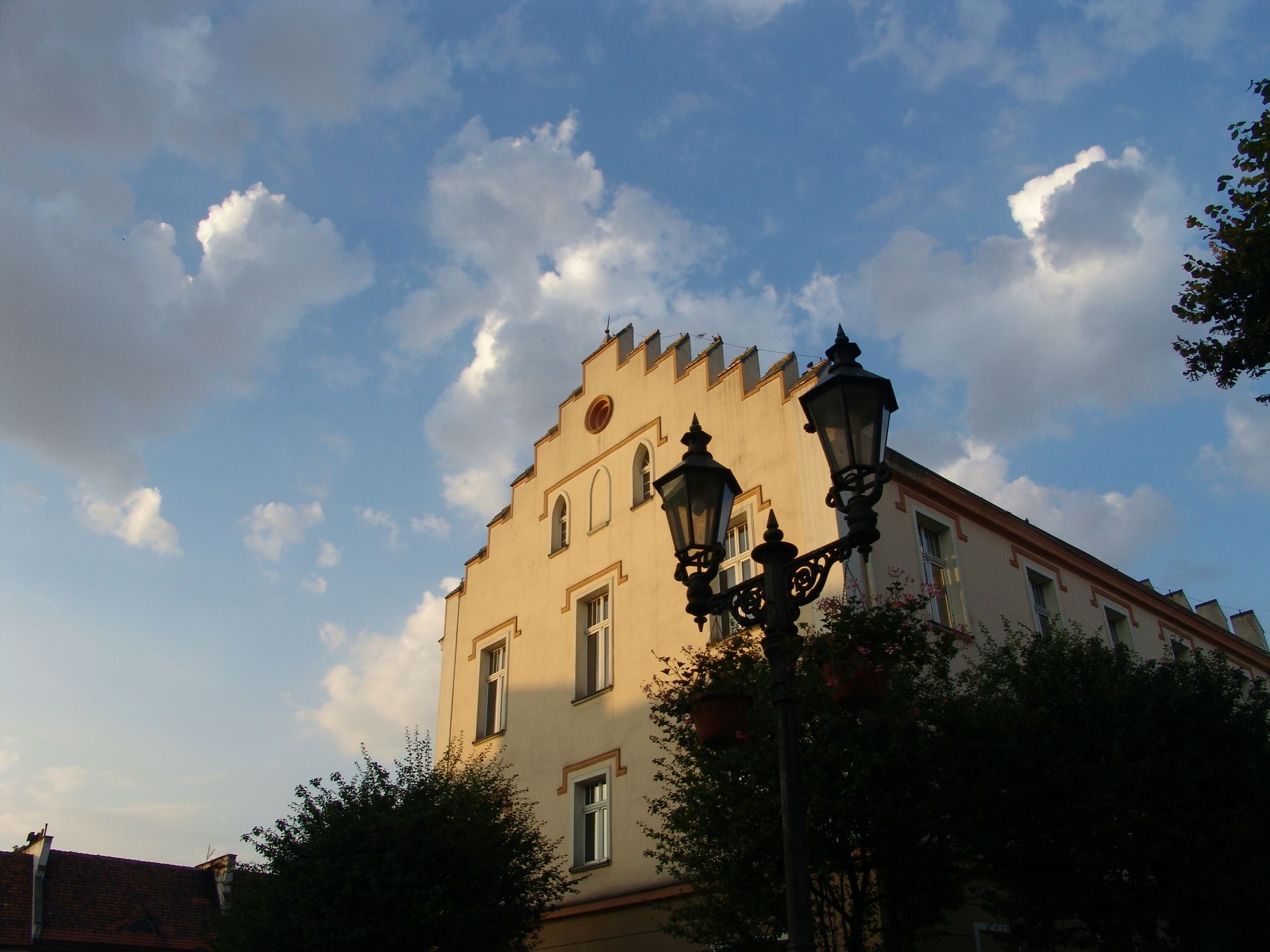 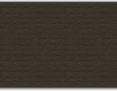 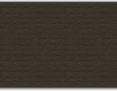 Pyskowice-ratusz
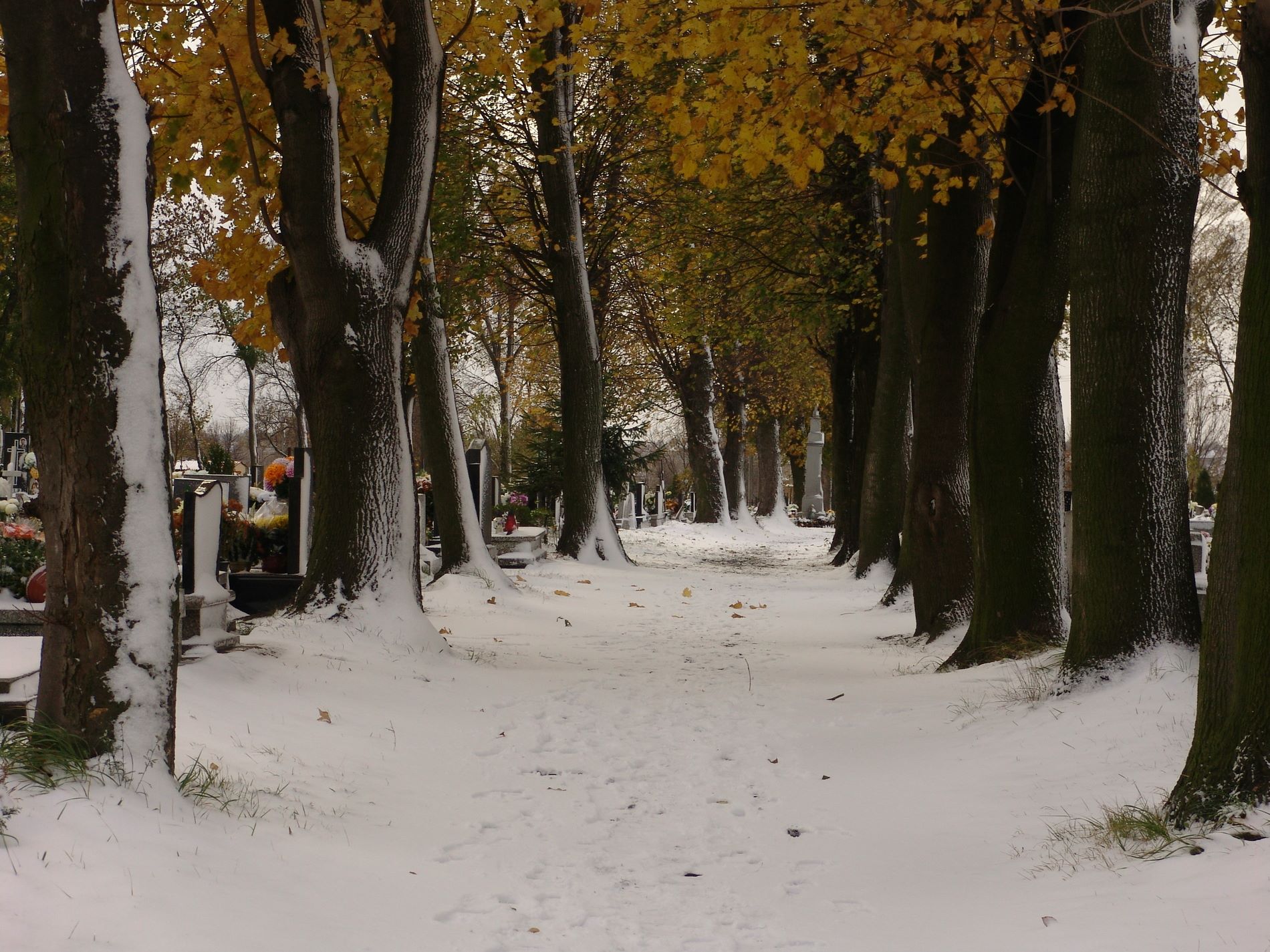 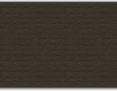 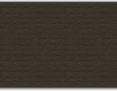 Pyskowice zimą
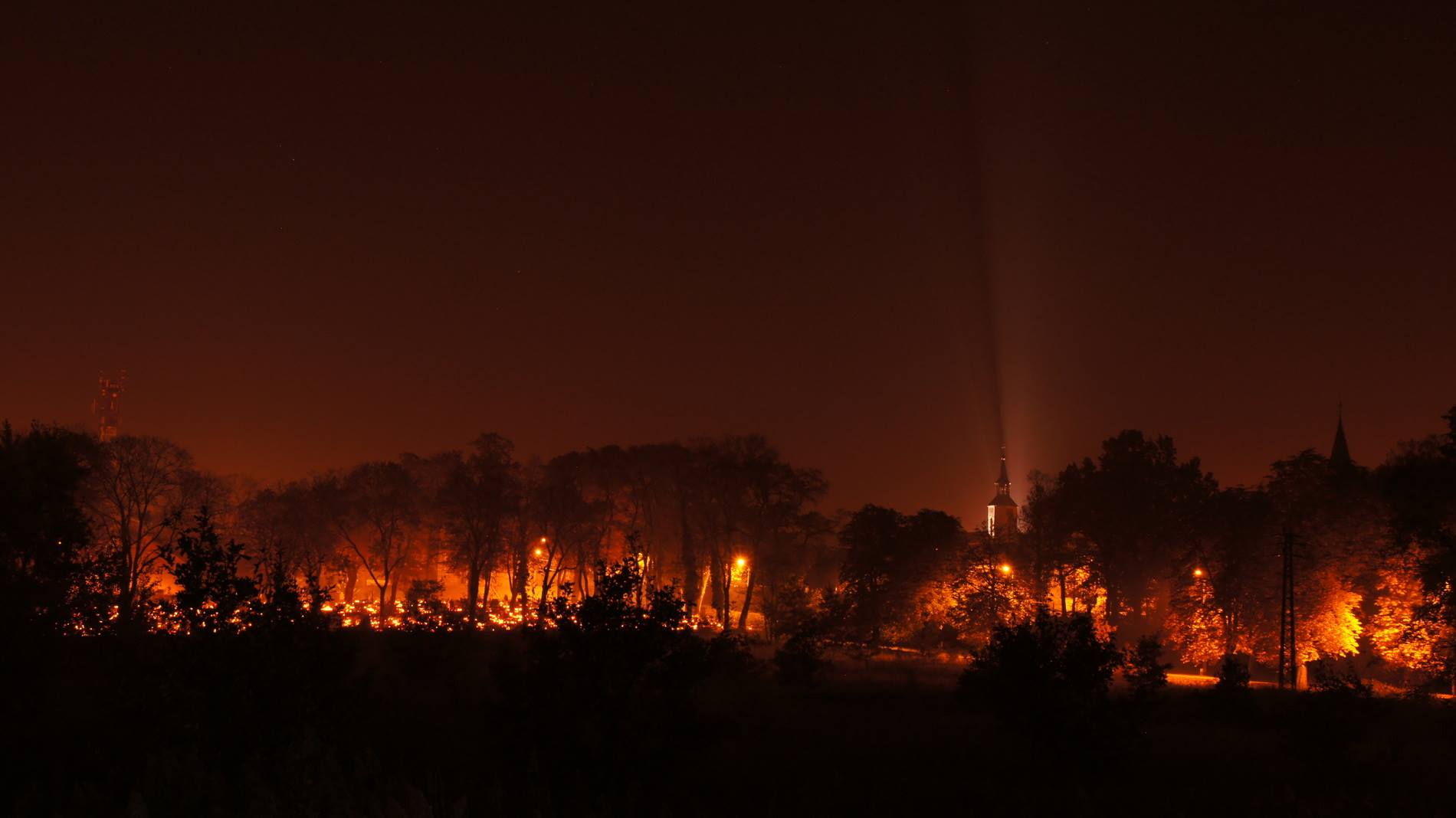 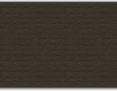 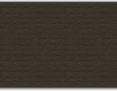 Zapal świeczkę, za tych, których zabrał los
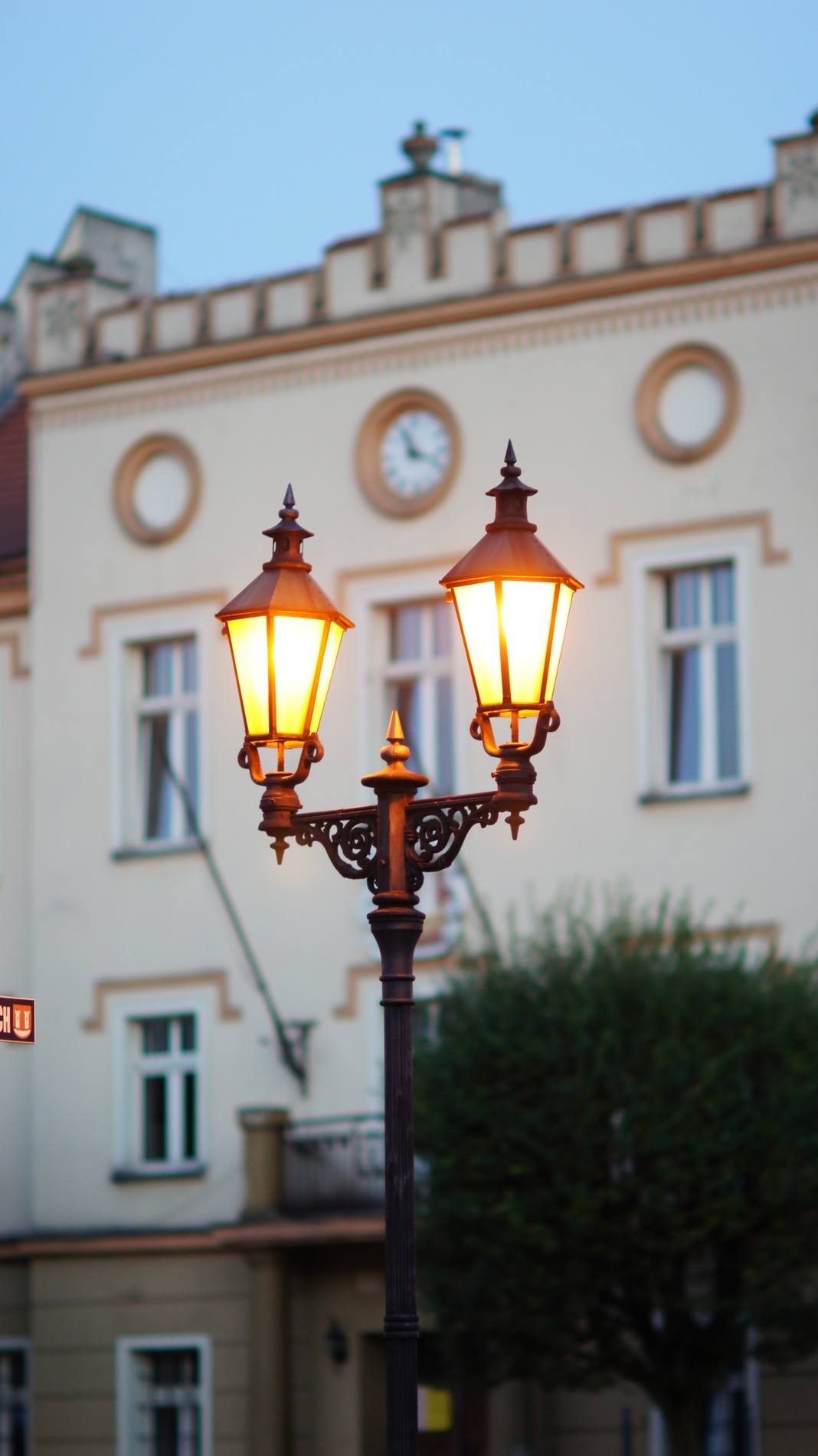 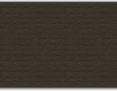 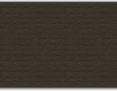 Pyskowice-
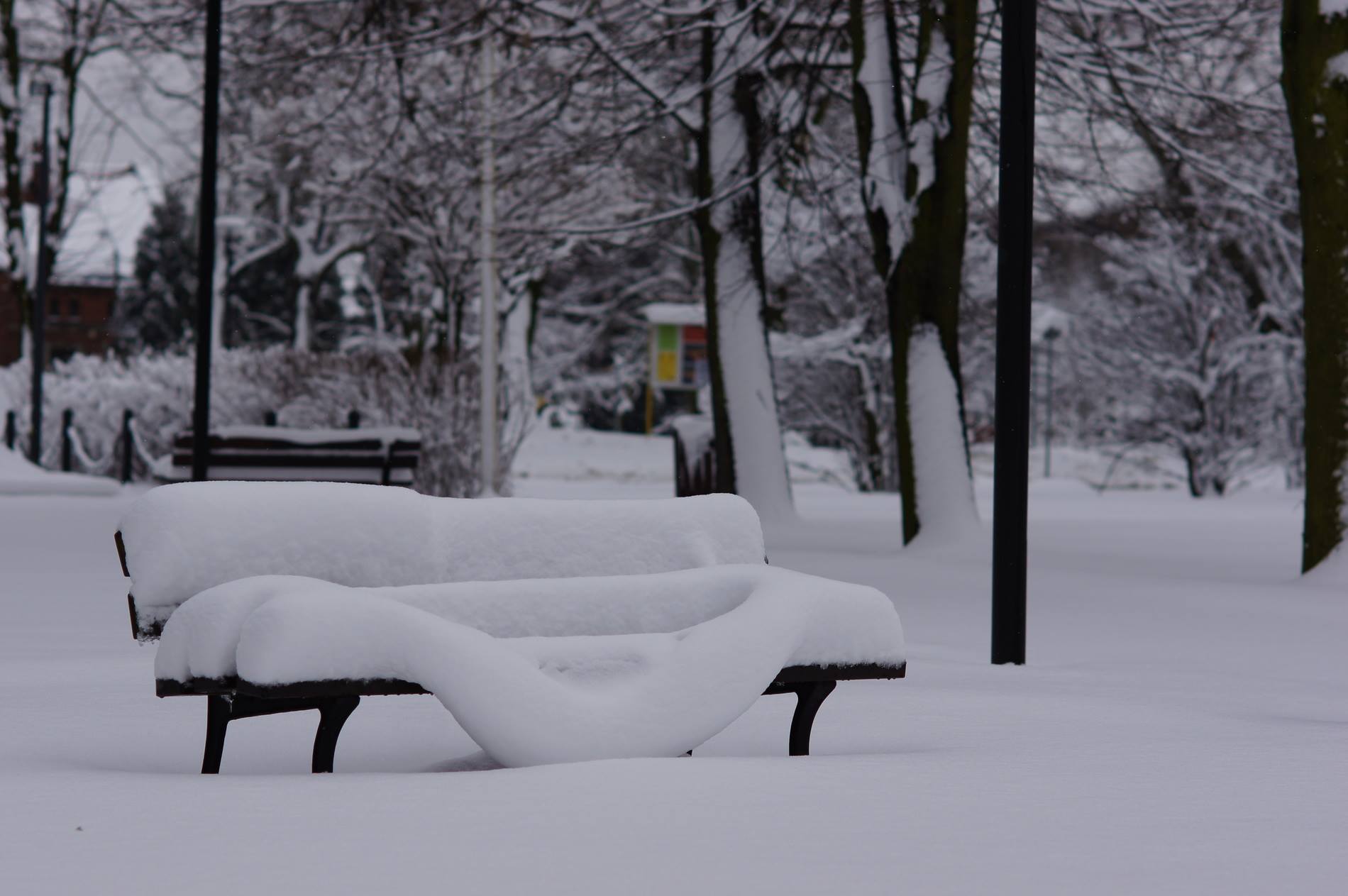 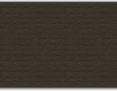 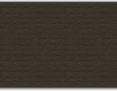 Wędrowcze siądź wygodnie na białym puchu
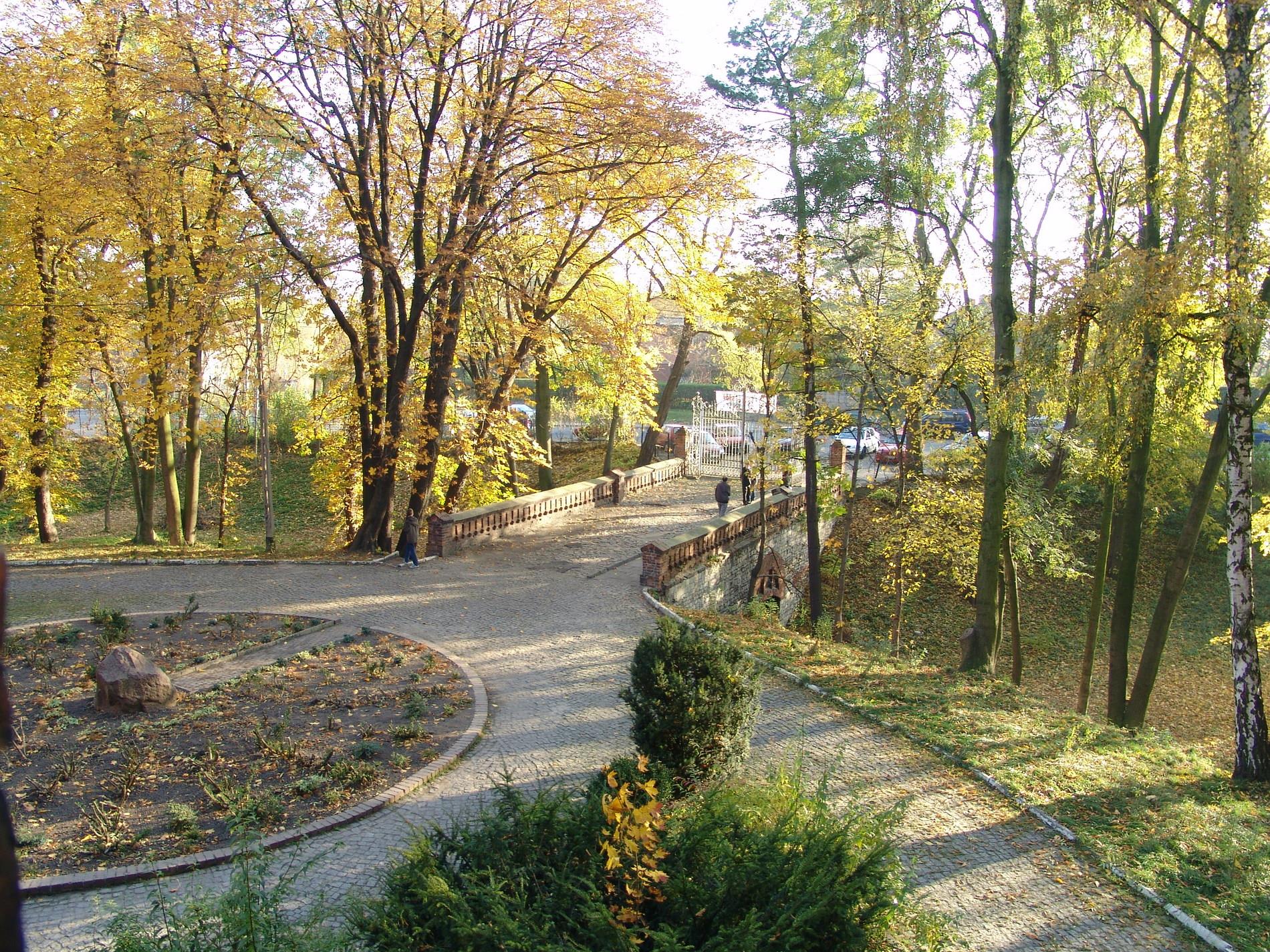 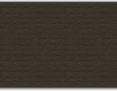 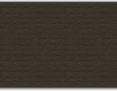 Pyskowice-wiosną. Chce się żyć.
Nasze Pasje
Mamy różne hobby  zainteresowania ale  najpierw bieganina od samego rana znajdujemy jednak czas na czytanie, bieganie i malowanie bo takie właśnie są  te nasze przemiłe Panie.
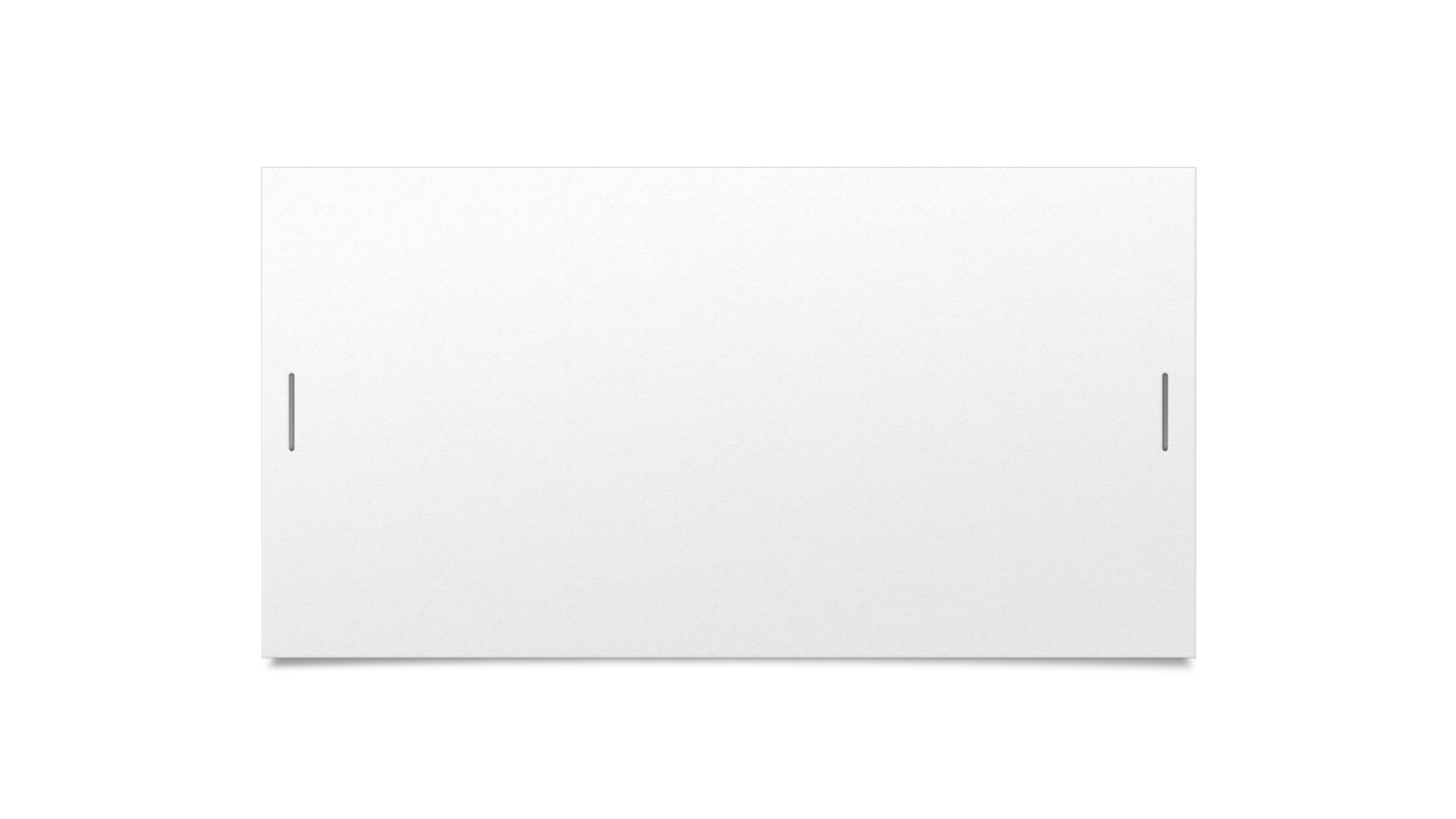 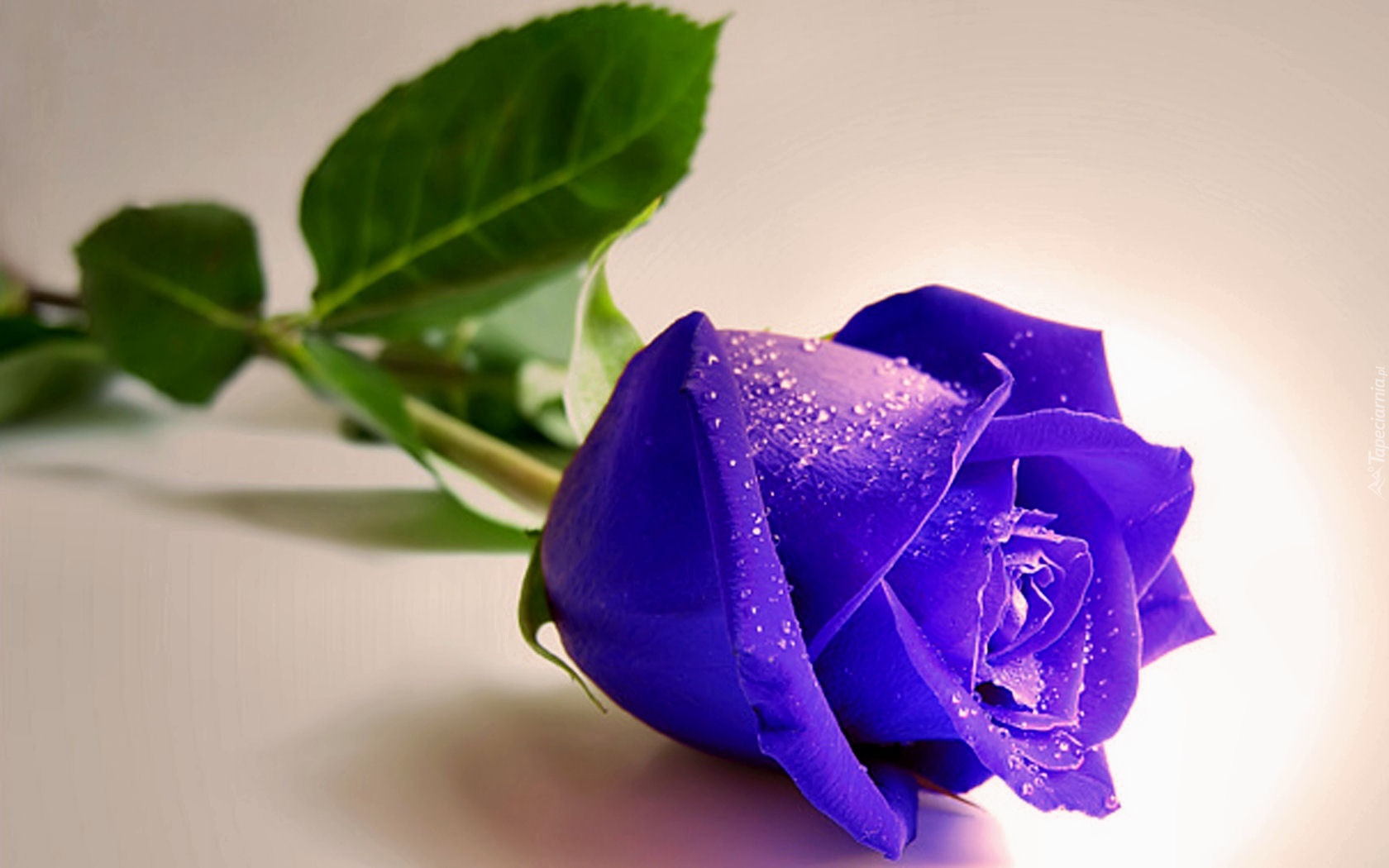 ANNA
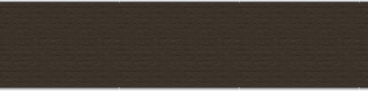 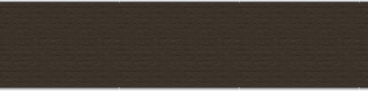 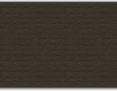 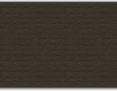 Kocham kwiaty, dobrą muzykę i taniec
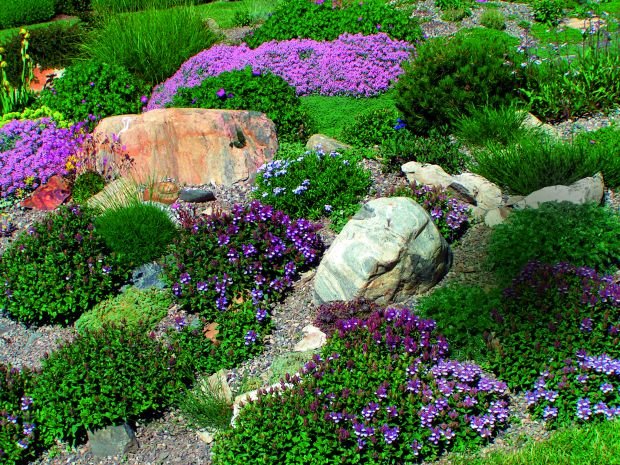 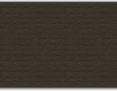 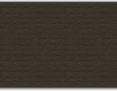 Po pracy w ogródku siadam do komputera i spontanicznie, bez pakowania bagaży wybrałam się na wirtualną wycieczkę do Wiednia
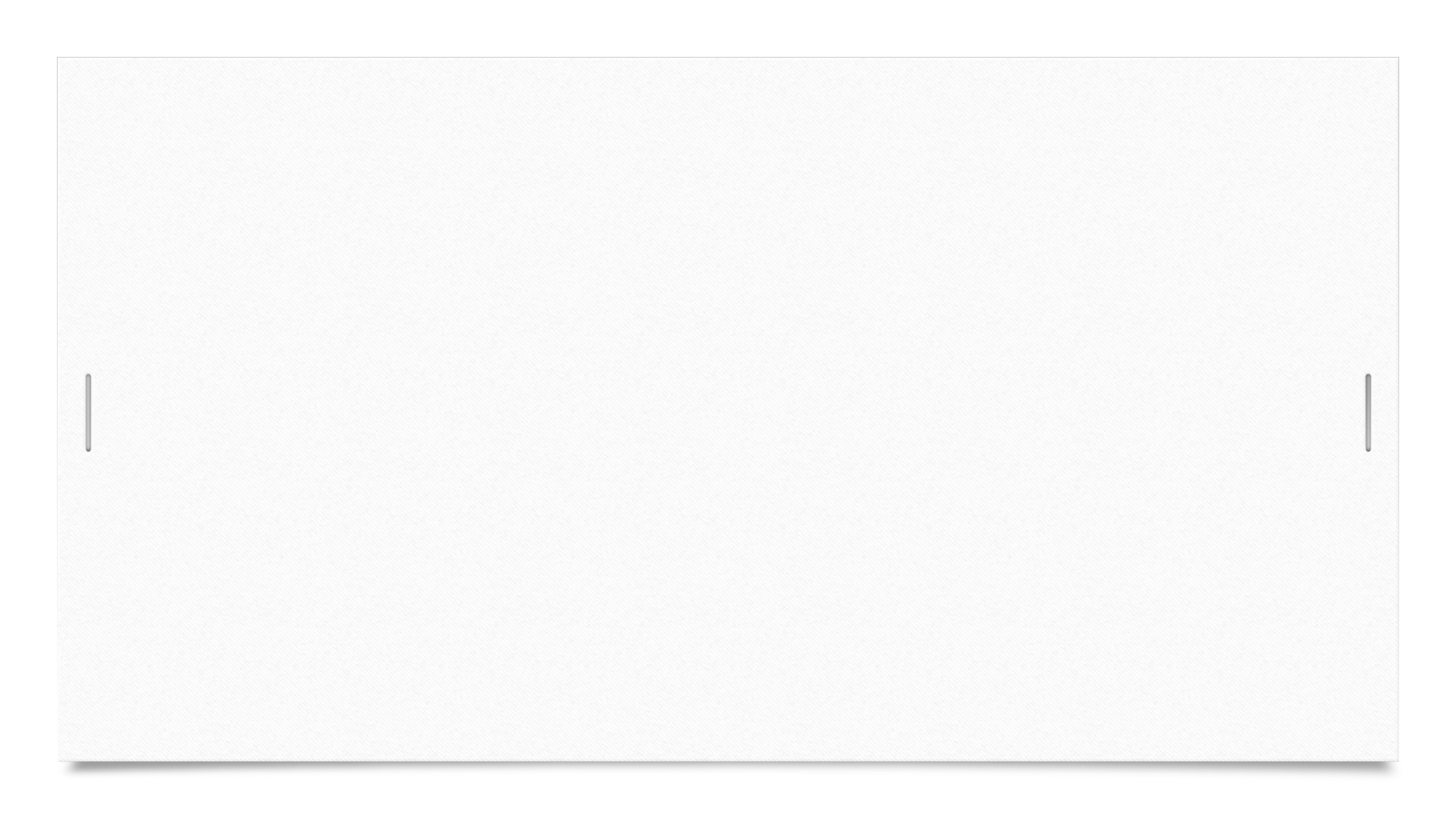 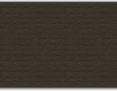 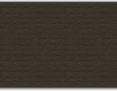 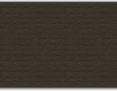 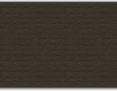 Wiedeń
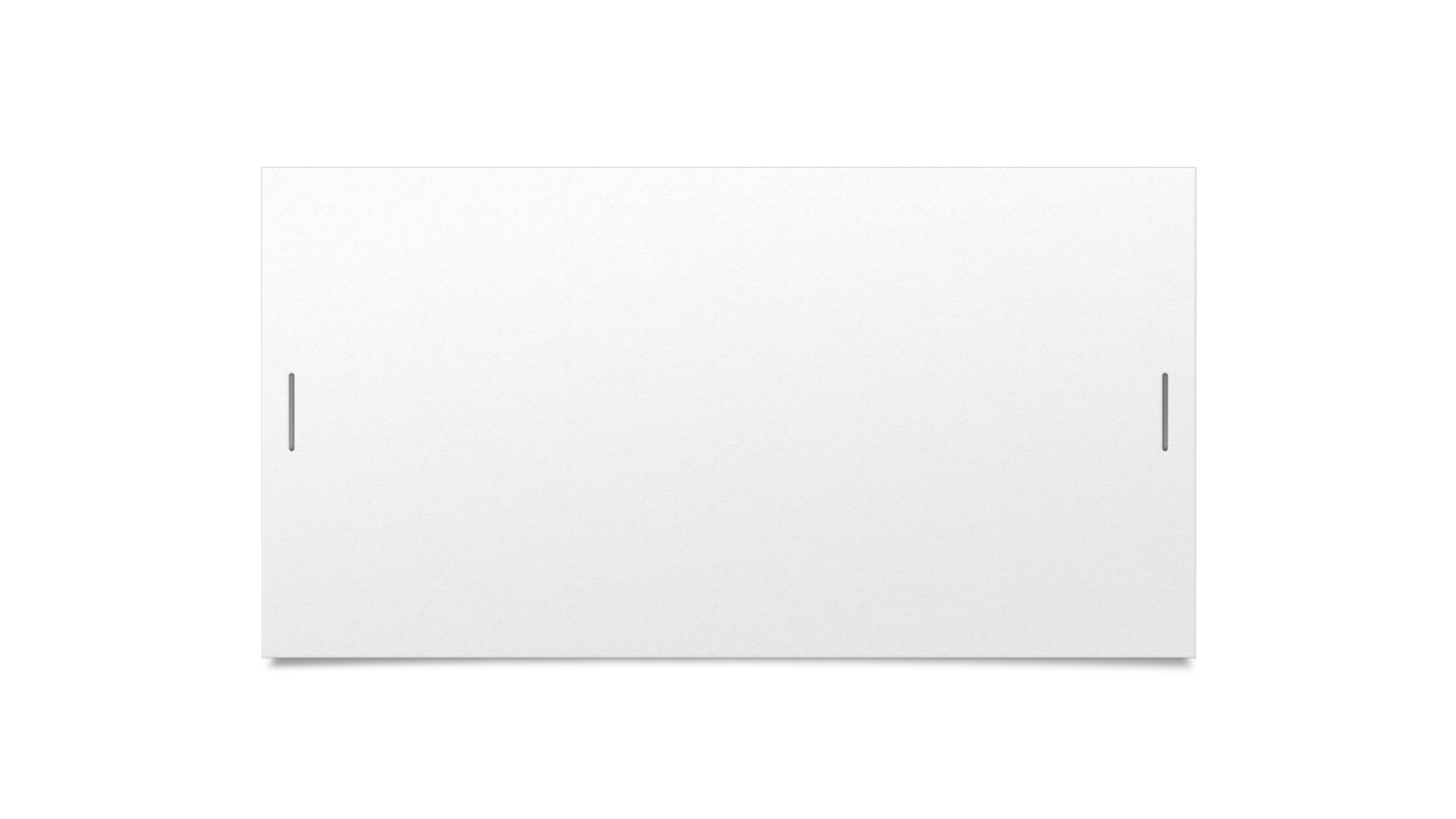 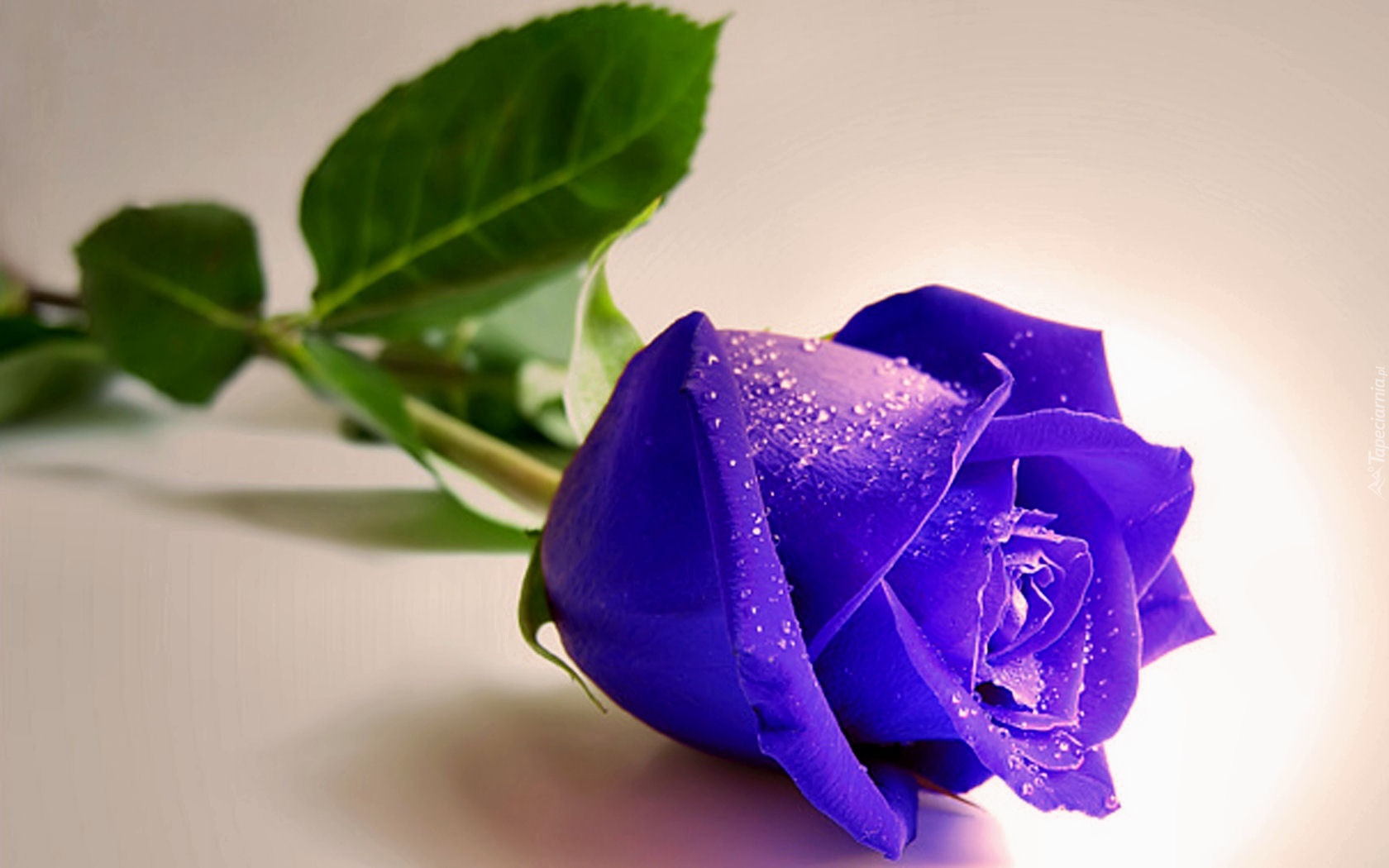 BARBARA
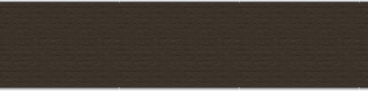 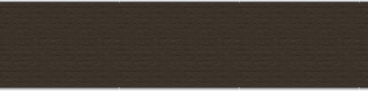 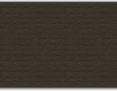 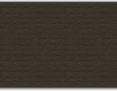 Kocham ludzi, grupowe spotkania, tańce, muzykę, zabawę i jazdę samochodem. Tym razem wybrałam jazdę parowozem.
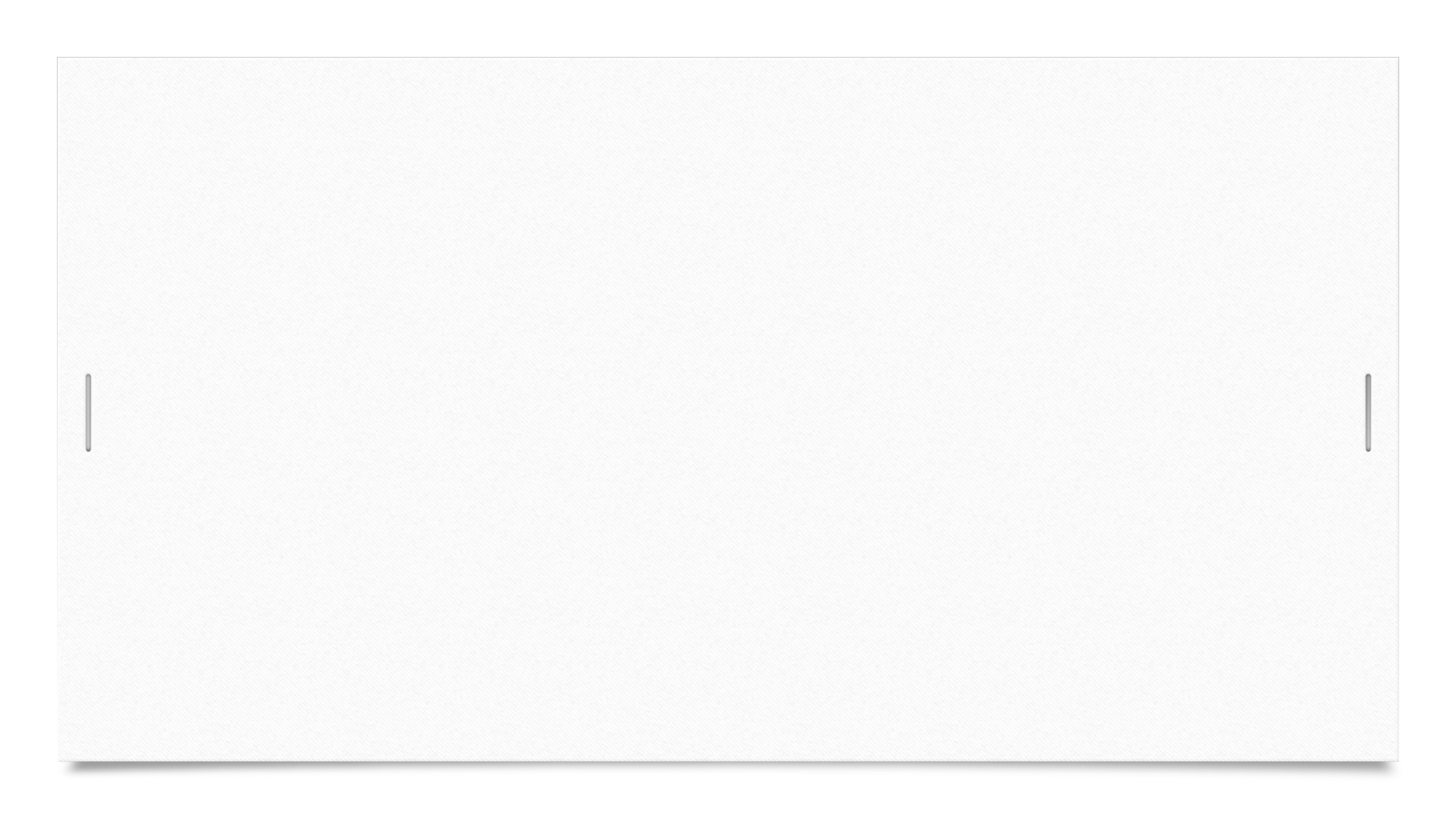 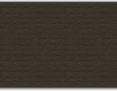 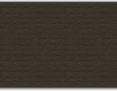 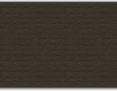 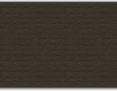 Pyskowice
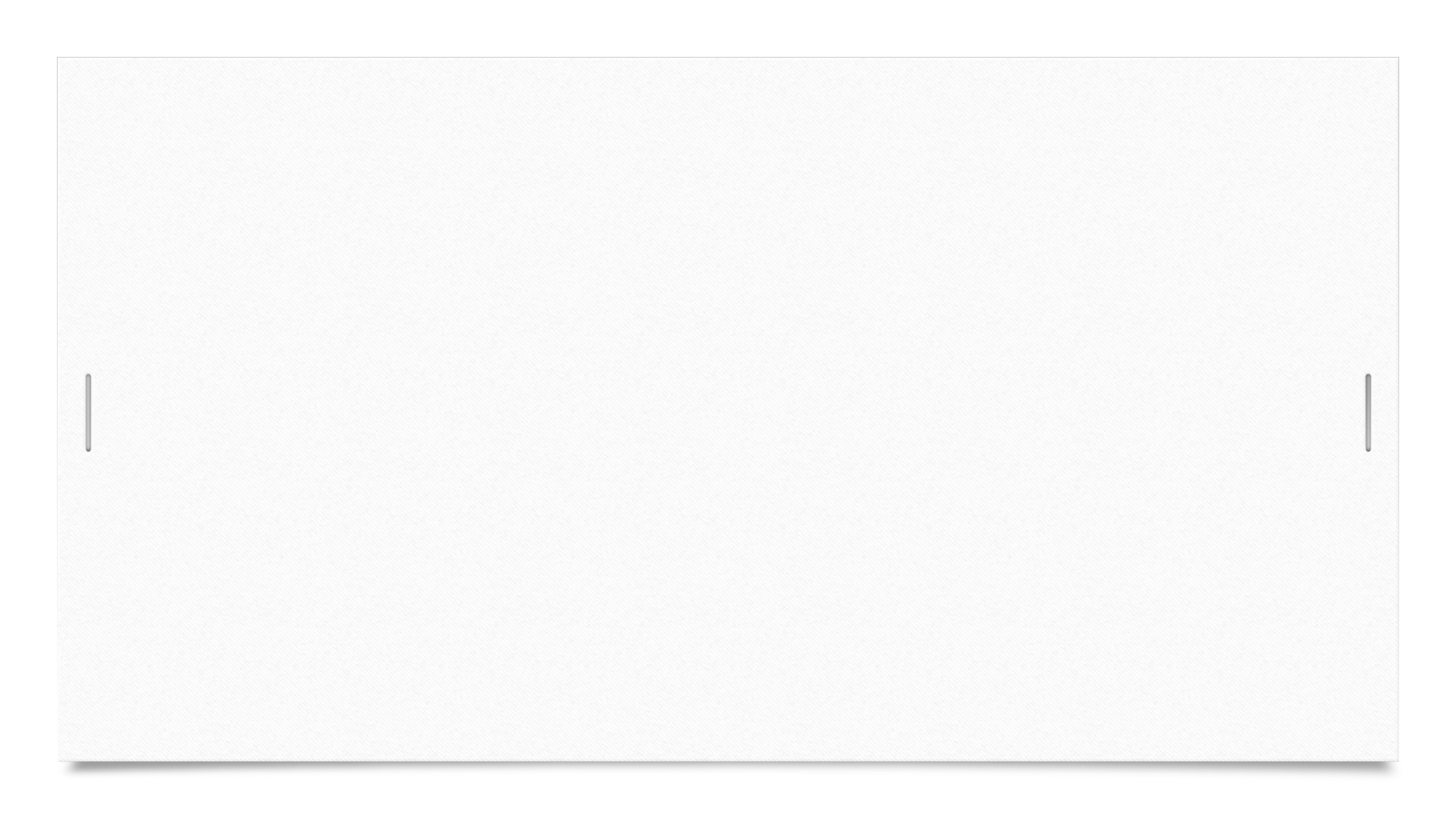 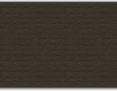 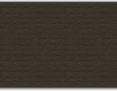 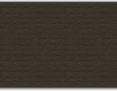 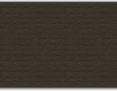 Pyskowice
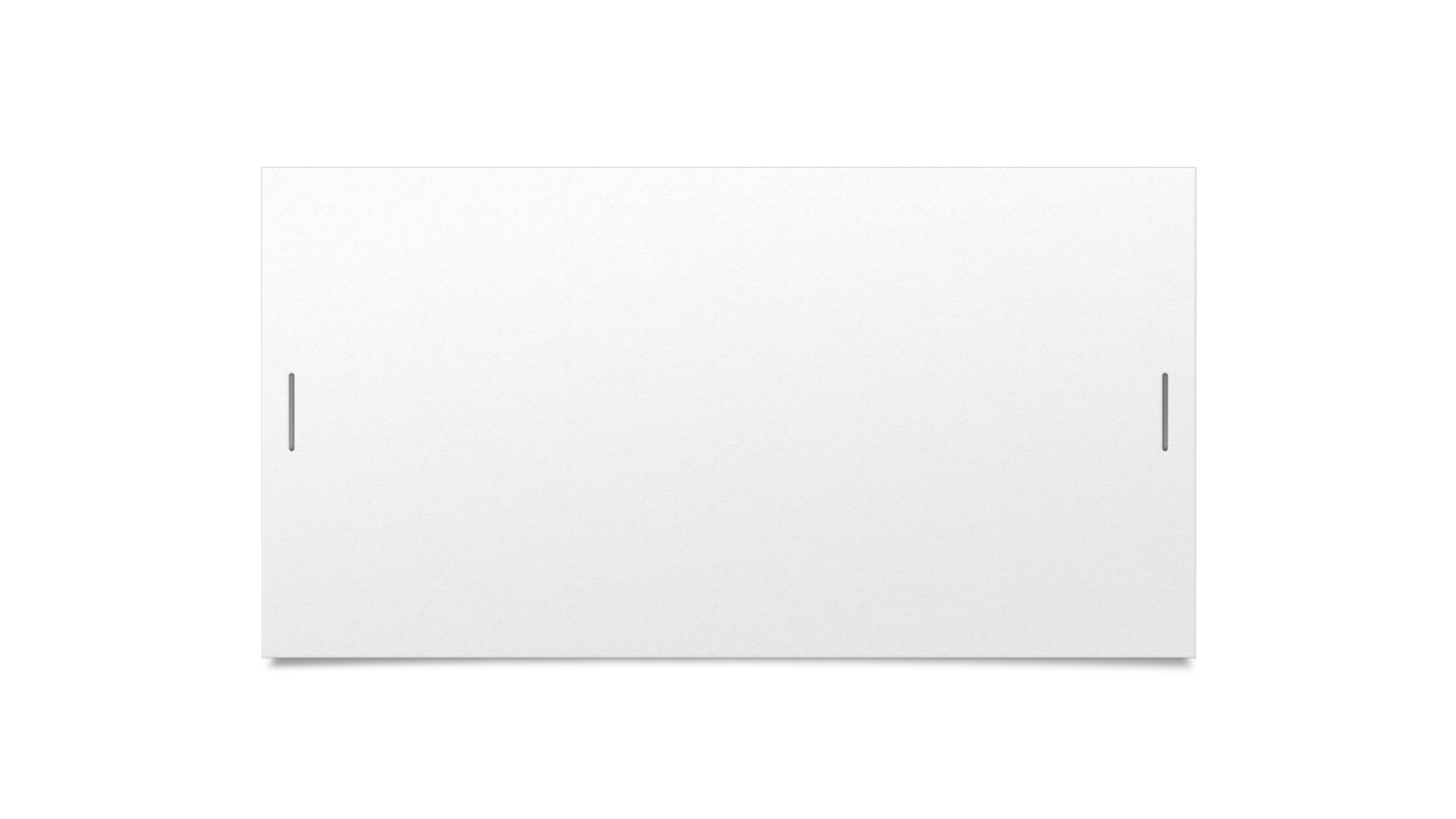 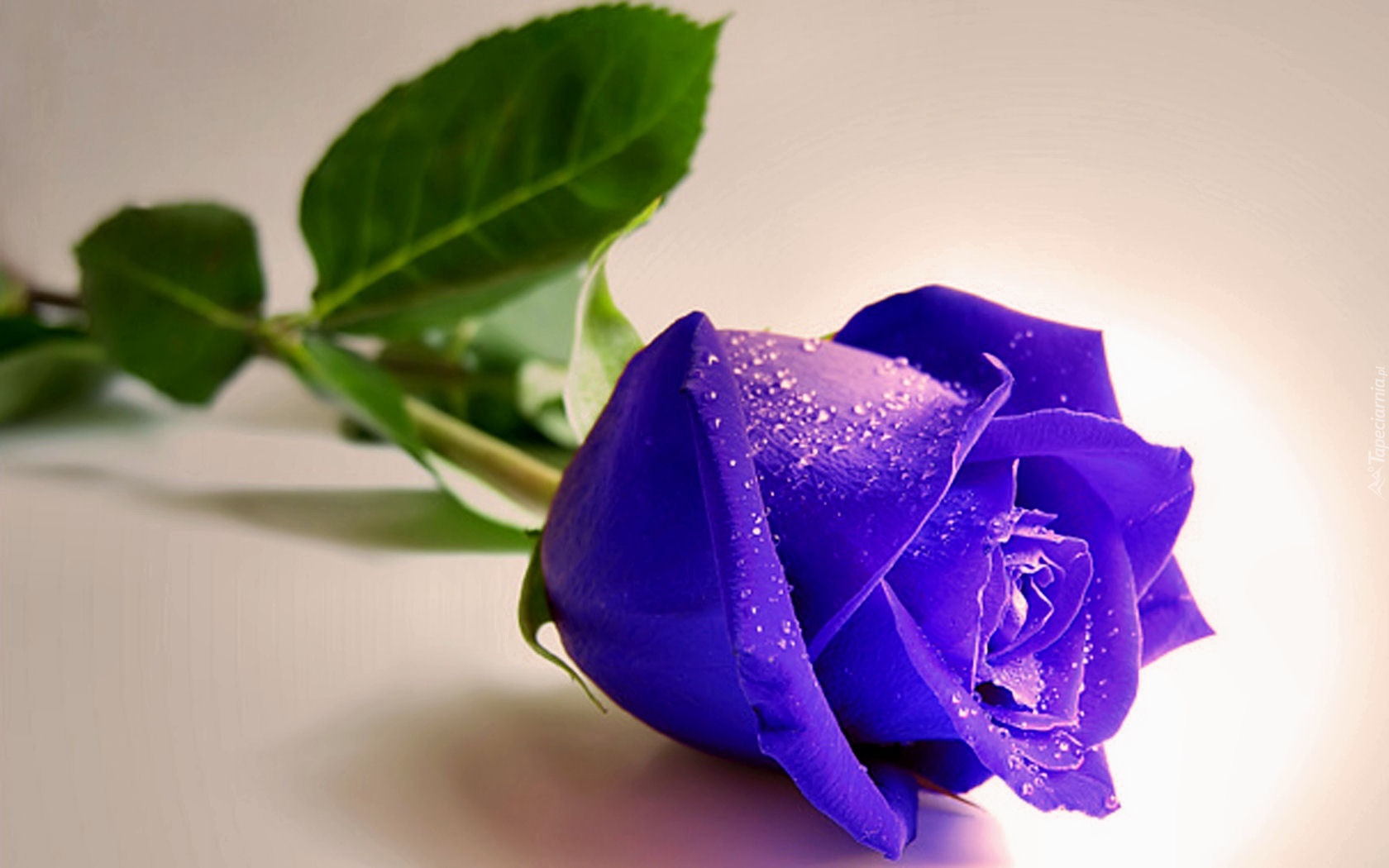 DANUTA
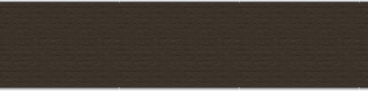 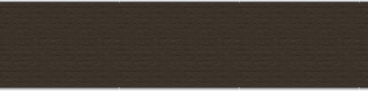 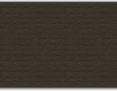 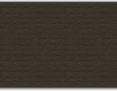 Moje hobby to szydełkowanie, zdrowa kuchnia owocowo-warzywna, ziołolecznictwo, podróże.
Nadal ciekawa świata i ludzi. Paryż, Wiedeń nie jest mi obcy
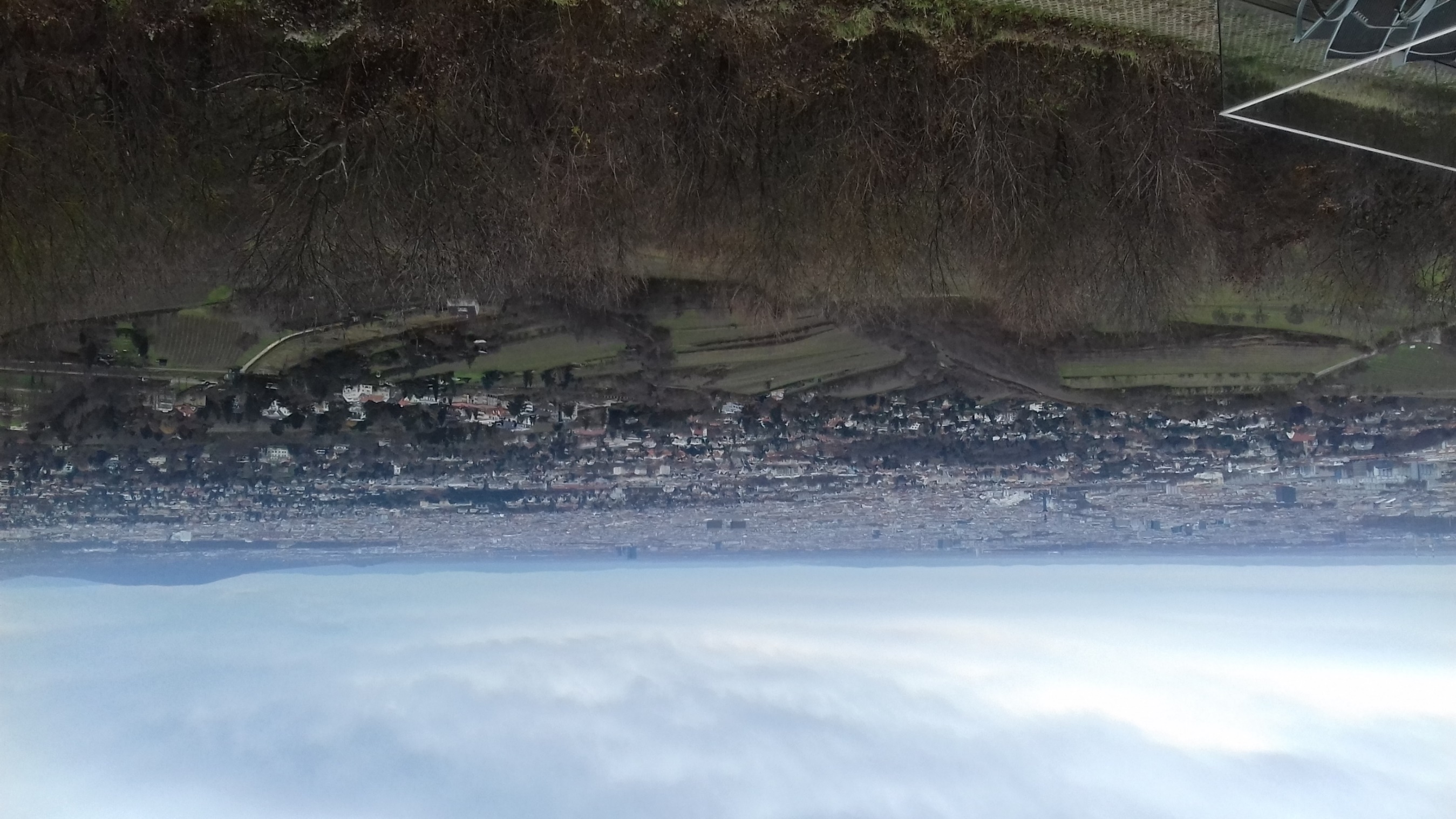 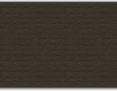 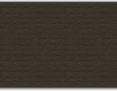 Panorama Wiednia
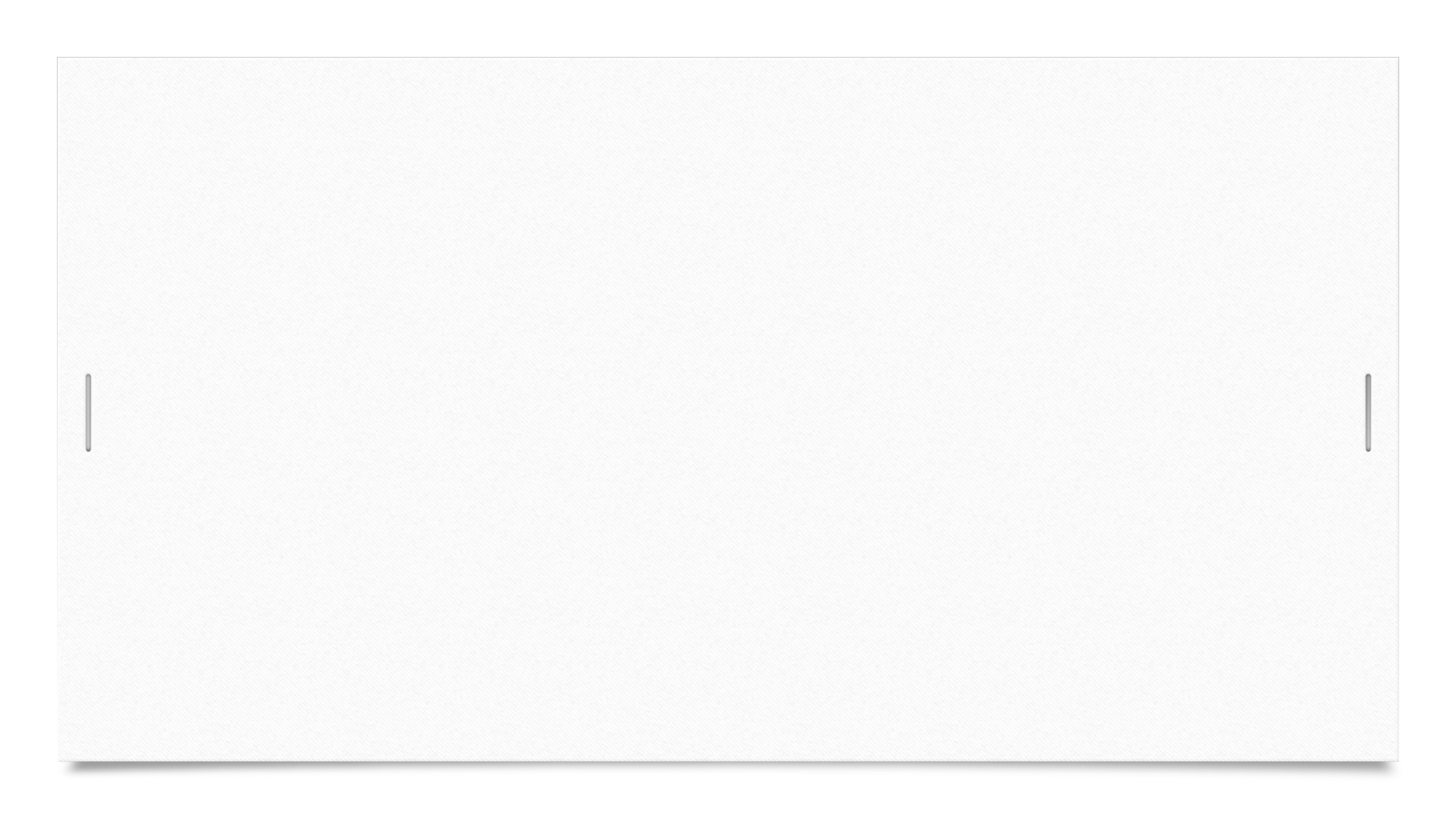 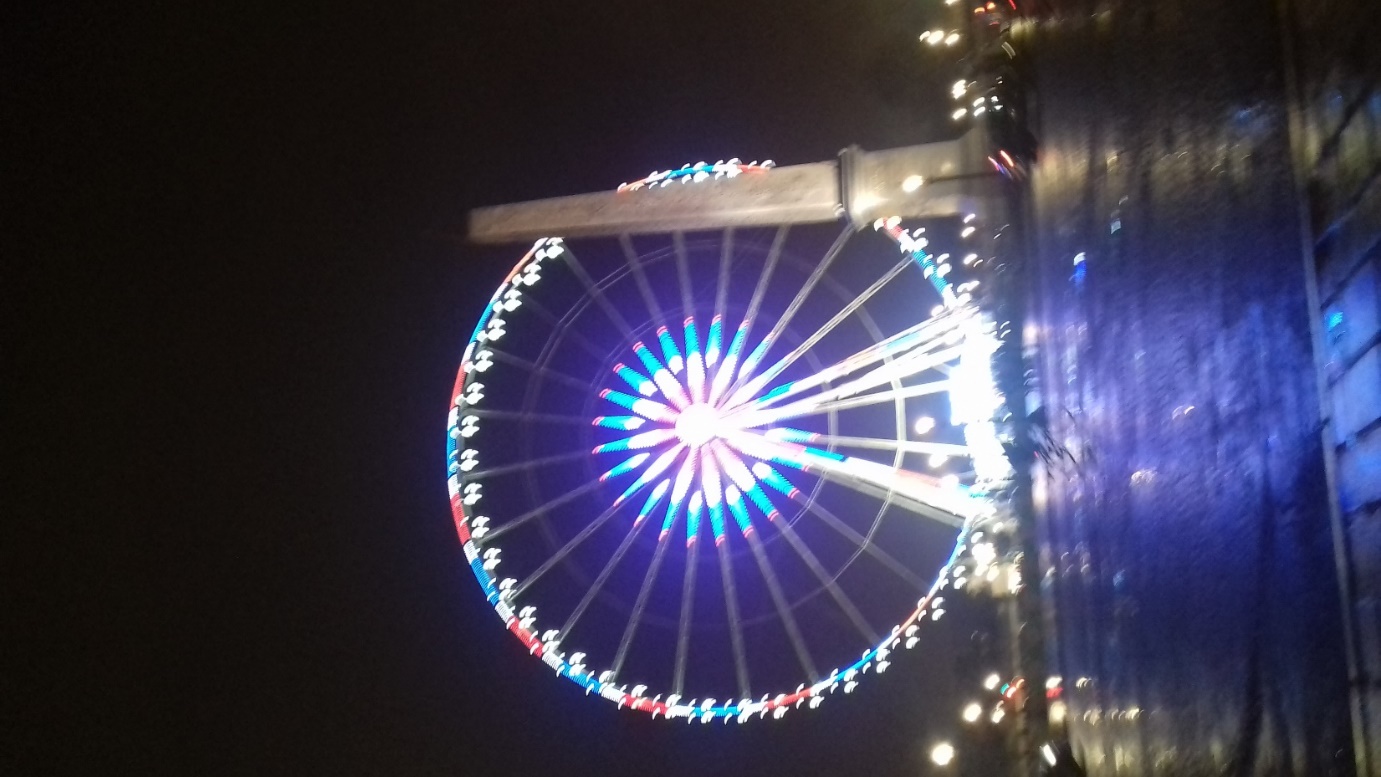 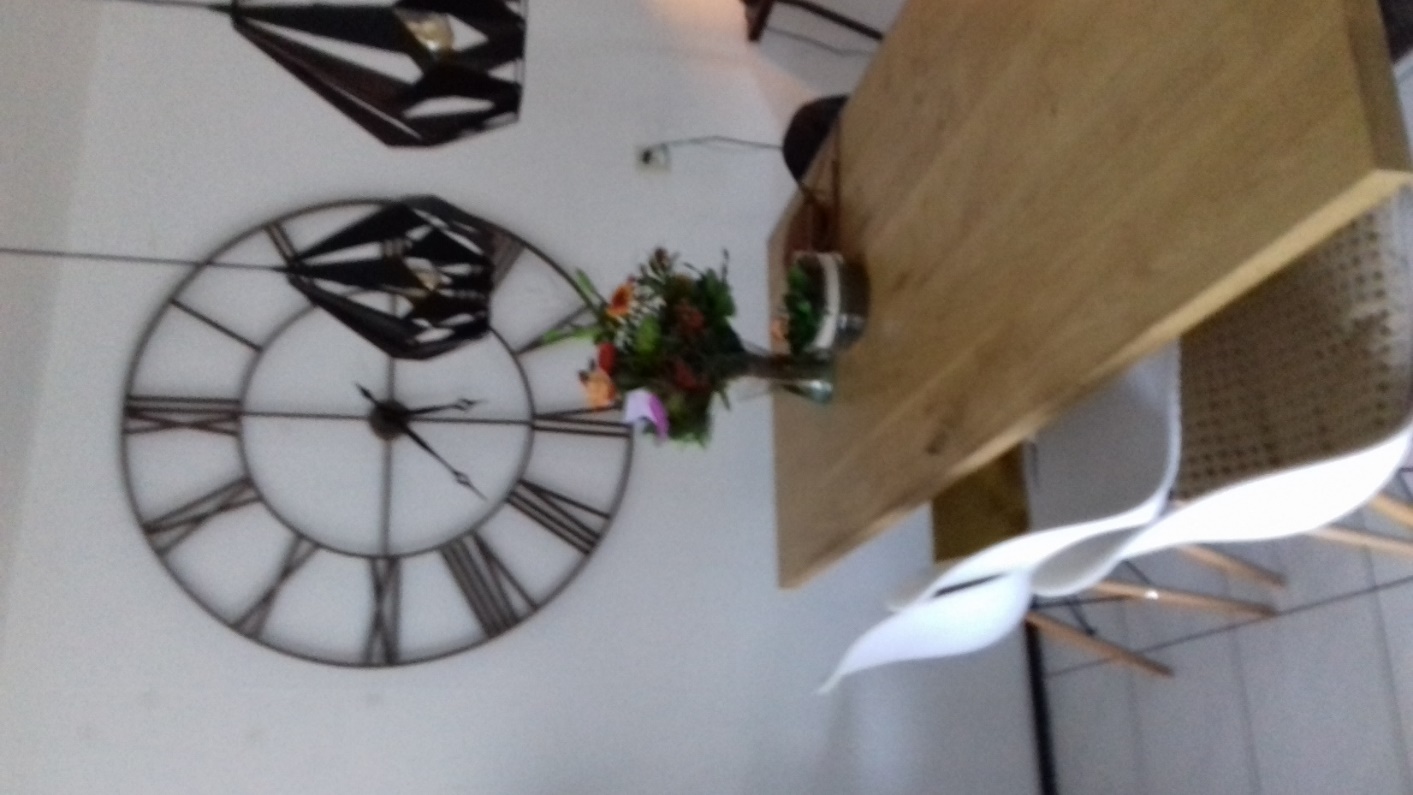 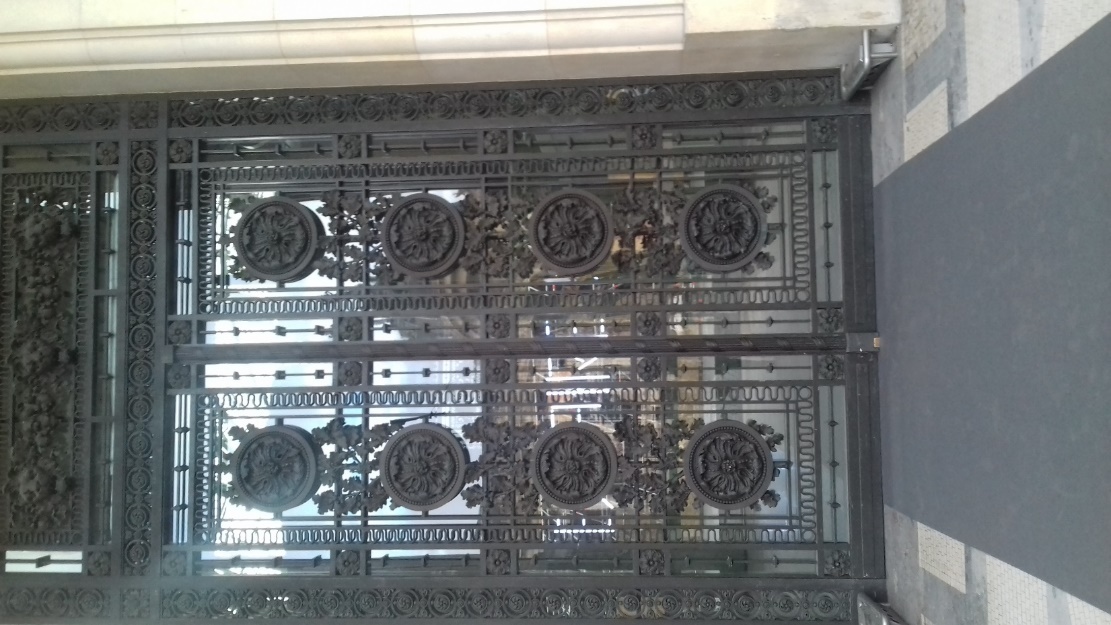 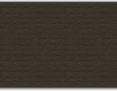 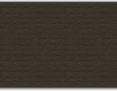 Paryż
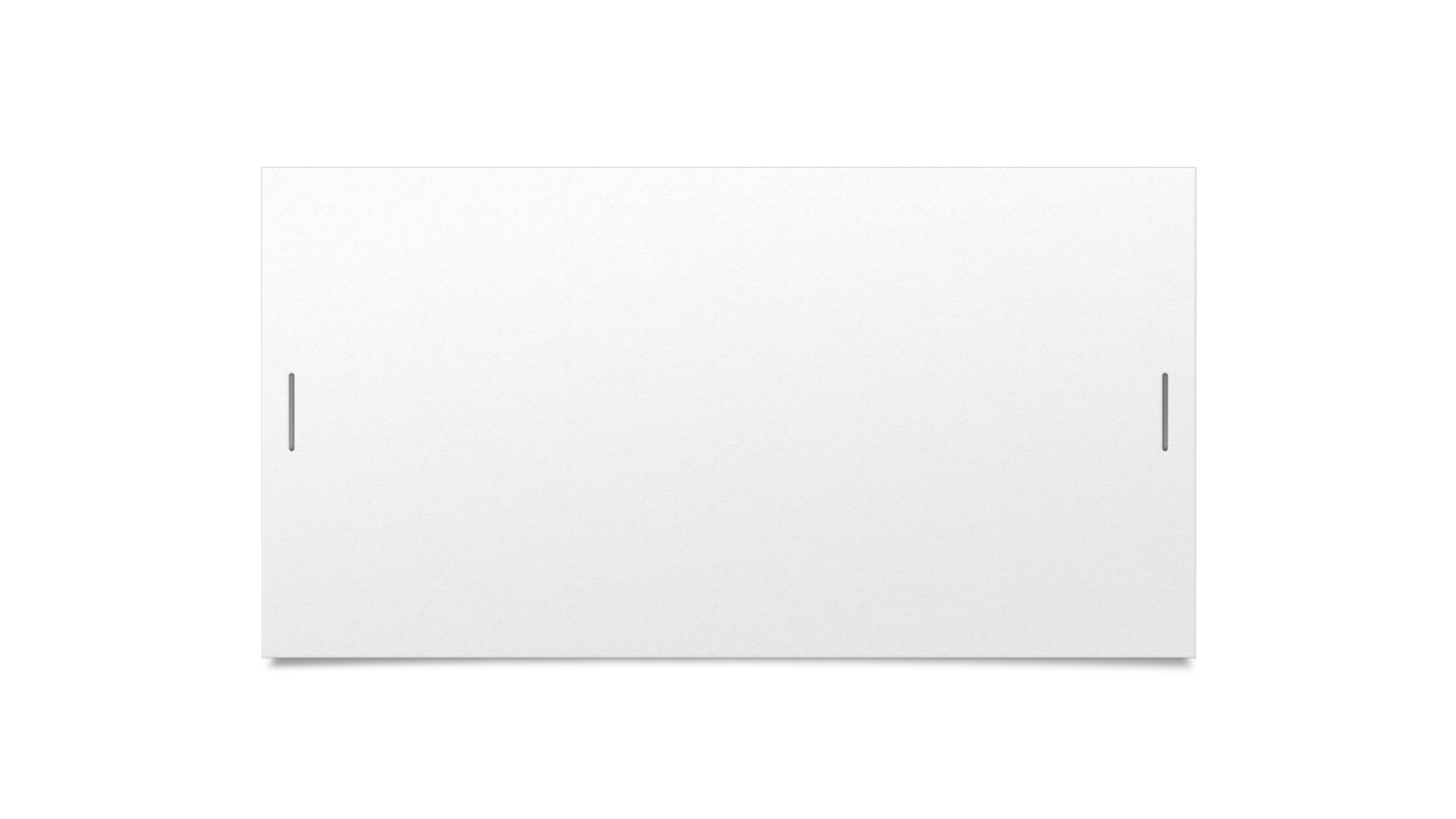 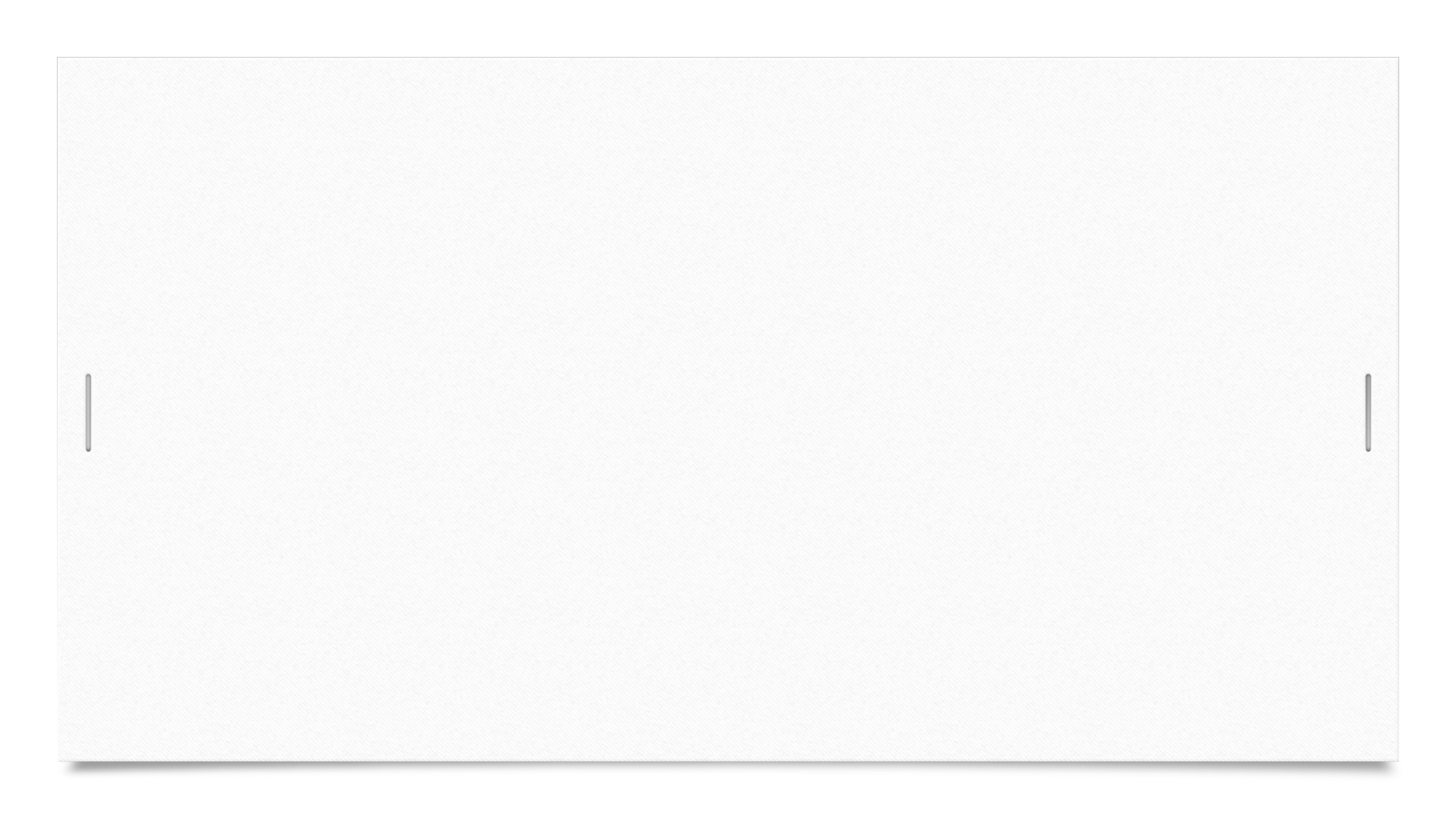 Koronkarka z Paryża
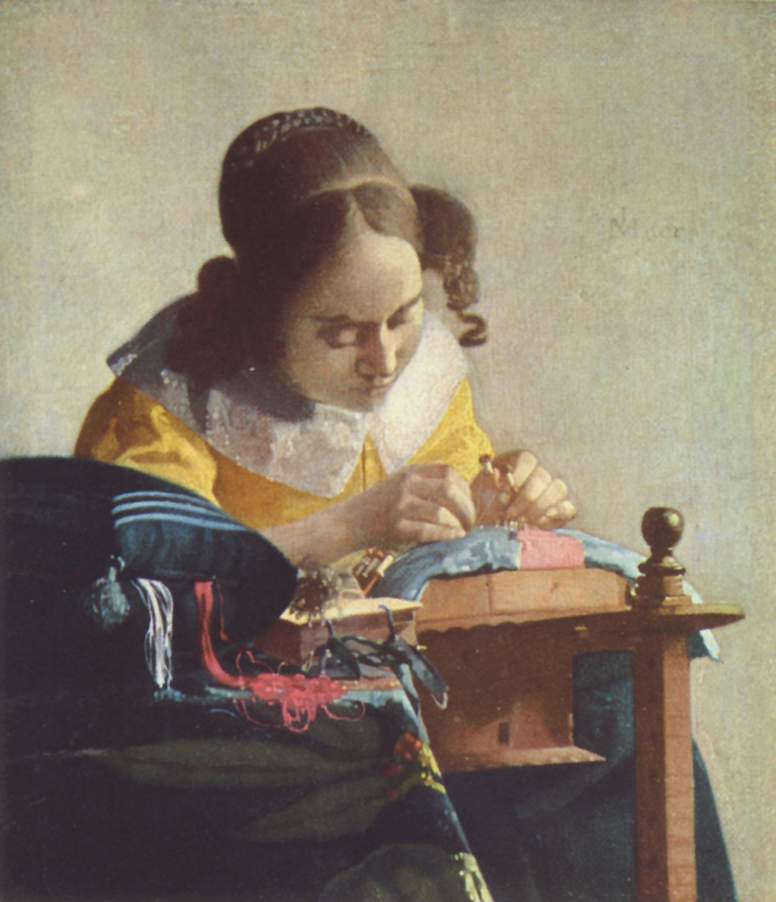 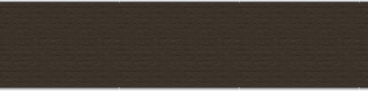 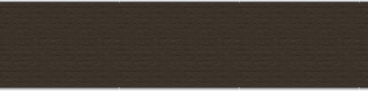 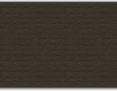 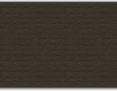 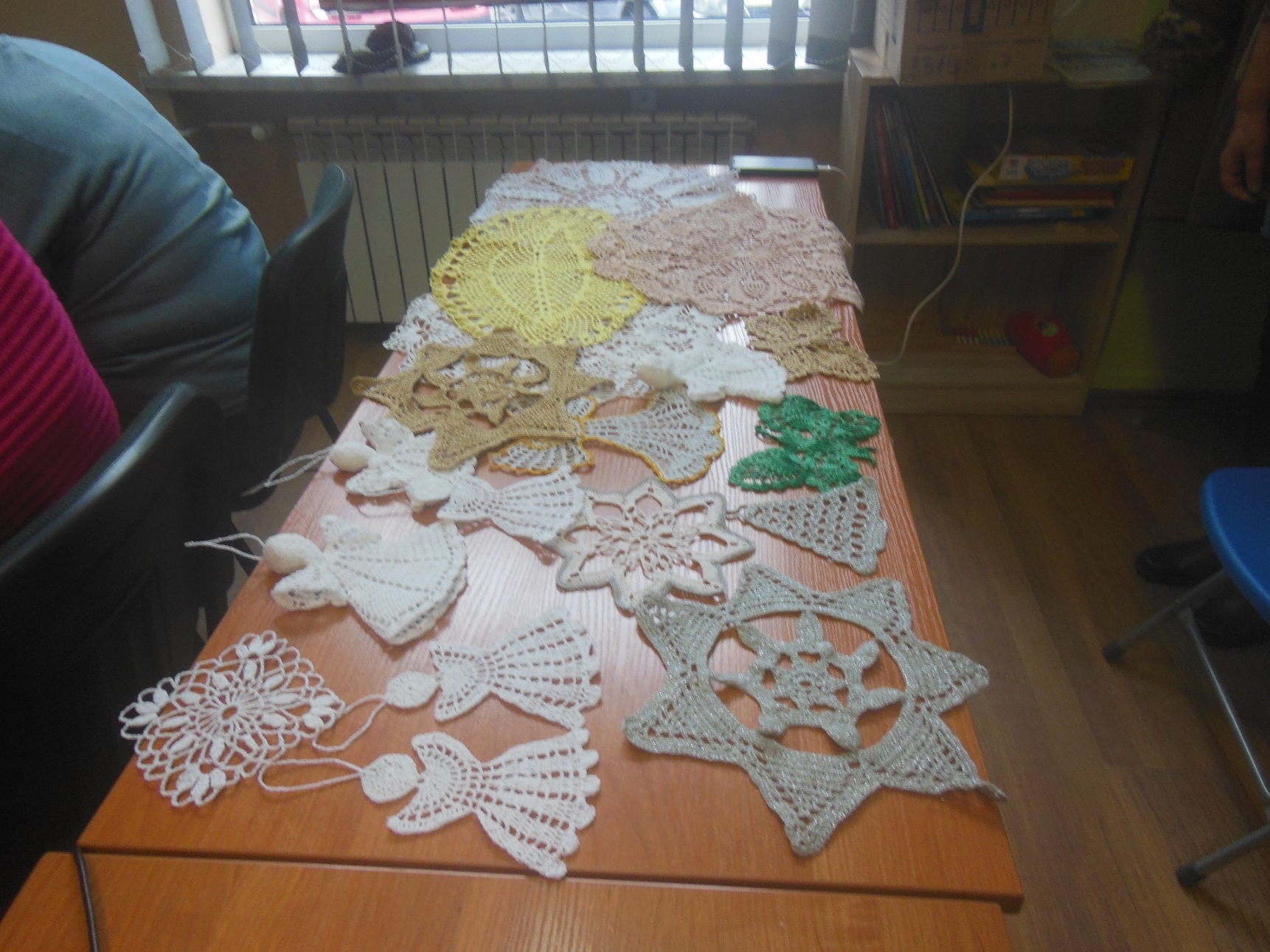 Koronkarka z Pyskowic
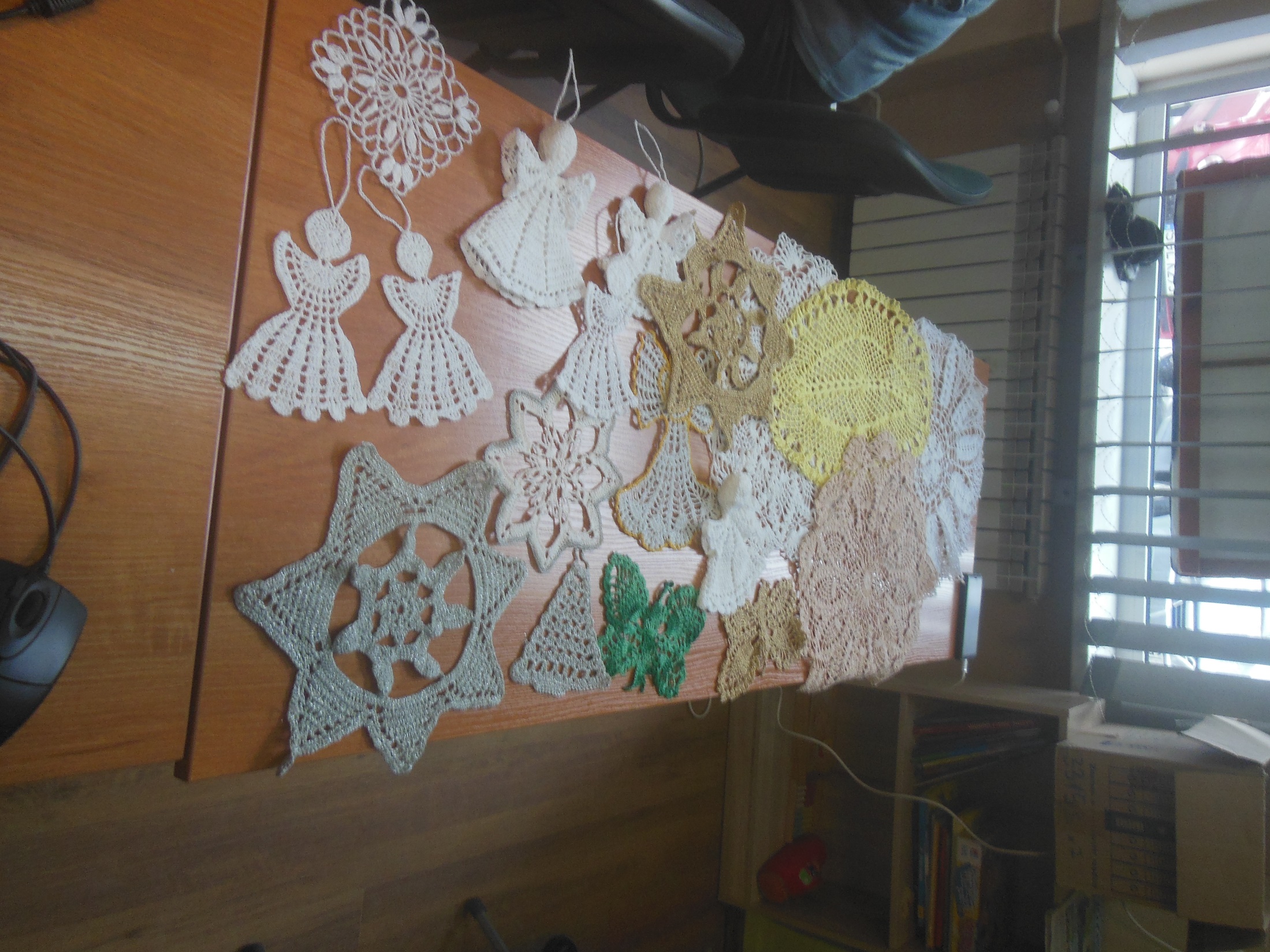 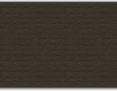 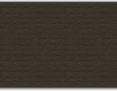 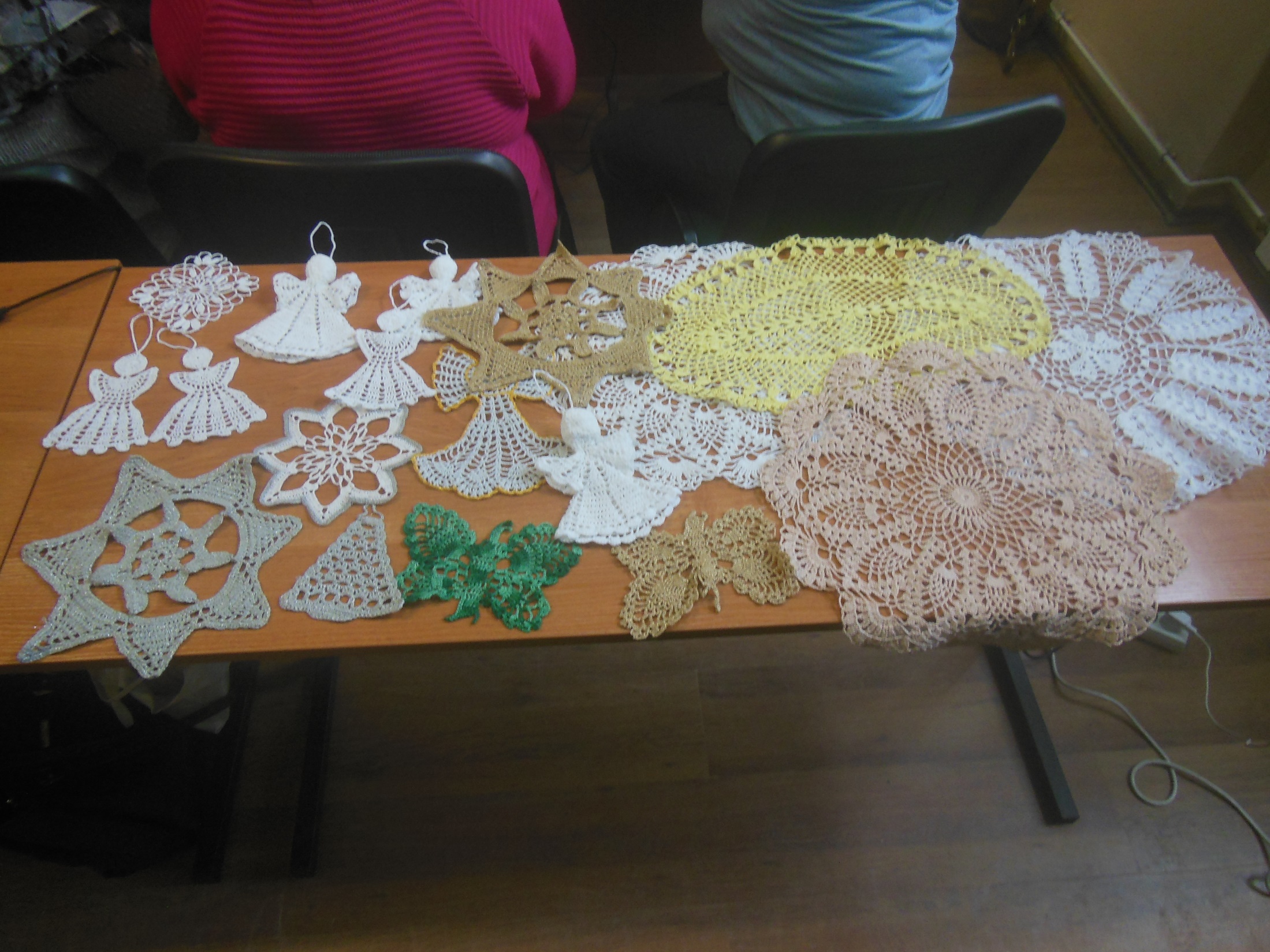 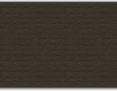 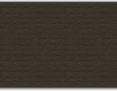 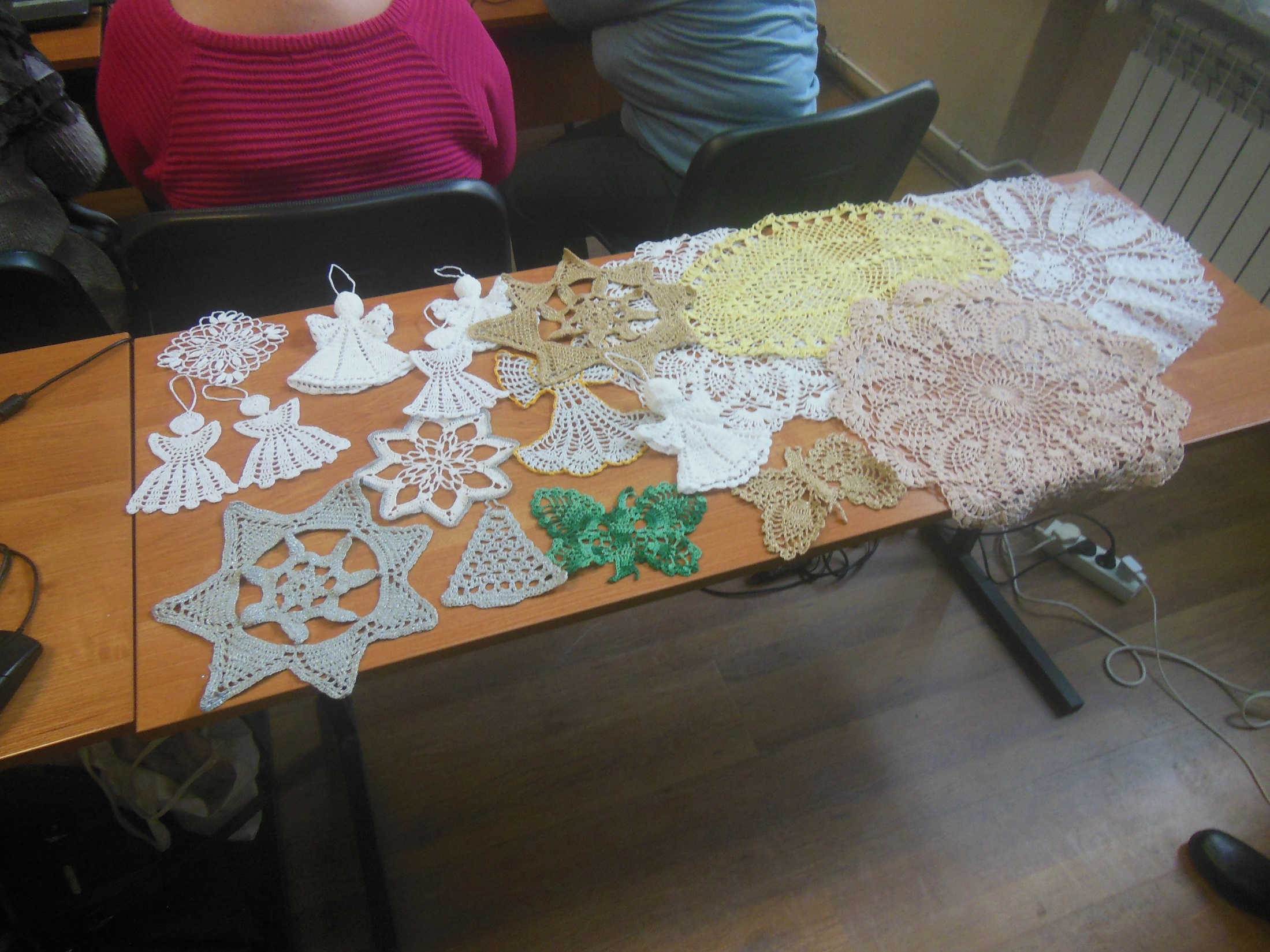 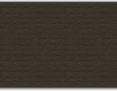 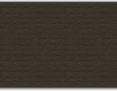 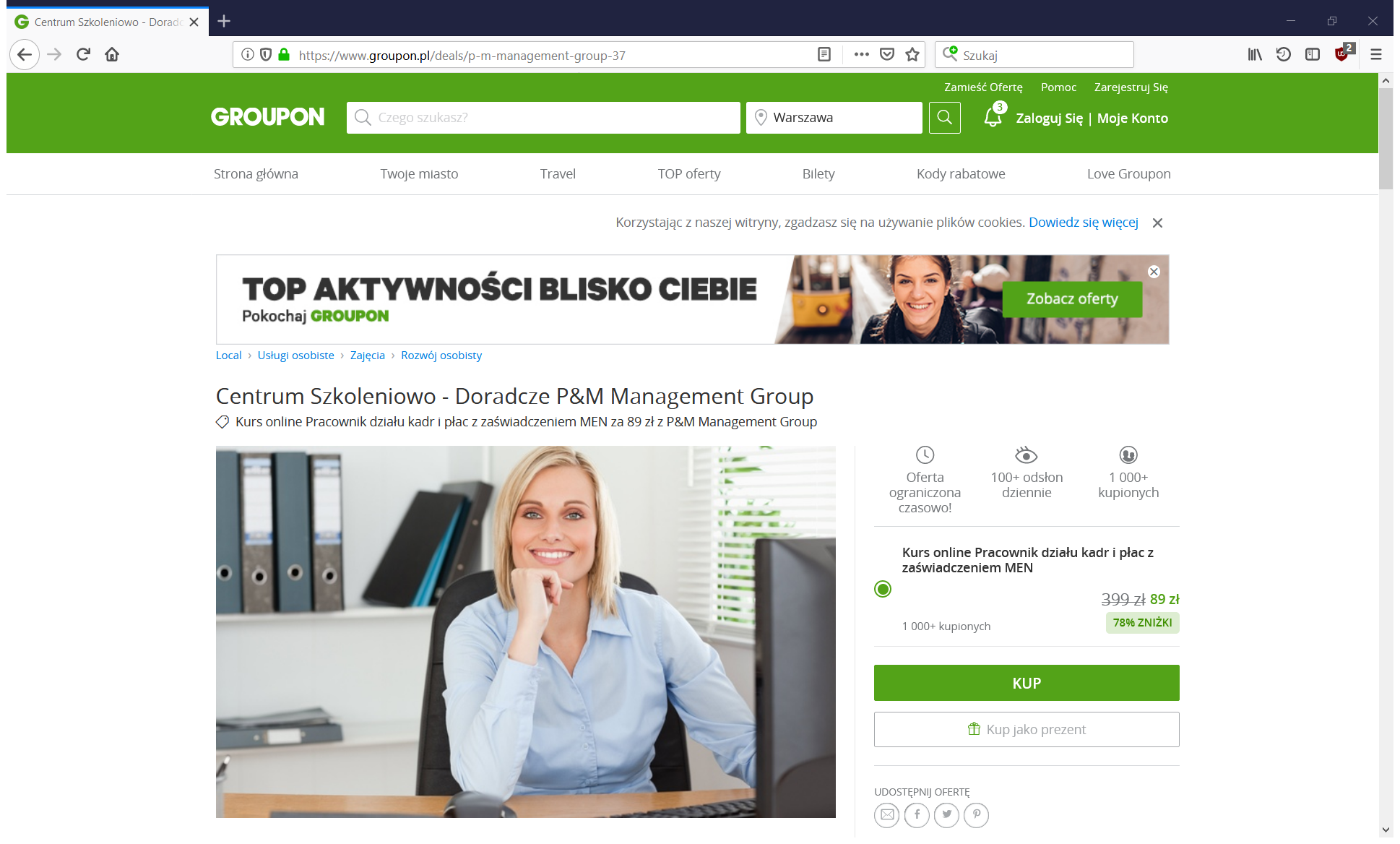 A teraz się trochę pouczę
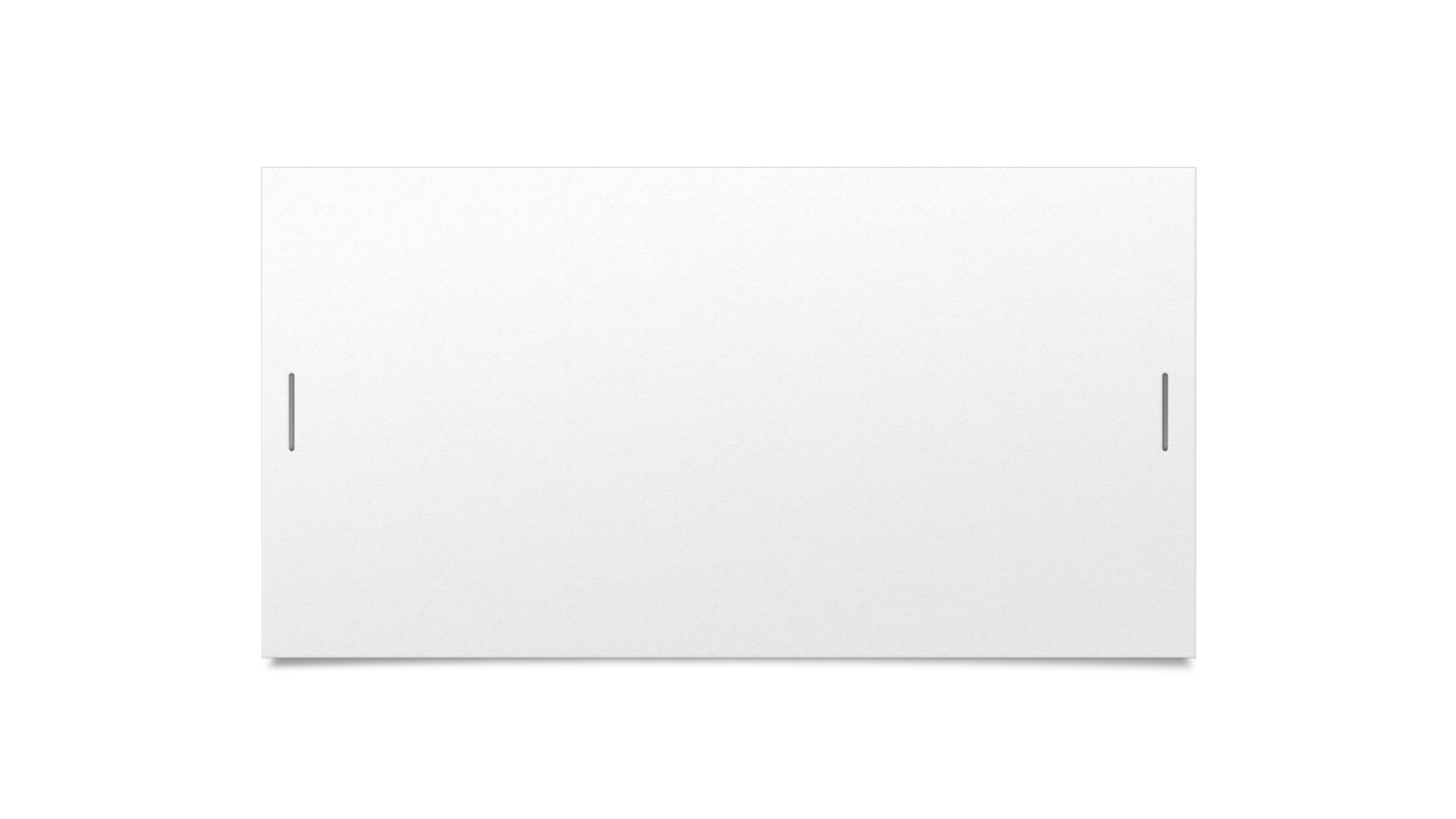 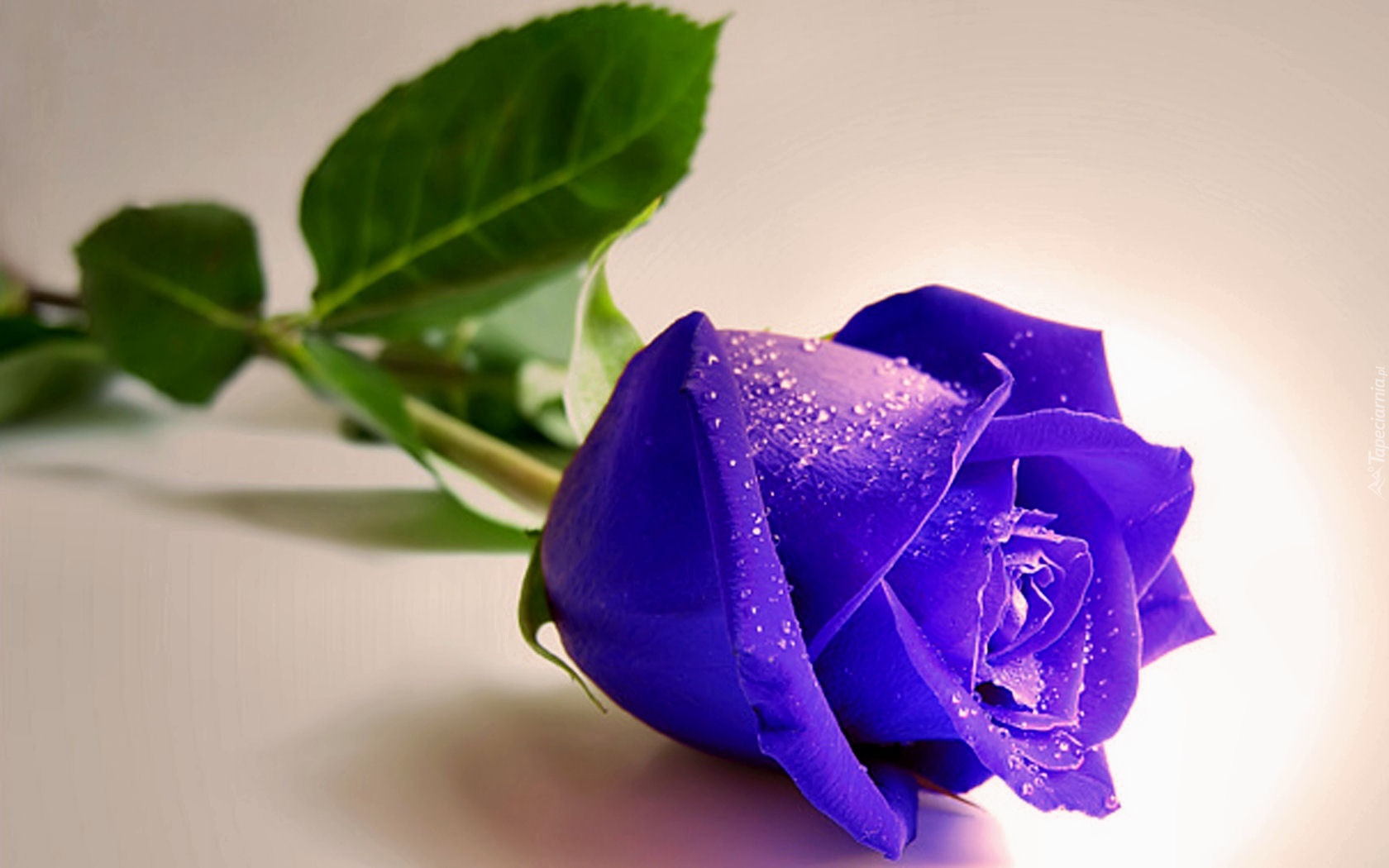 EWA
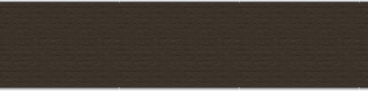 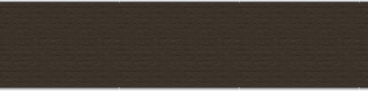 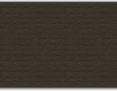 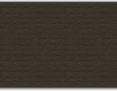 Gdy wieczory zimne, długie ja coś zawsze sobie dłubię
Bo to bardzo bardzo lubię
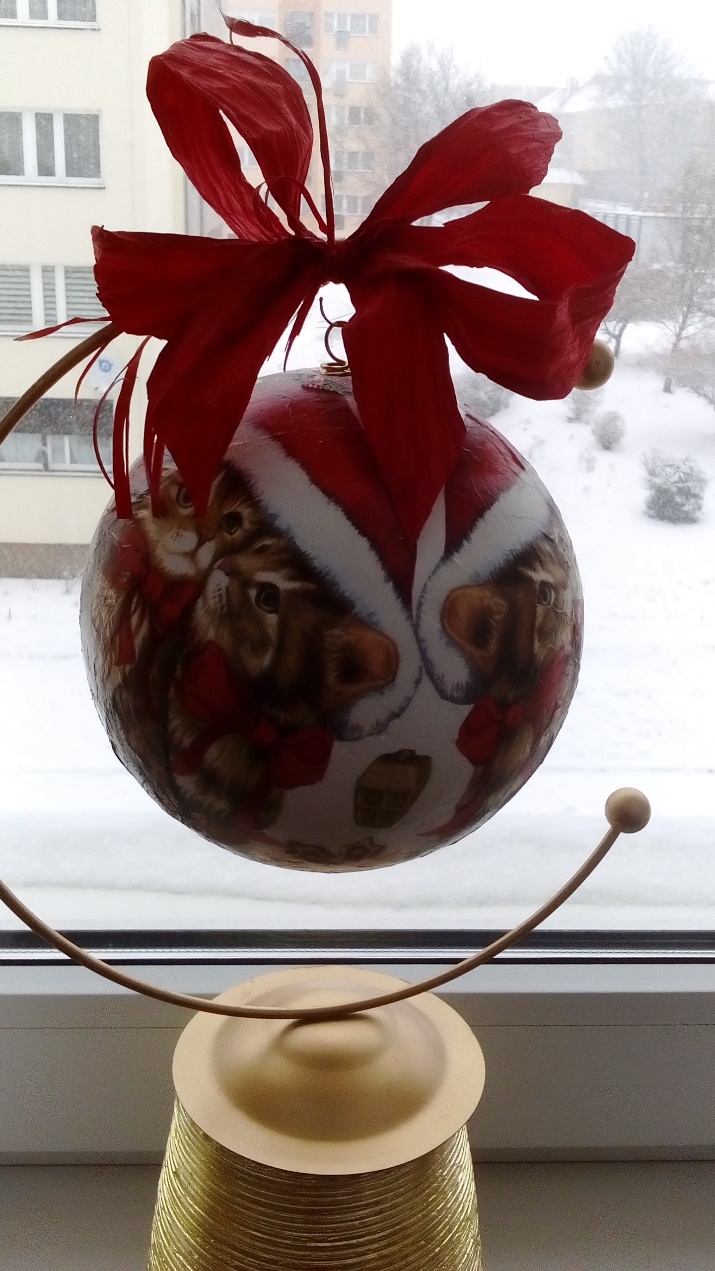 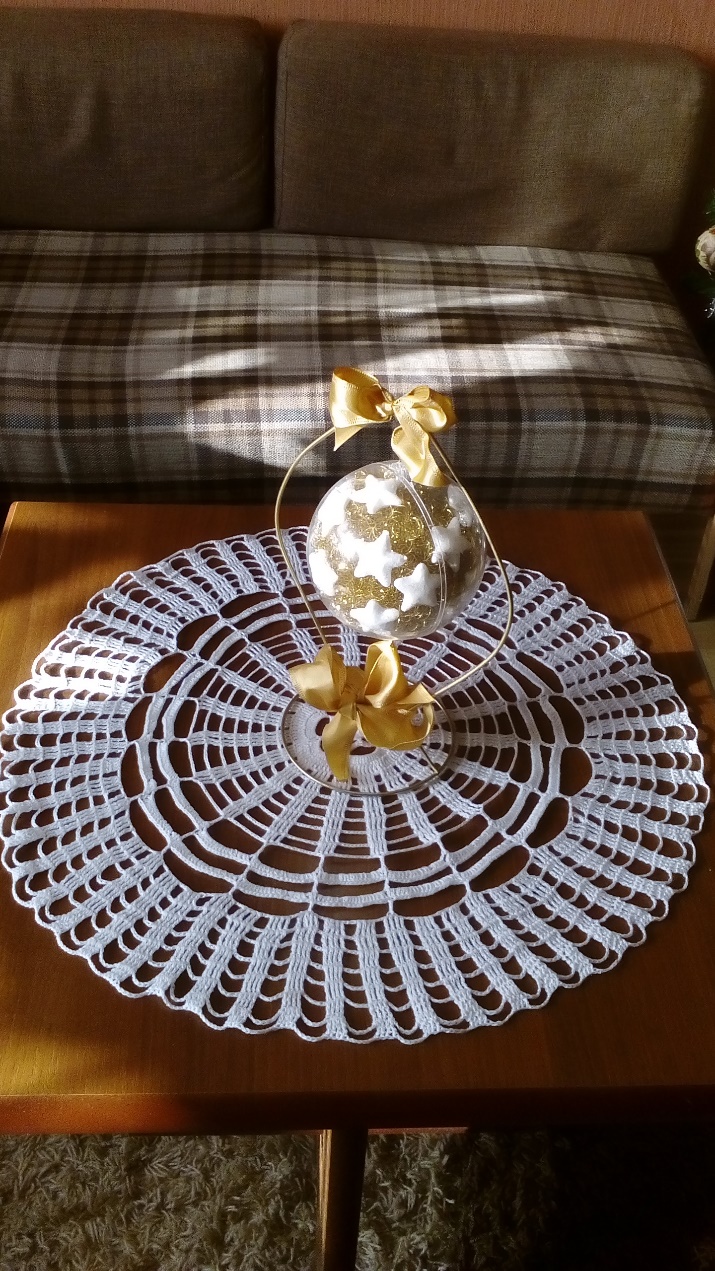 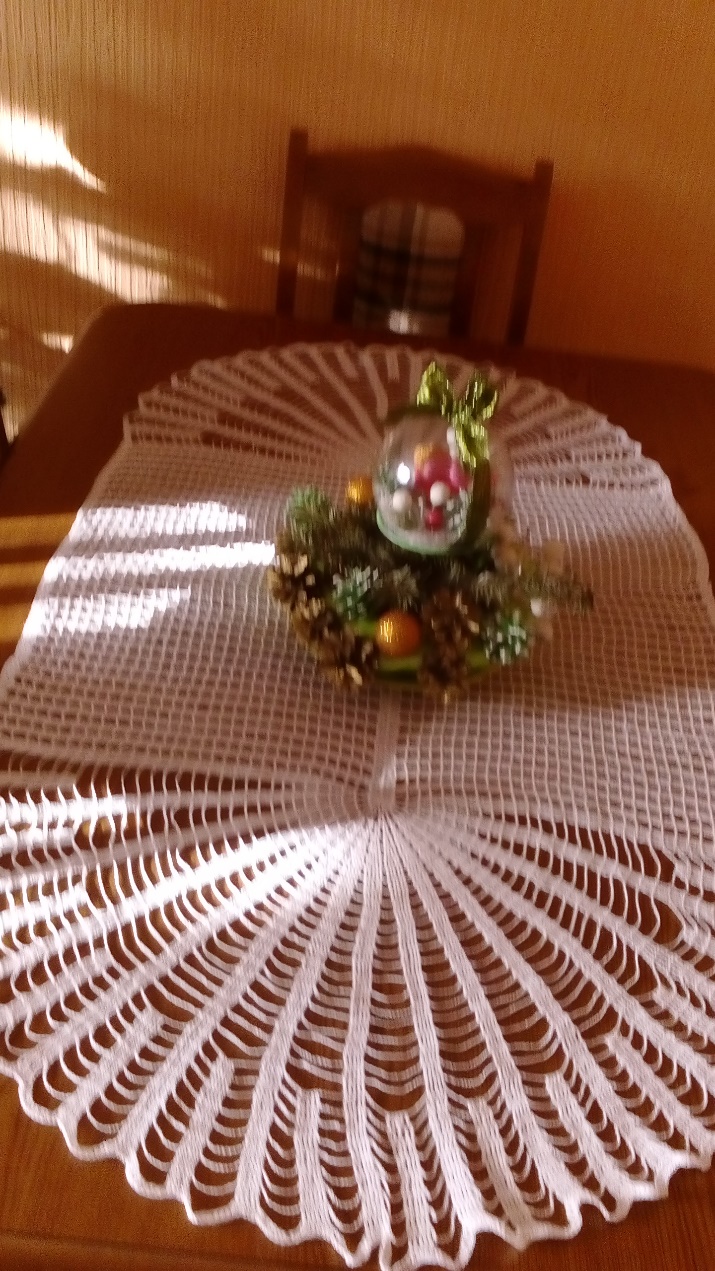 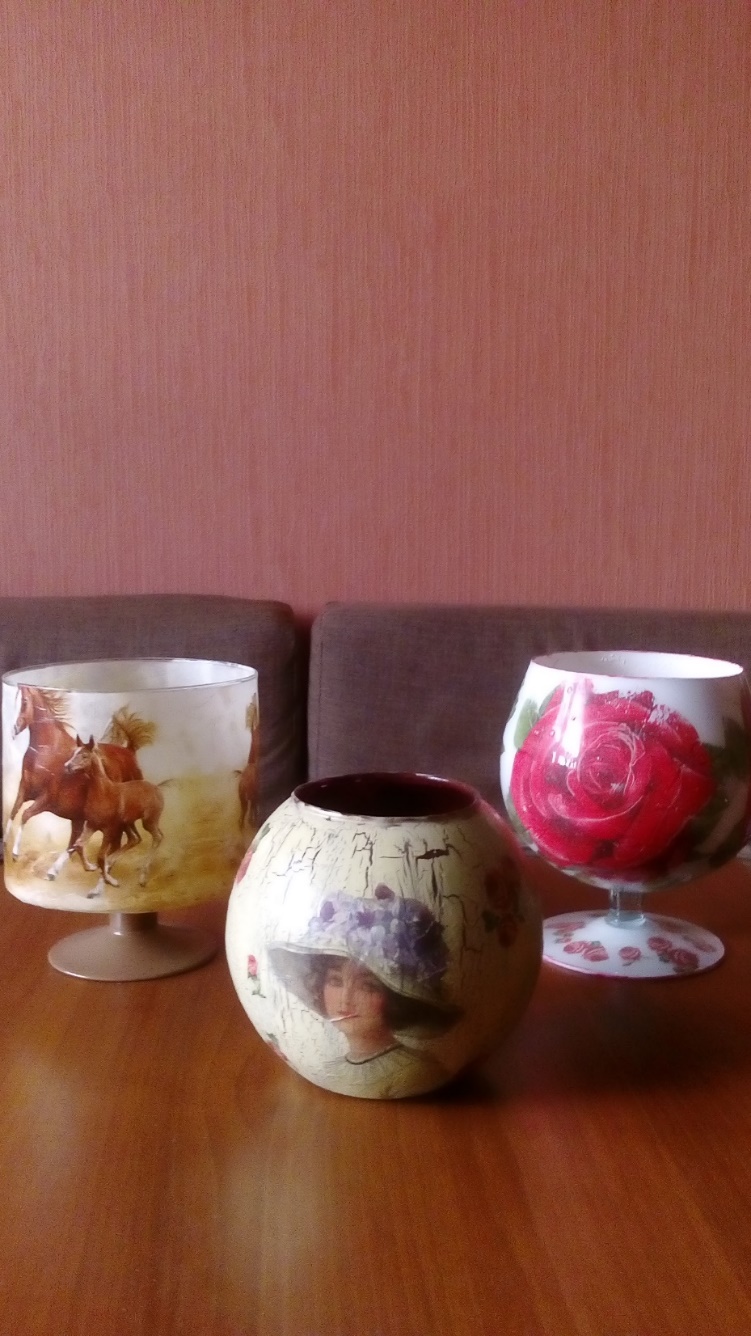 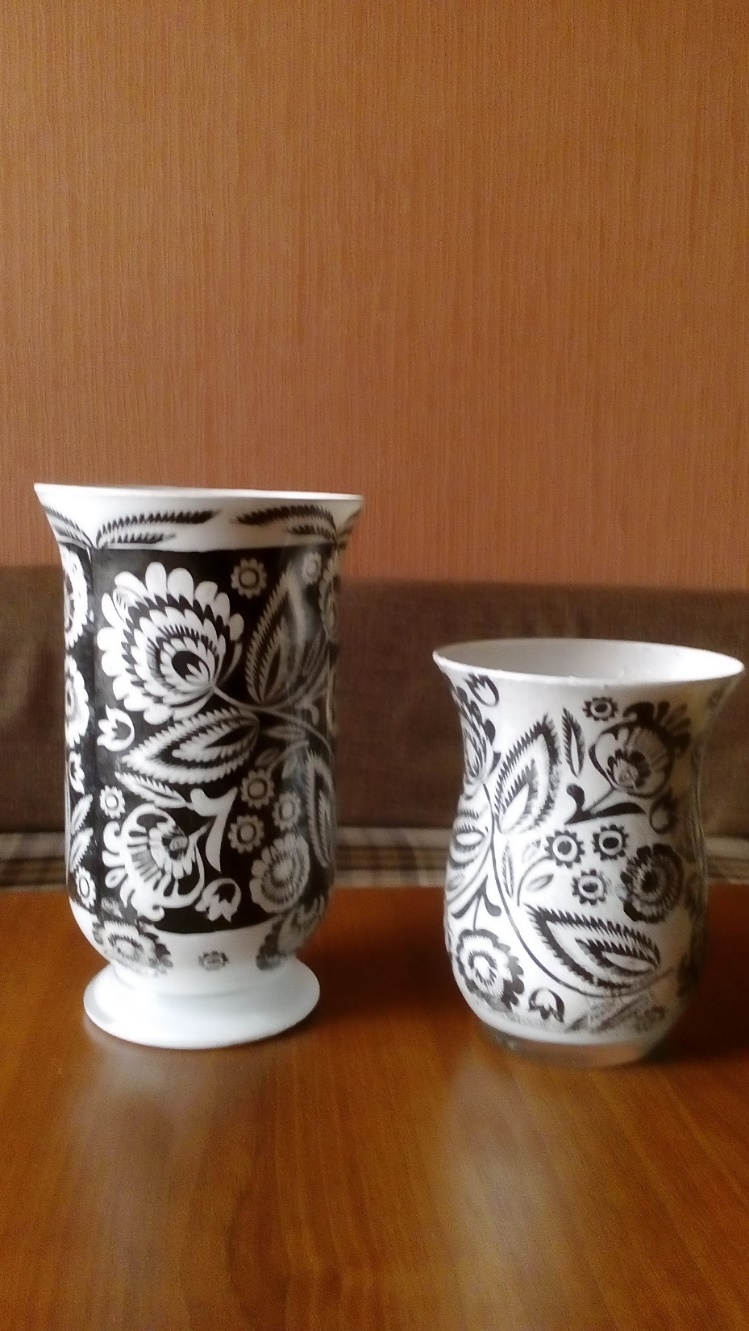 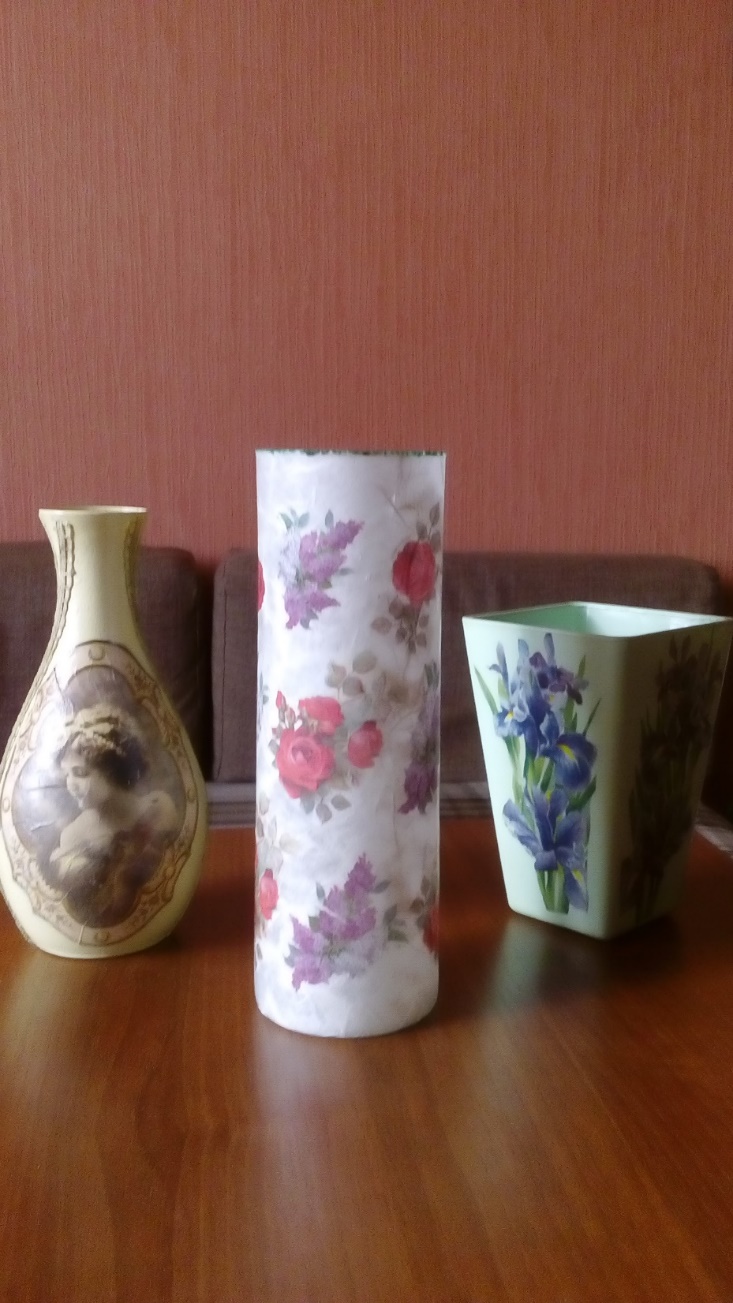 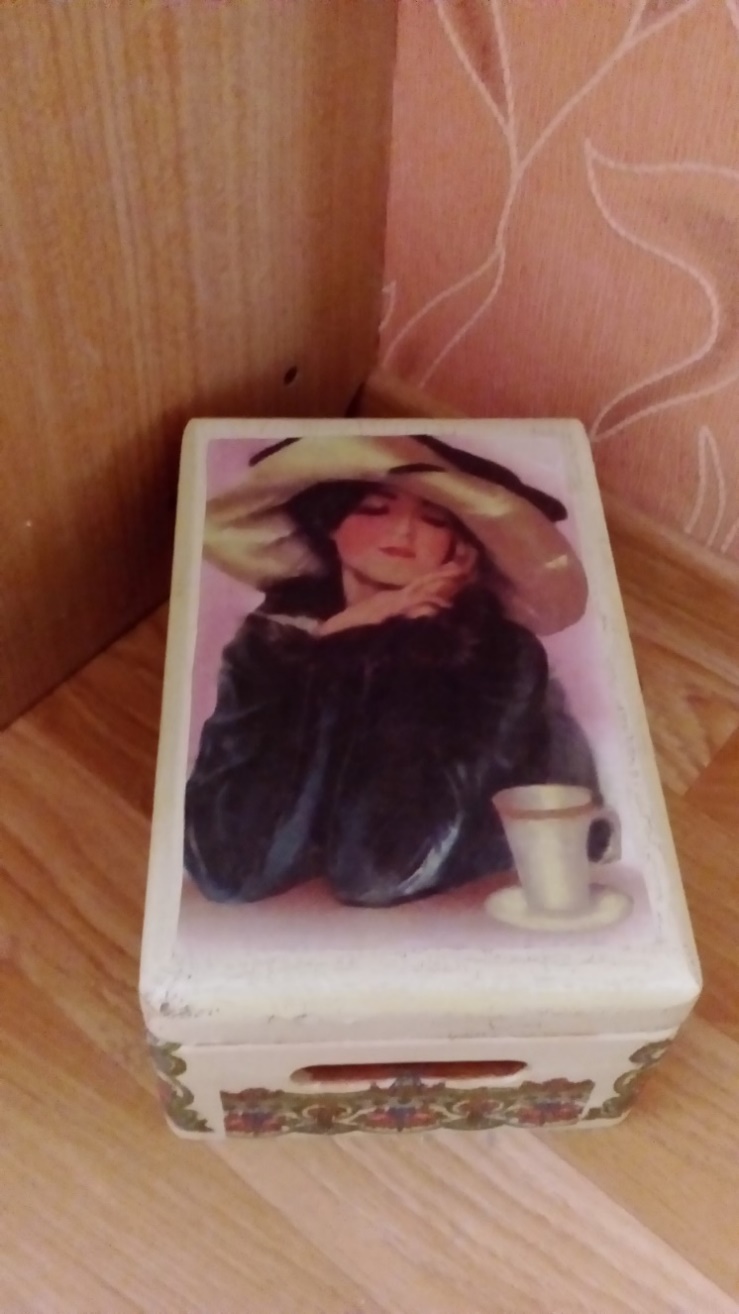 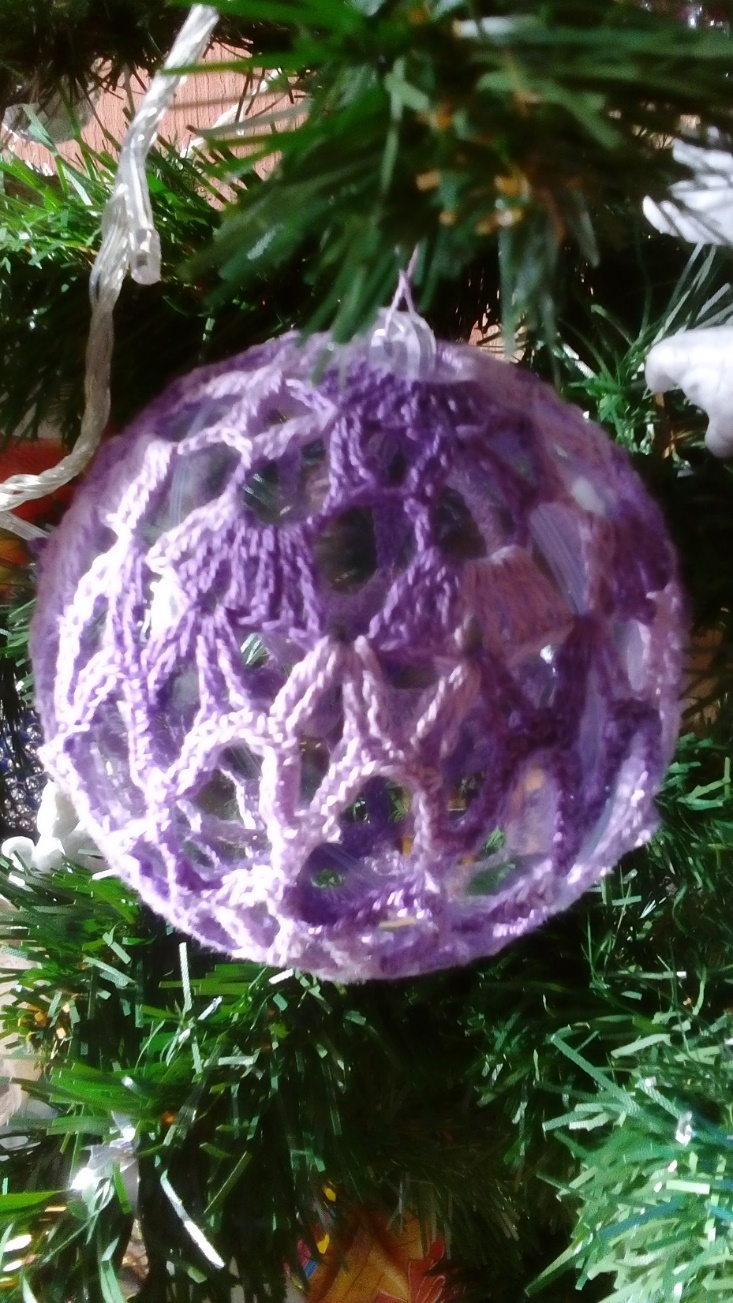 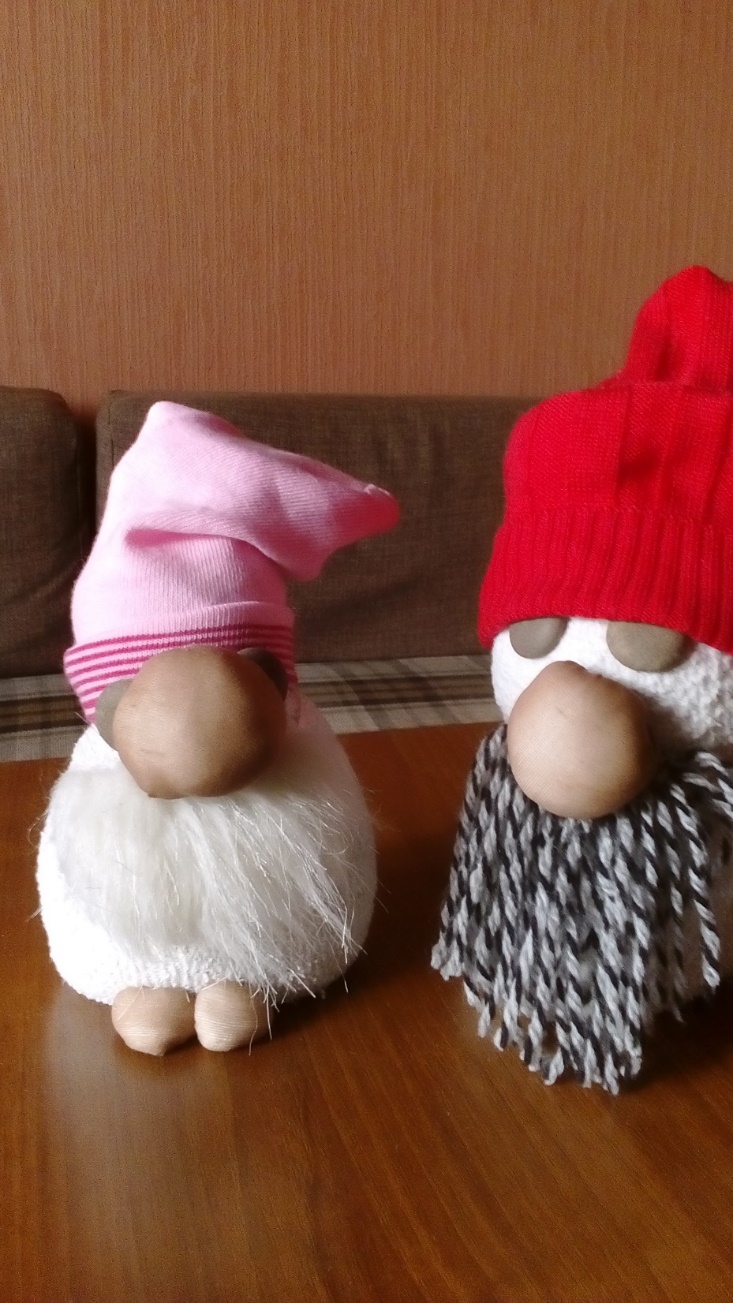 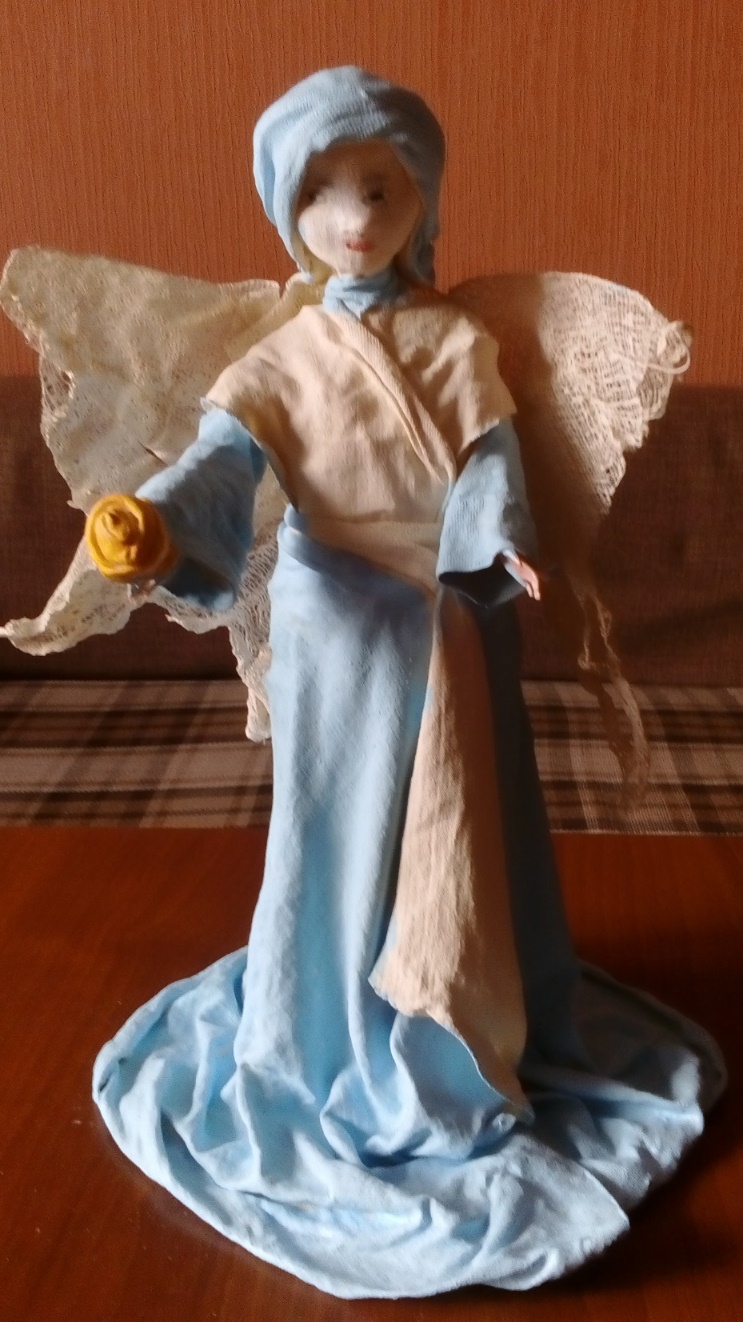 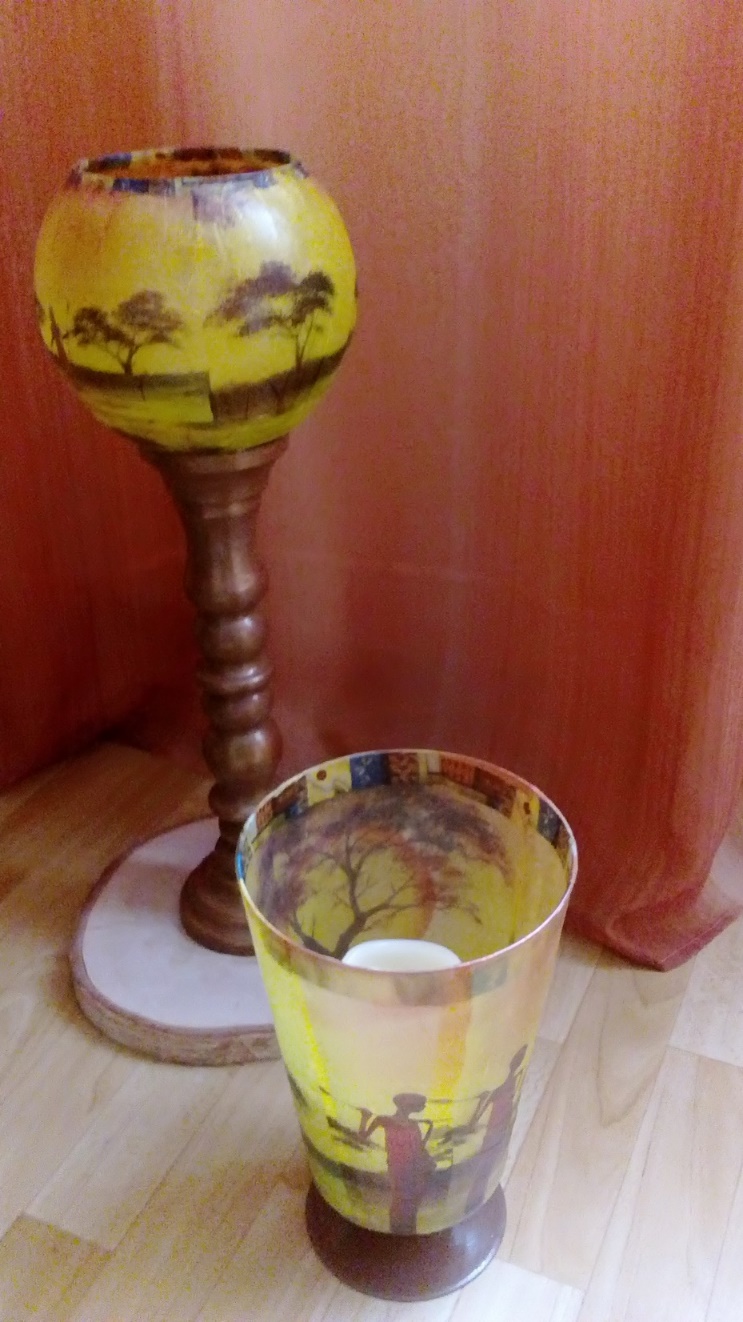 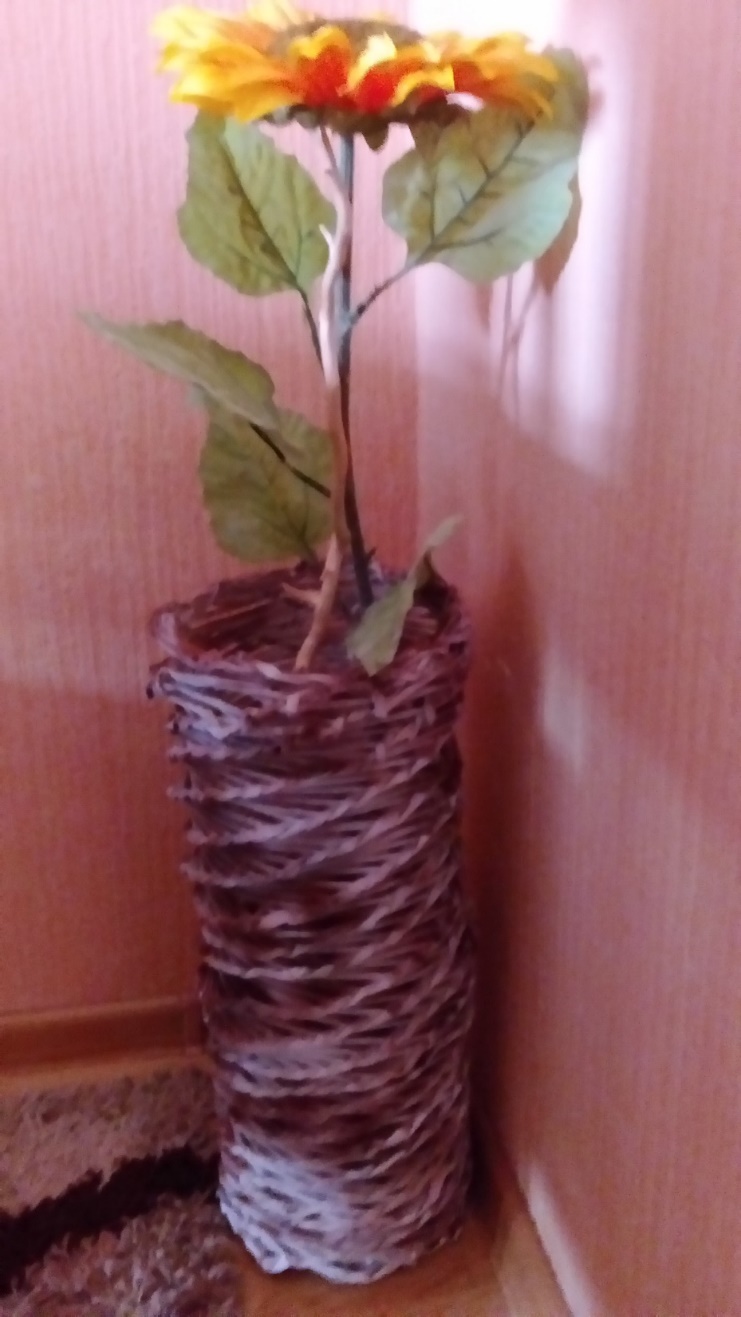 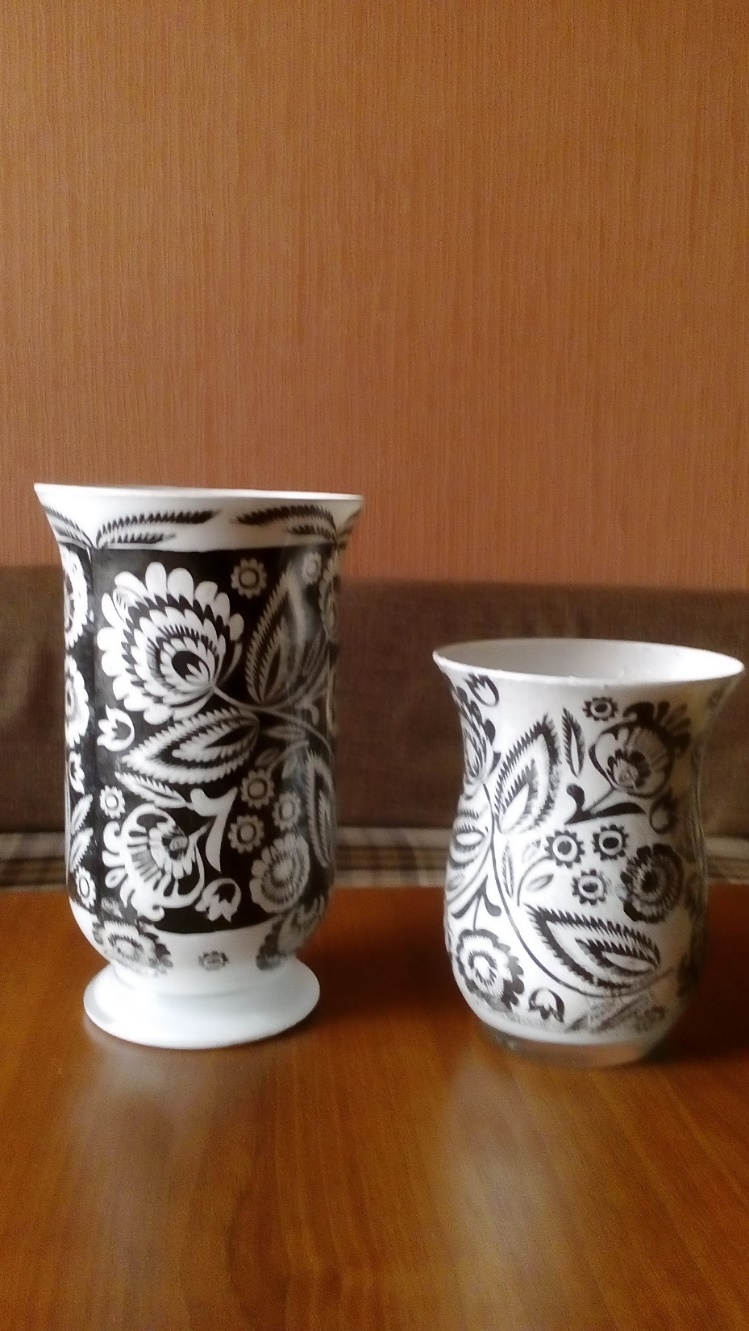 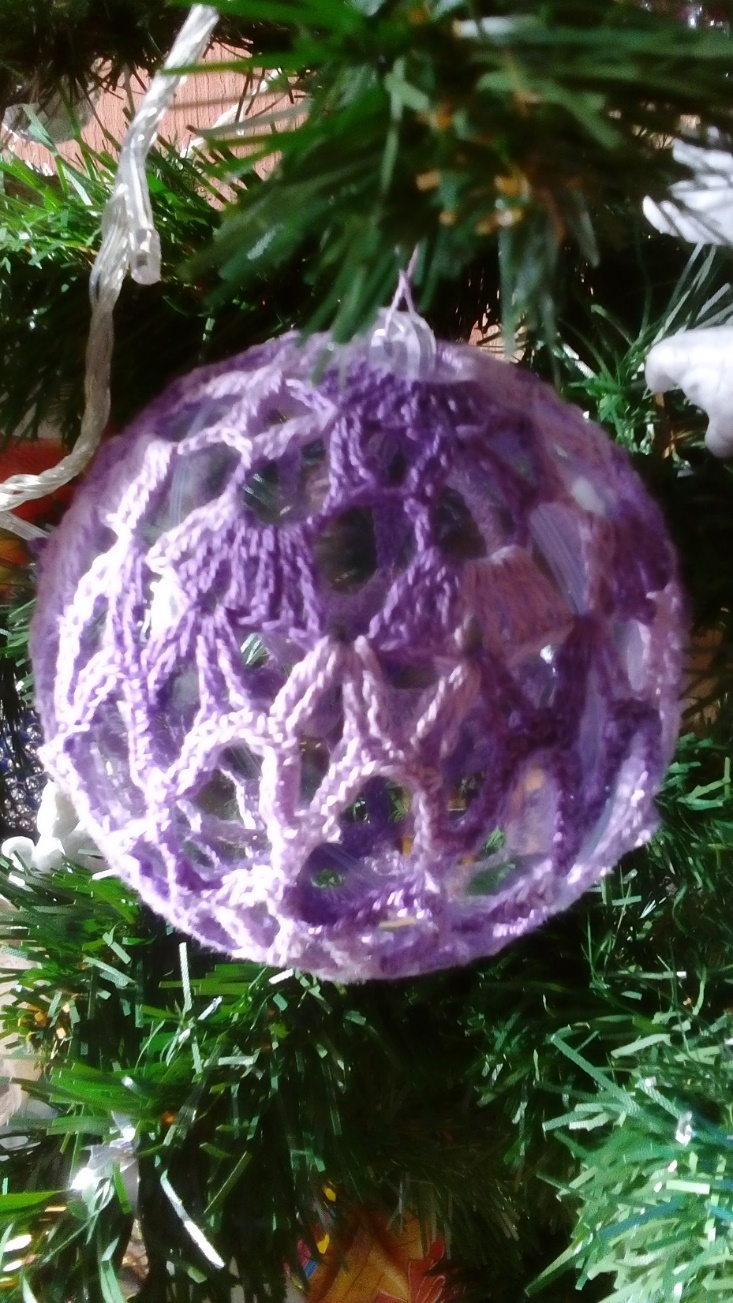 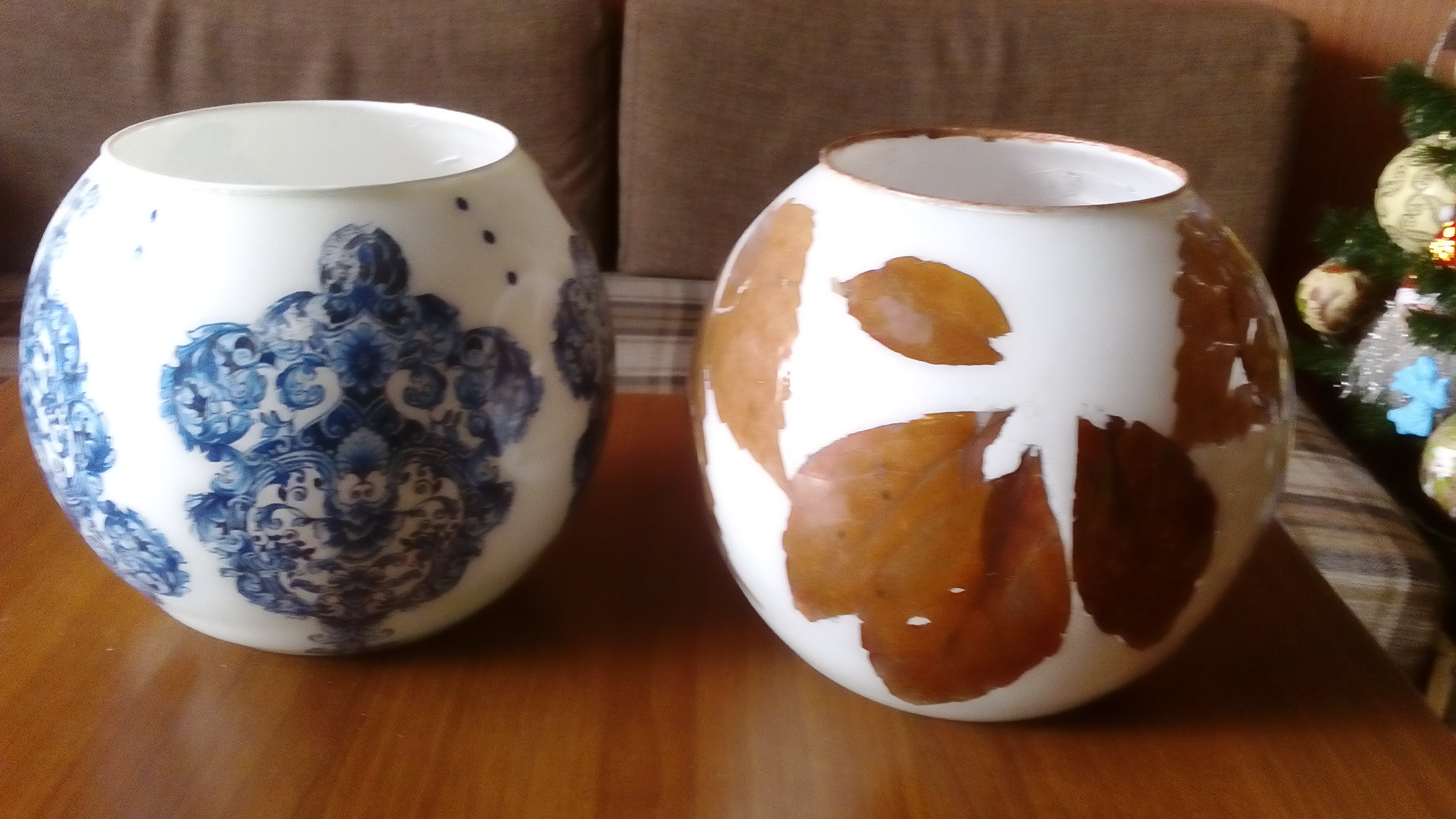 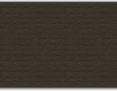 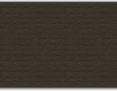 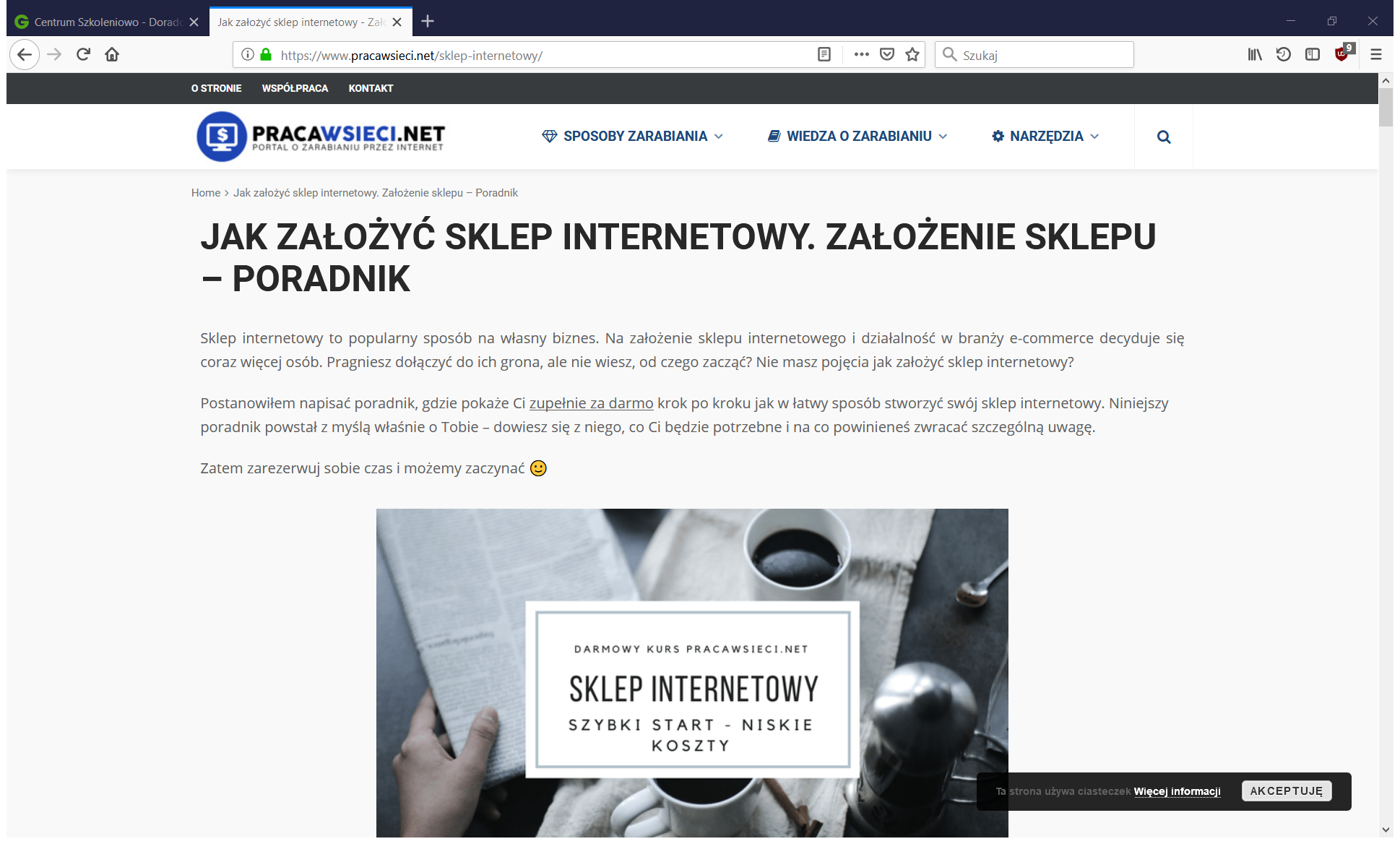 A może pasje przekuć na pieniądze
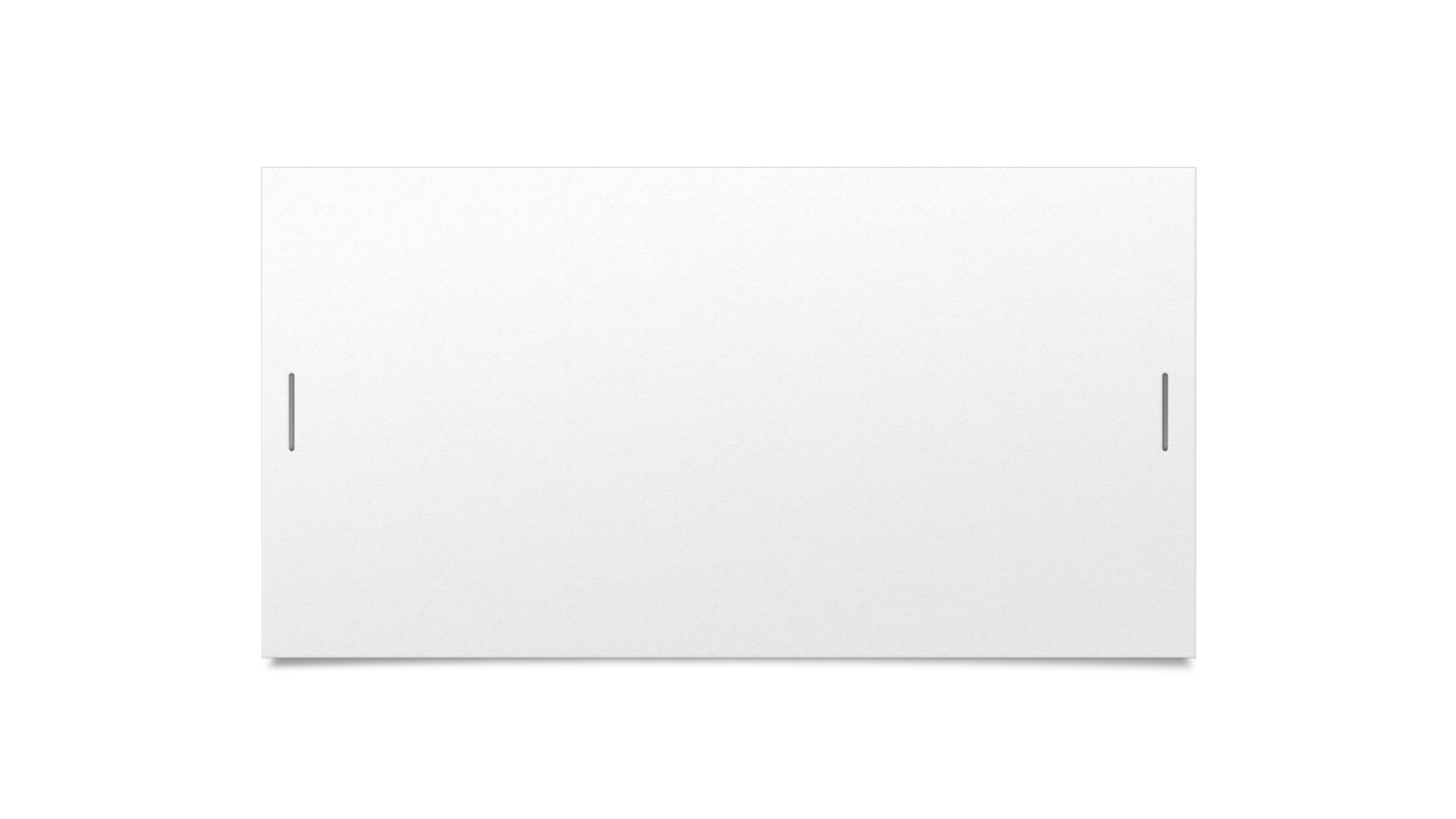 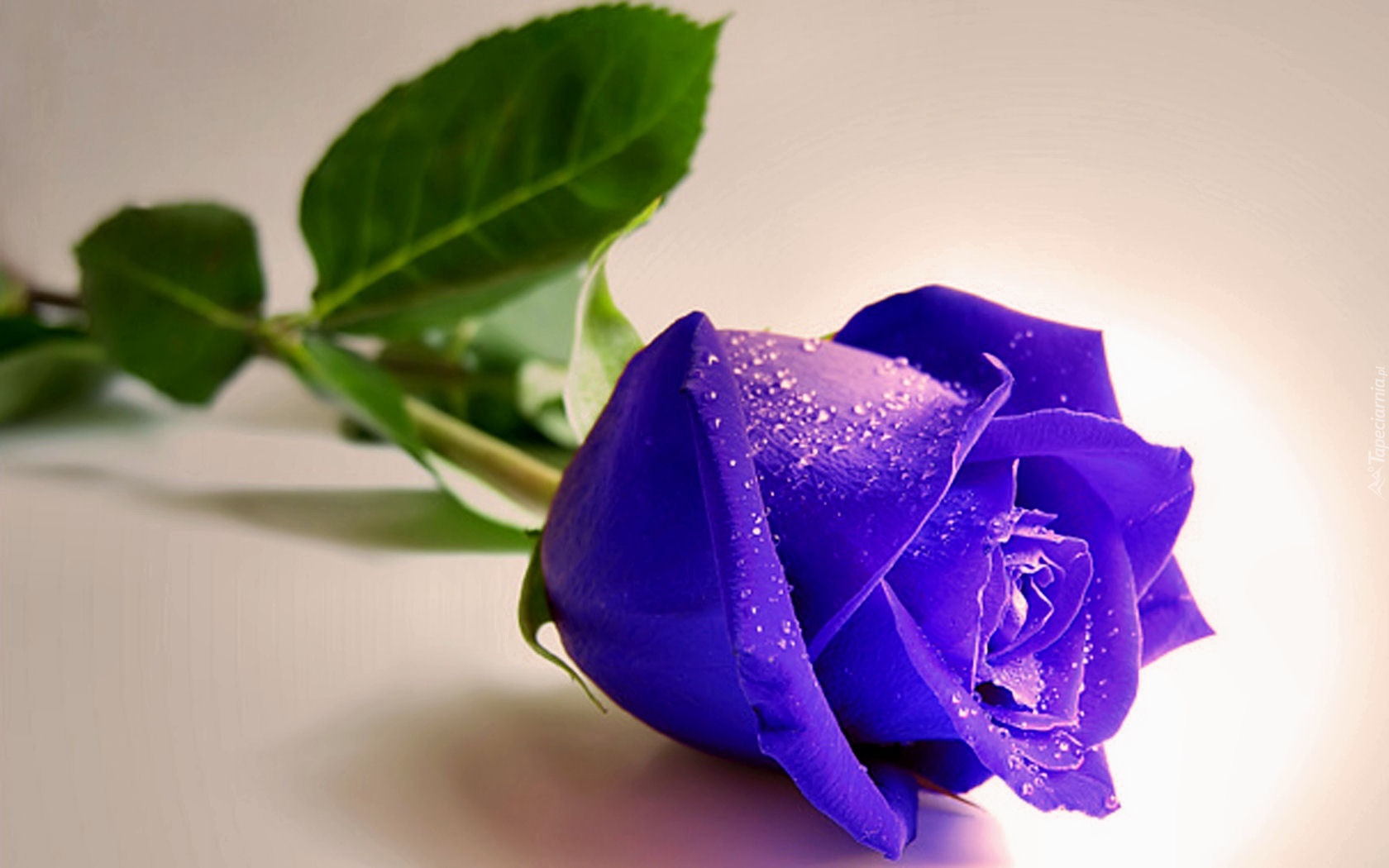 KATARZYNA
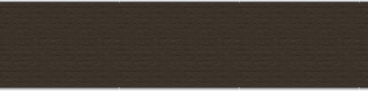 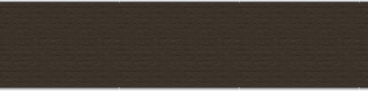 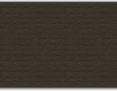 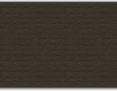 Moja pasja to pielęgnacja ogrodu i czytanie książek
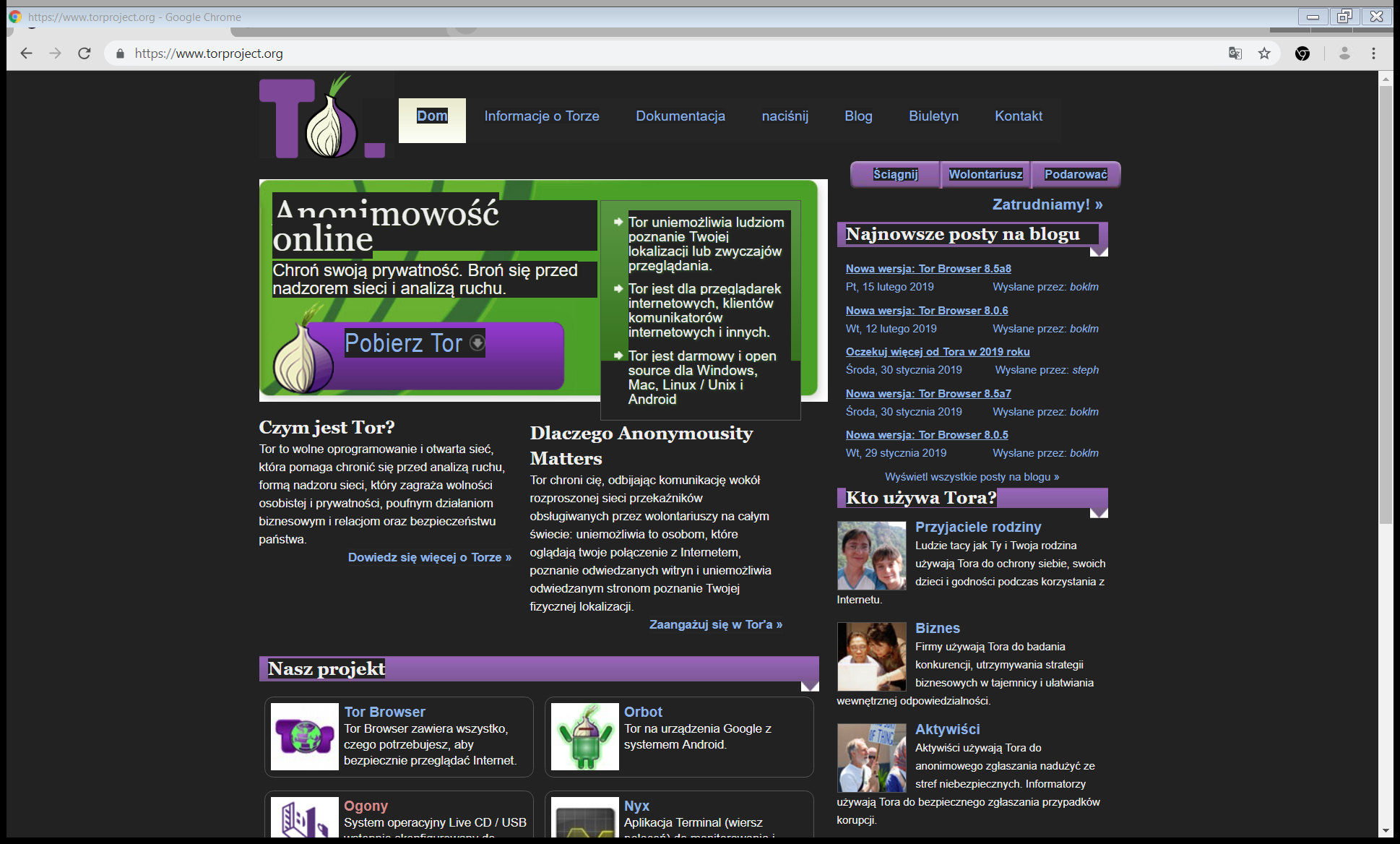 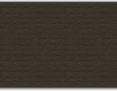 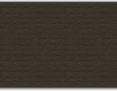 Trochę anonimowości nie zaszkodzi
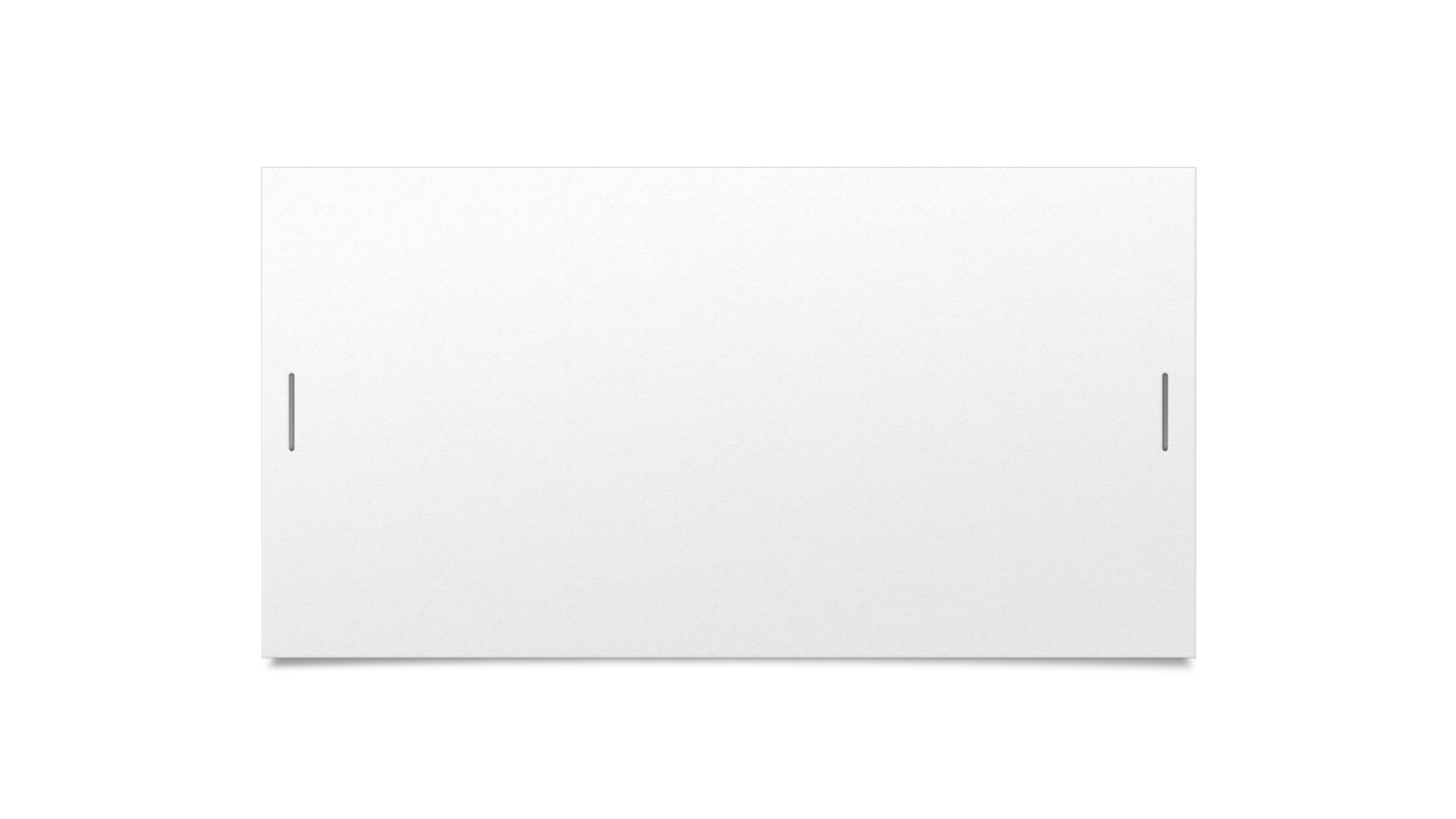 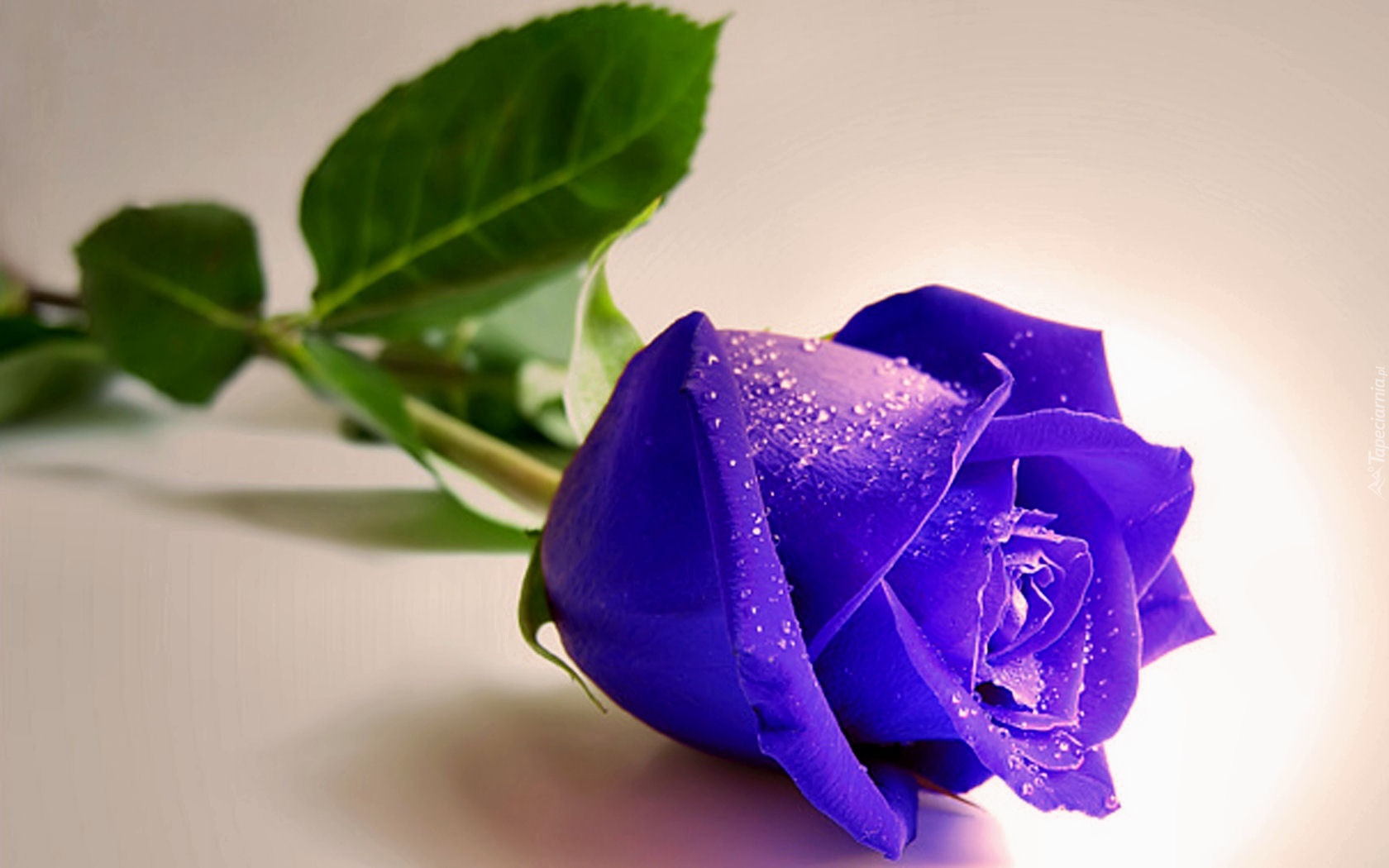 TERESA O.
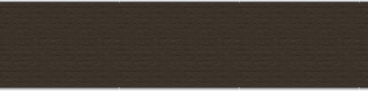 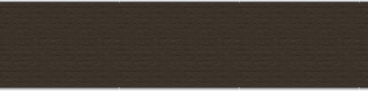 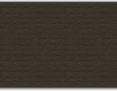 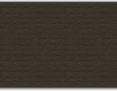 Moja pasja to malowanie obrazów, słuchanie muzyki i wypieki ciast.
Mniam Mniam !!!
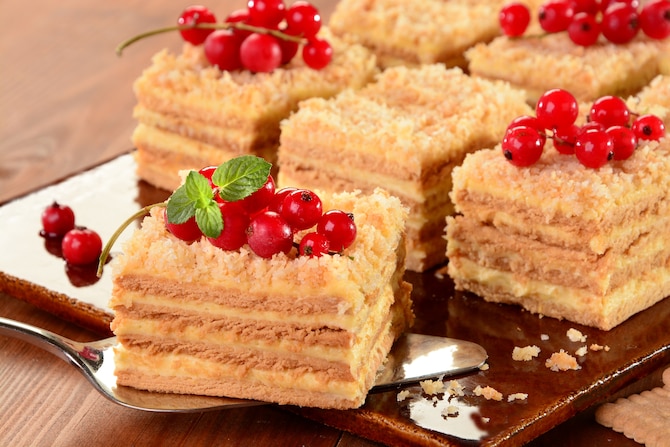 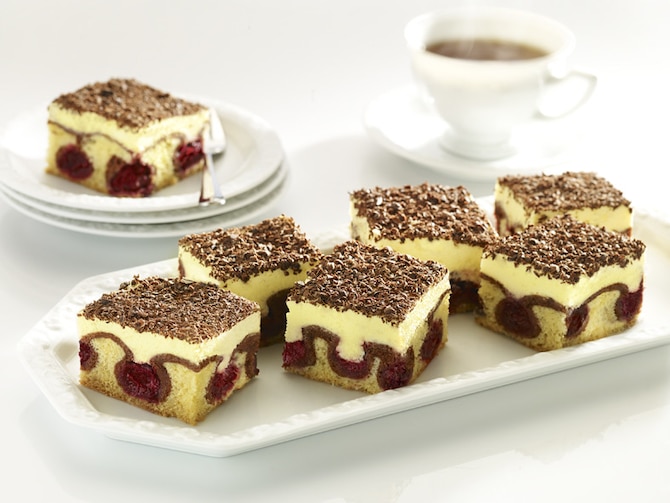 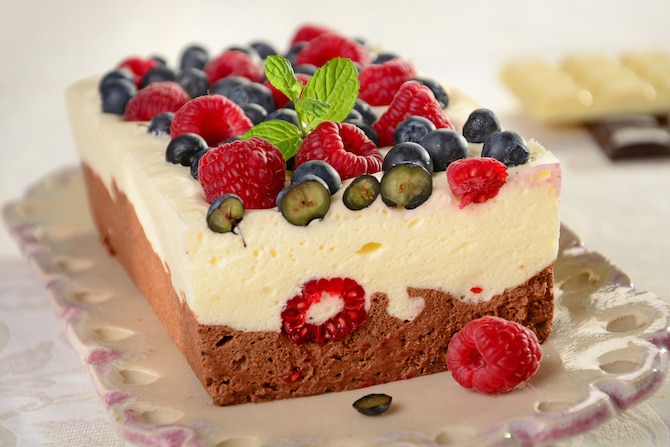 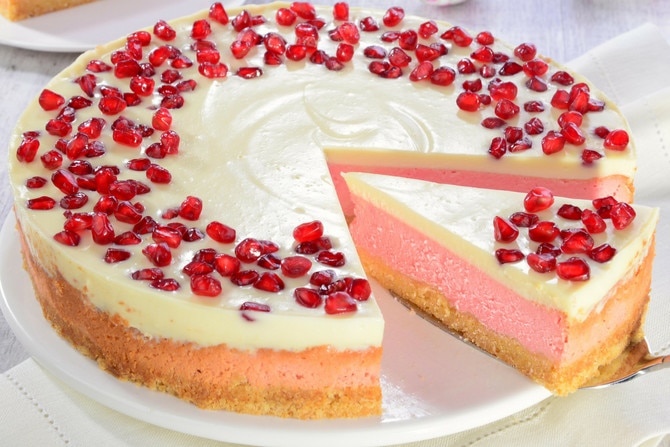 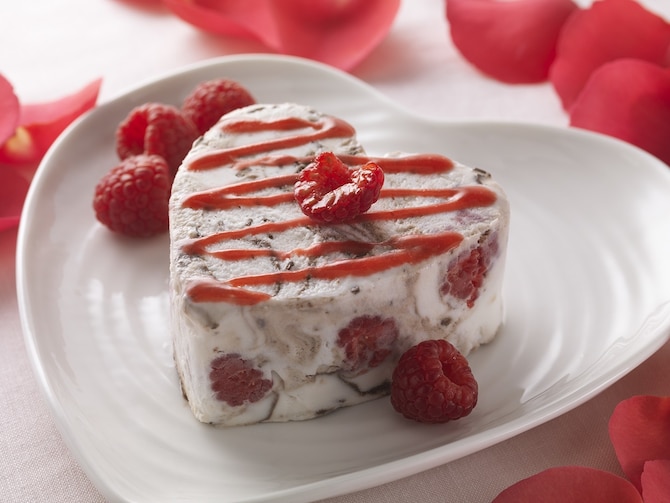 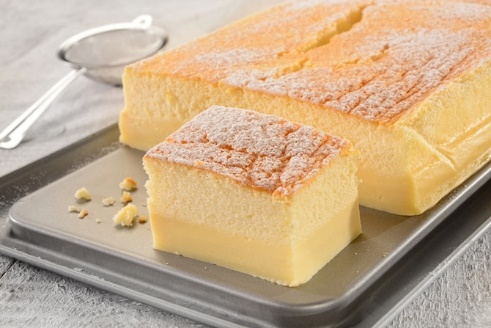 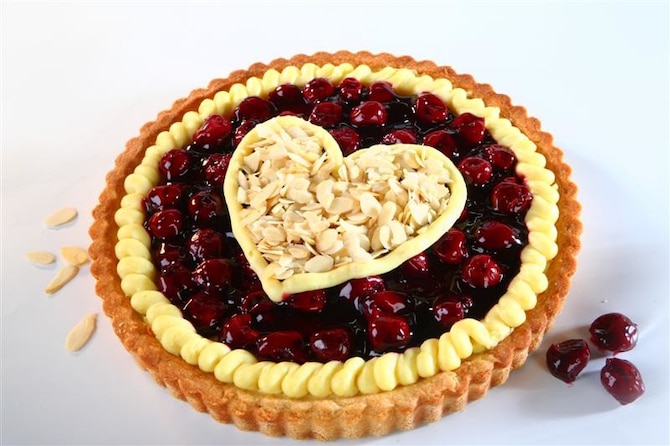 Kupić nie kupić oto jest pytanie. Spróbuje namalować.
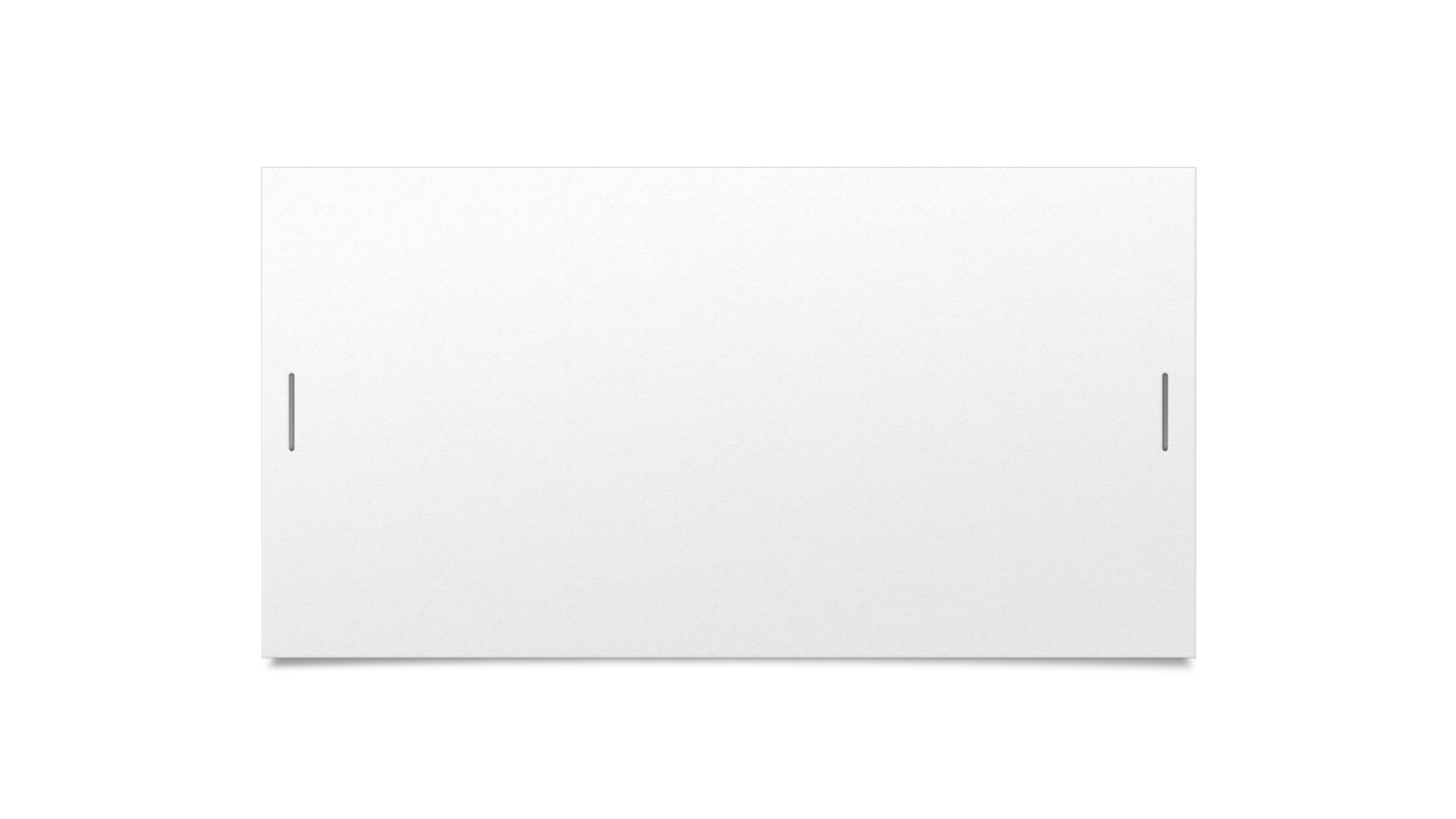 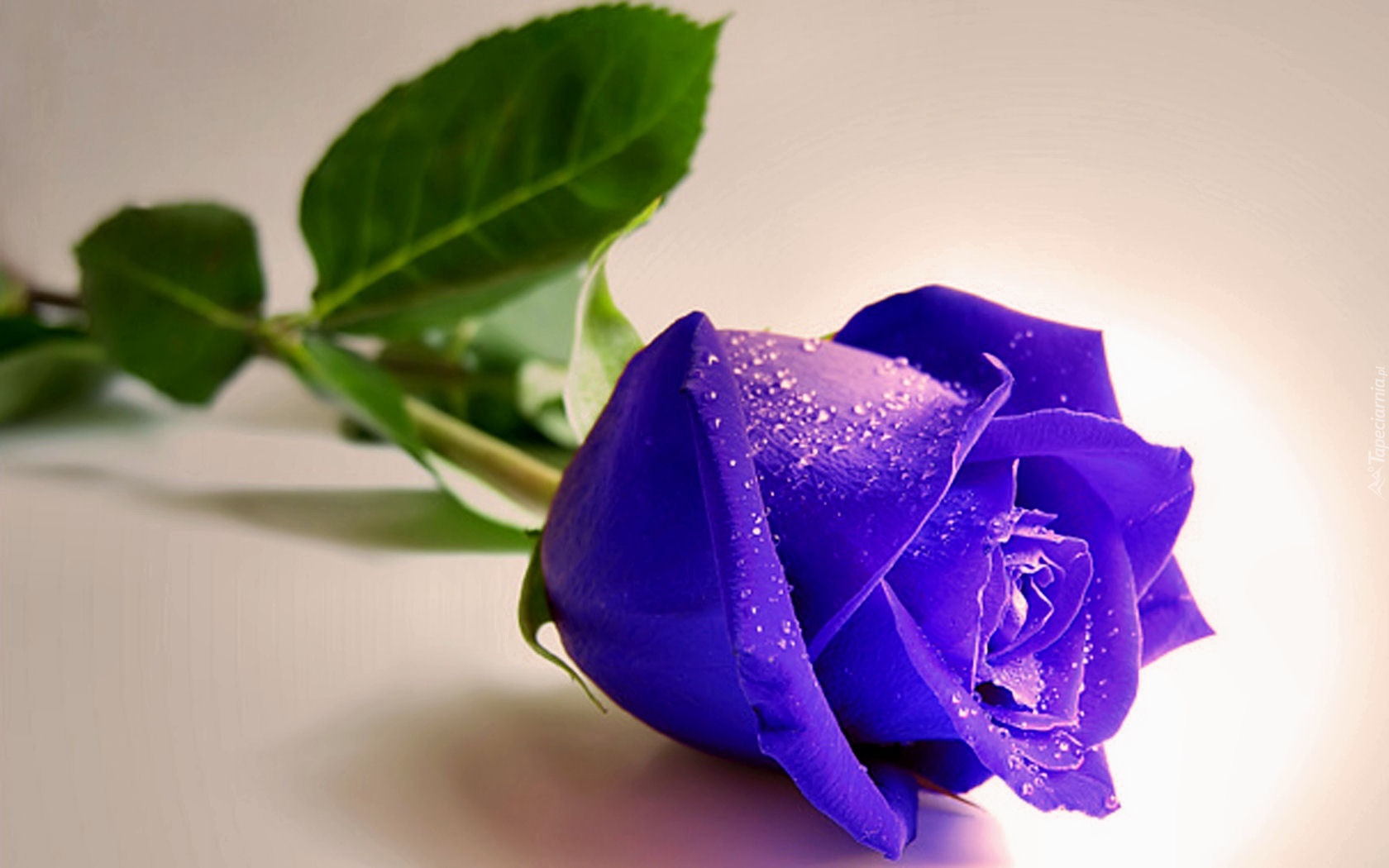 TERESA P.
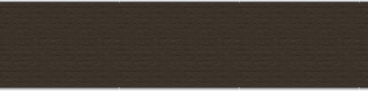 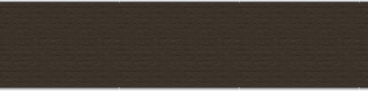 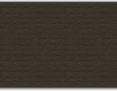 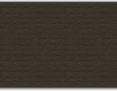 Kocham ludzi. Jestem miłośniczką dobrej książki. Fascynuję się poezją.
Trzeba z żywymi naprzód iść, Po życie sięgać nowe, A nie w uwiędłych laurów liść Z uporem stroić głowę
Wy nie cof­nie­cie ży­cia fal! Nic skar­gi nie po­mo­gą: Bez­sil­ne gnie­wy, próż­ny żal! Świat pój­dzie swo­ją dro­gą!
Adam Asnyk
Portret kobiecy
Musi być do wyboru. Zmieniać się, żeby tylko nic się nie zmieniło. To łatwe, niemożliwe, trudne, warte próby. Oczy ma, jeśli trzeba, raz modre, raz szare, czarne, wesołe, bez powodu pełne łez. Śpi z nim jak pierwsza z brzegu, jedyna na świecie. Urodzi mu czworo dzieci, żadnych dzieci, jedno. Naiwna, ale najlepiej doradzi. Słaba, ale udźwignie. Nie ma głowy na karku, to będzie ją miała. Czyta Jaspersa i pisma kobiece. Nie wie po co ta śrubka i zbuduje most. Młoda, jak zwykle młoda, ciągle jeszcze młoda. Trzyma w rękach wróbelka ze złamanym skrzydłem, własne pieniądze na podróż daleką i długą, tasak do mięsa, kompres i kieliszek czystej. Dokąd tak biegnie, czy nie jest zmęczona. Ależ nie, tylko trochę, bardzo, nic nie szkodzi. Albo go kocha, albo się uparła. Na dobre, na niedobre i na litość boską.
Portret kobiecy
Musi być do wyboru. Zmieniać się, żeby tylko nic się nie zmieniło. To łatwe, niemożliwe, trudne, warte próby. Oczy ma, jeśli trzeba, raz modre, raz szare, czarne, wesołe, bez powodu pełne łez. Śpi z nim jak pierwsza z brzegu, jedyna na świecie. Urodzi mu czworo dzieci, żadnych dzieci, jedno. Naiwna, ale najlepiej doradzi. Słaba, ale udźwignie. Nie ma głowy na karku, to będzie ją miała.
Czyta Jaspersa i pisma kobiece. Nie wie po co ta śrubka i zbuduje most. Młoda, jak zwykle młoda, ciągle jeszcze młoda. Trzyma w rękach wróbelka ze złamanym skrzydłem, własne pieniądze na podróż daleką i długą, tasak do mięsa, kompres i kieliszek czystej. Dokąd tak biegnie, czy nie jest zmęczona. Ależ nie, tylko trochę, bardzo, nic nie szkodzi. Albo go kocha, albo się uparła. Na dobre, na niedobre i na litość boską.
Wisława Szymborska
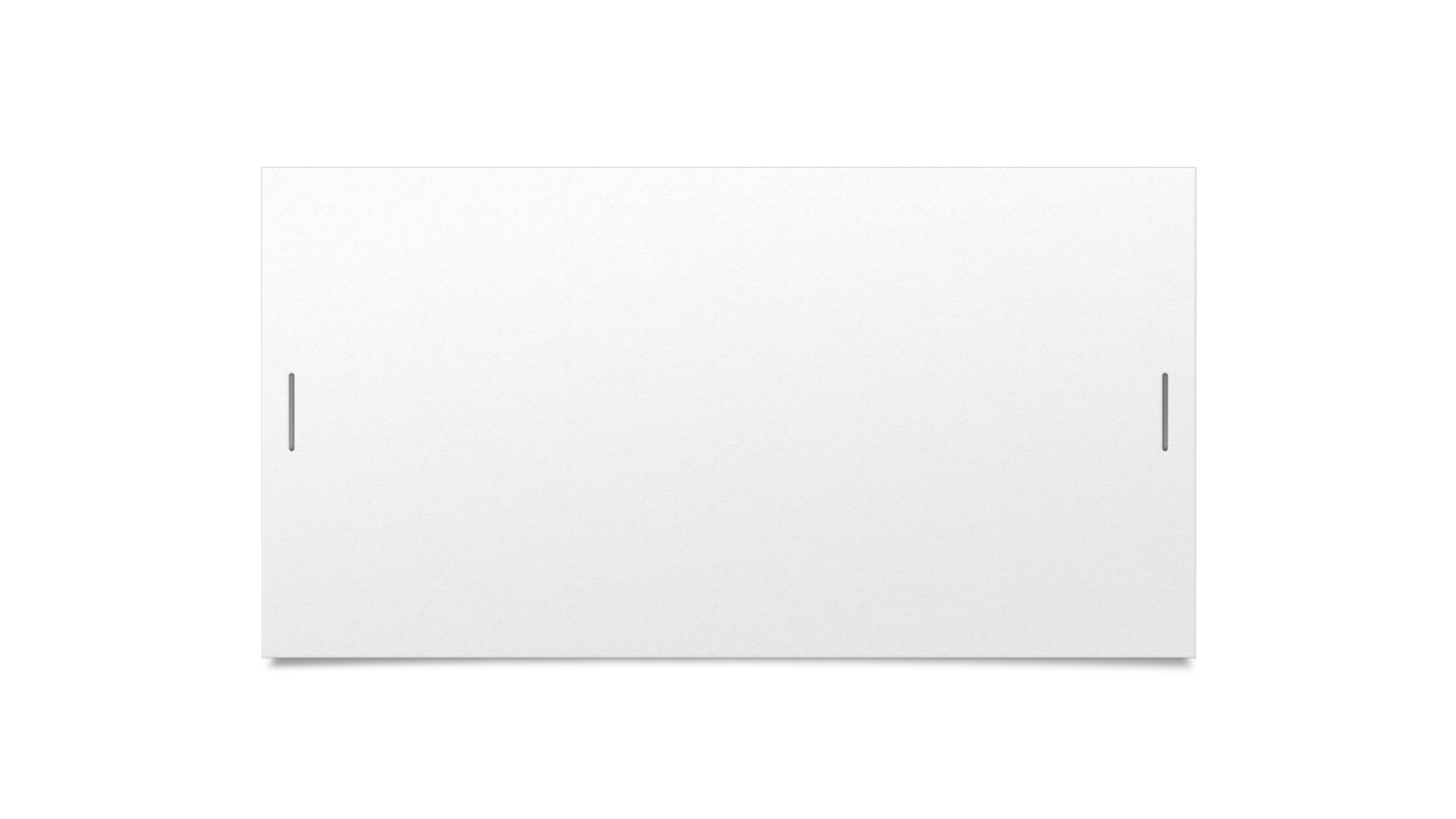 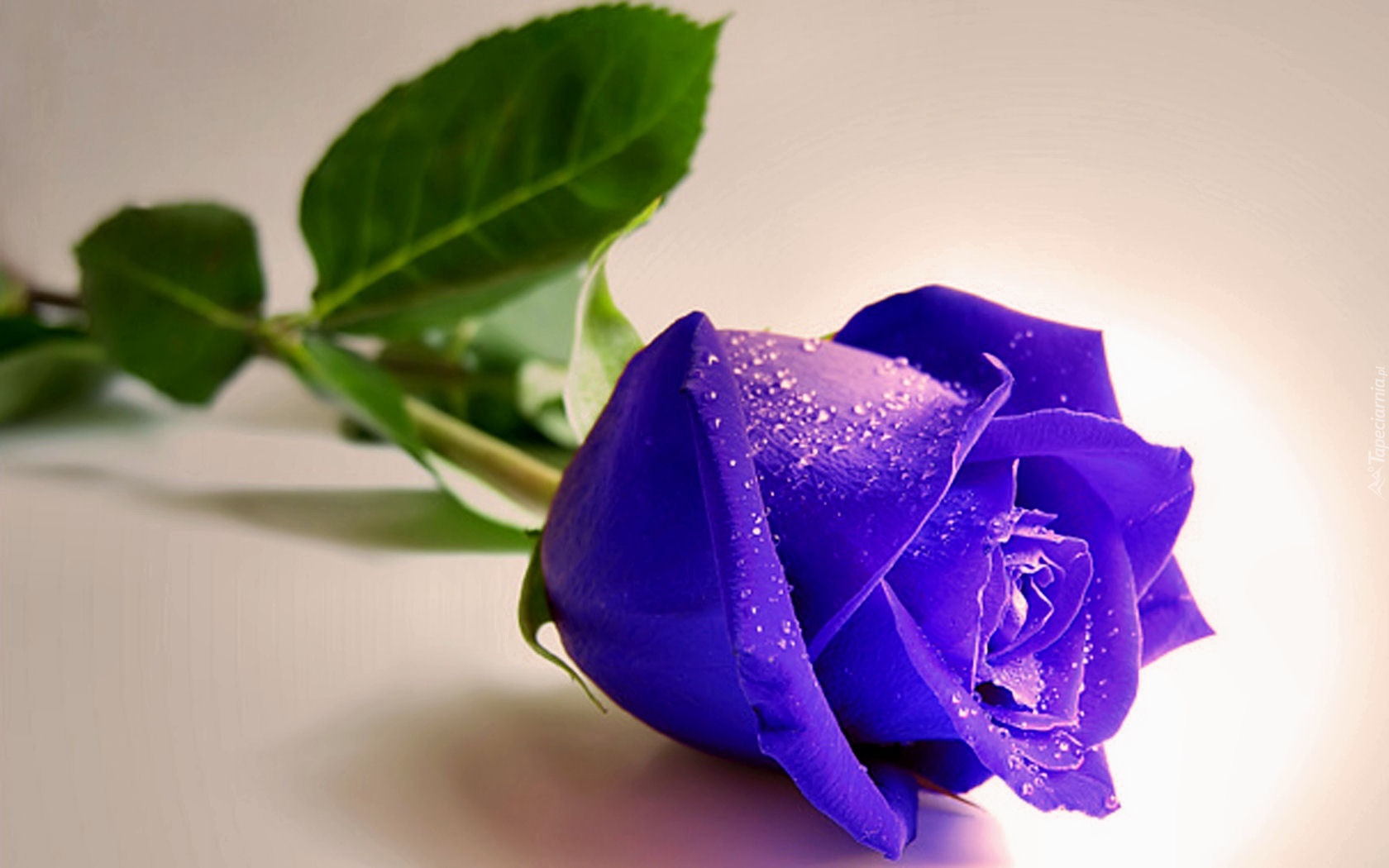 WANDA
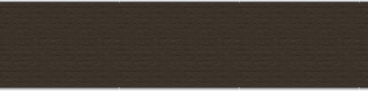 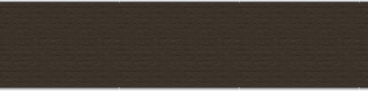 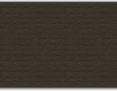 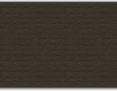 Nordic walking, dobra książka a latem ogród. Czasem wypad na Wyspy Brytyjskie
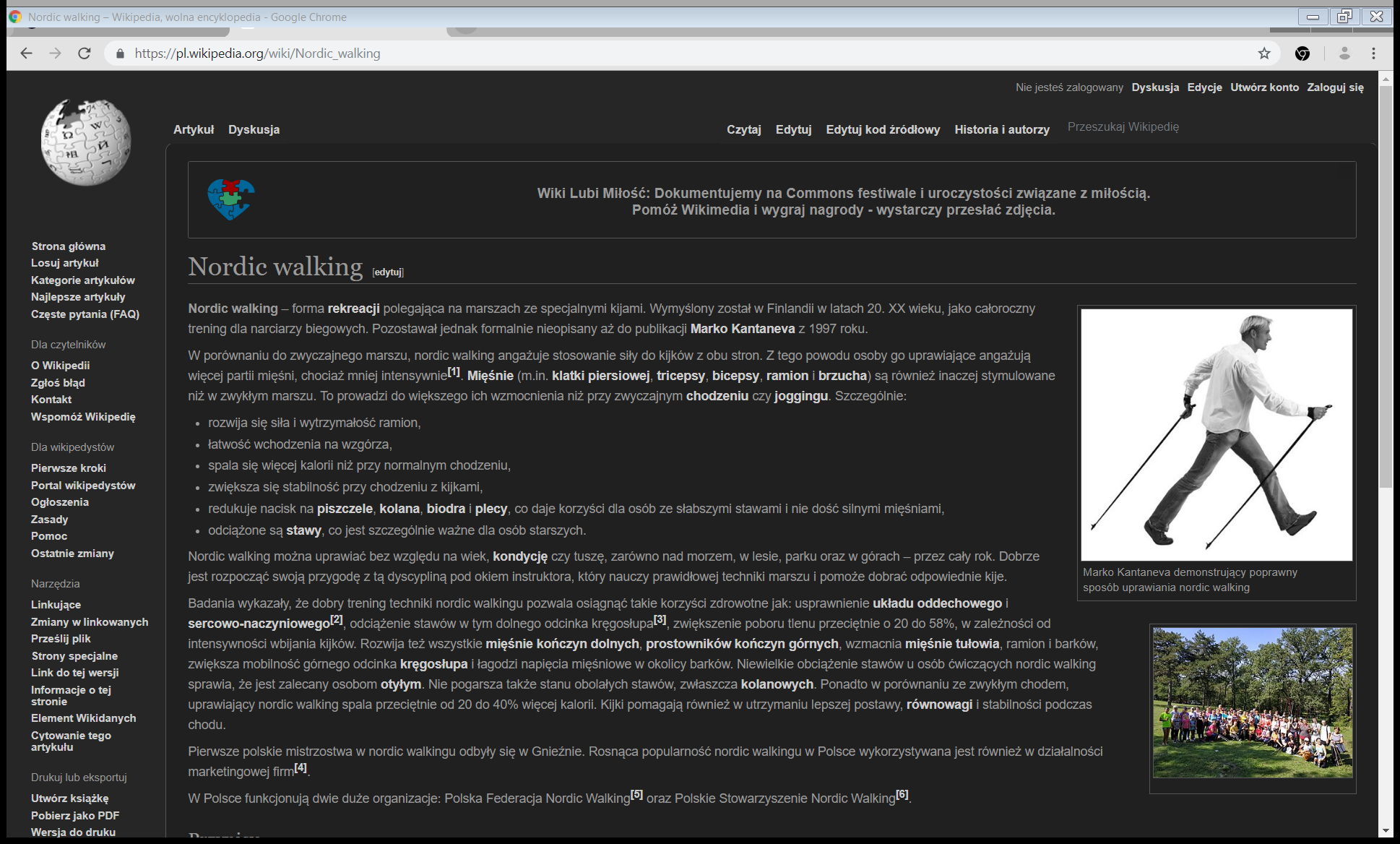 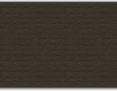 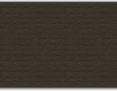 Najpierw podbudowa teoretyczna a potem  praktyczna
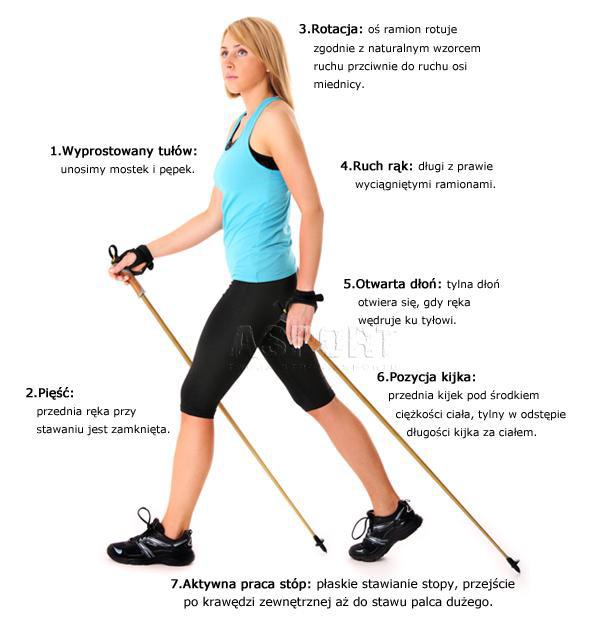 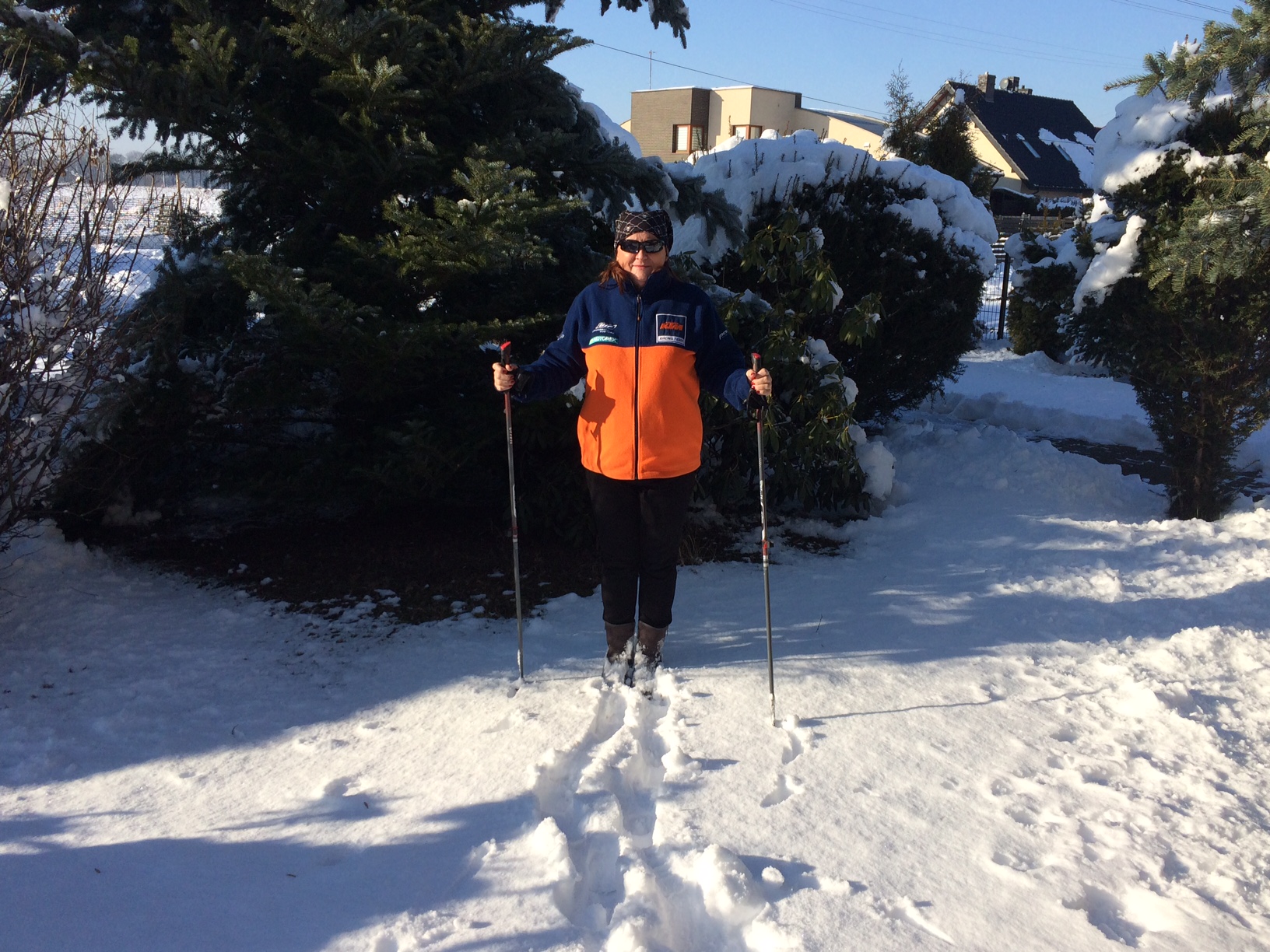 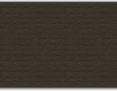 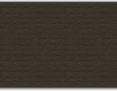 Maksymalne skupienie i za moment start
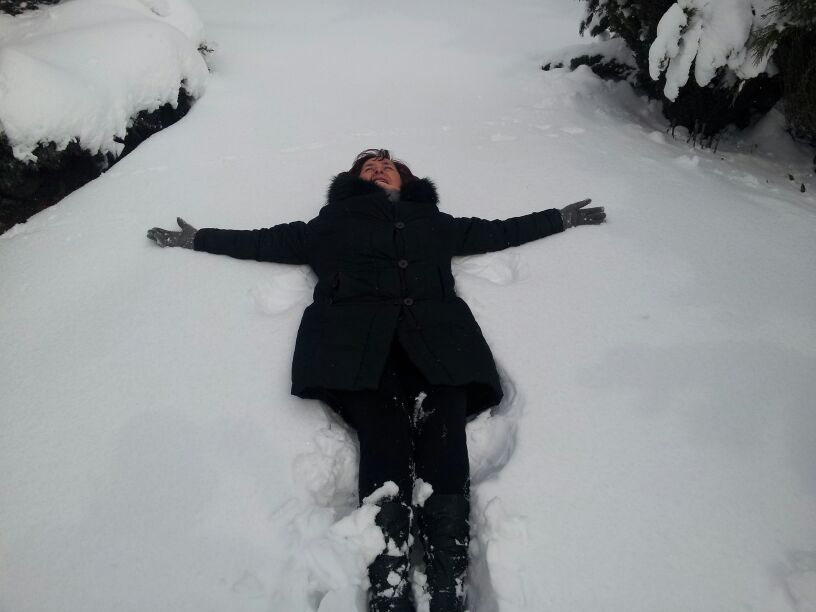 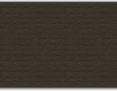 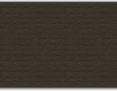 Człowiek nie maszyna, trzeba kiedyś odpocząć
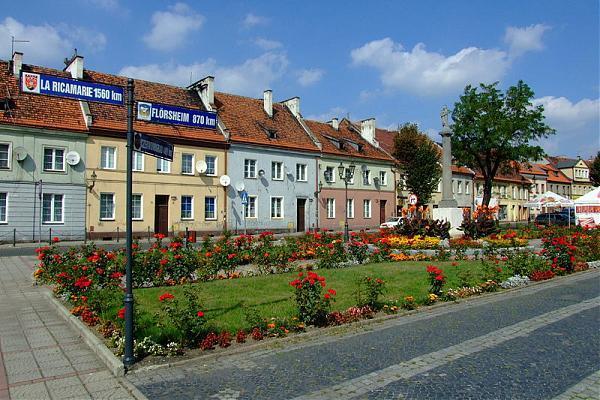 Wybiorę się dalej
[Speaker Notes: Wybiorę się dalej]
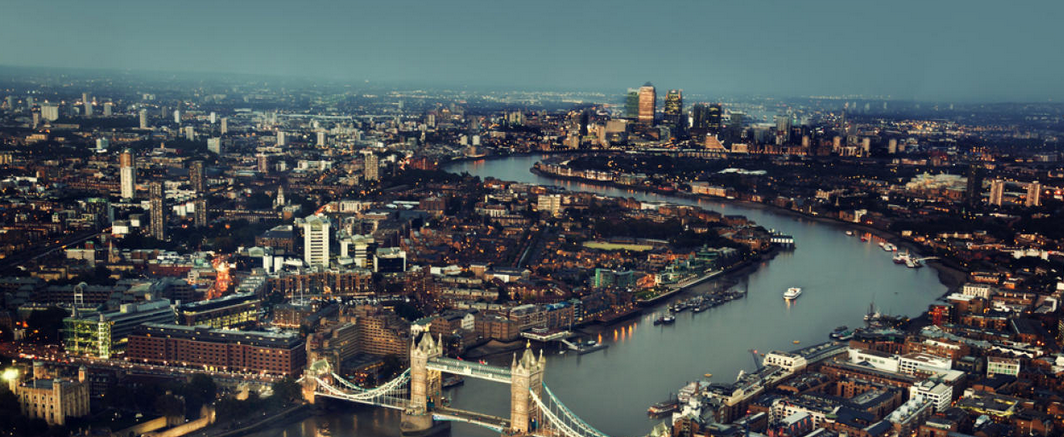 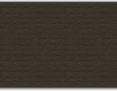 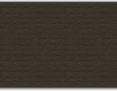 Londyn to jest To!!!
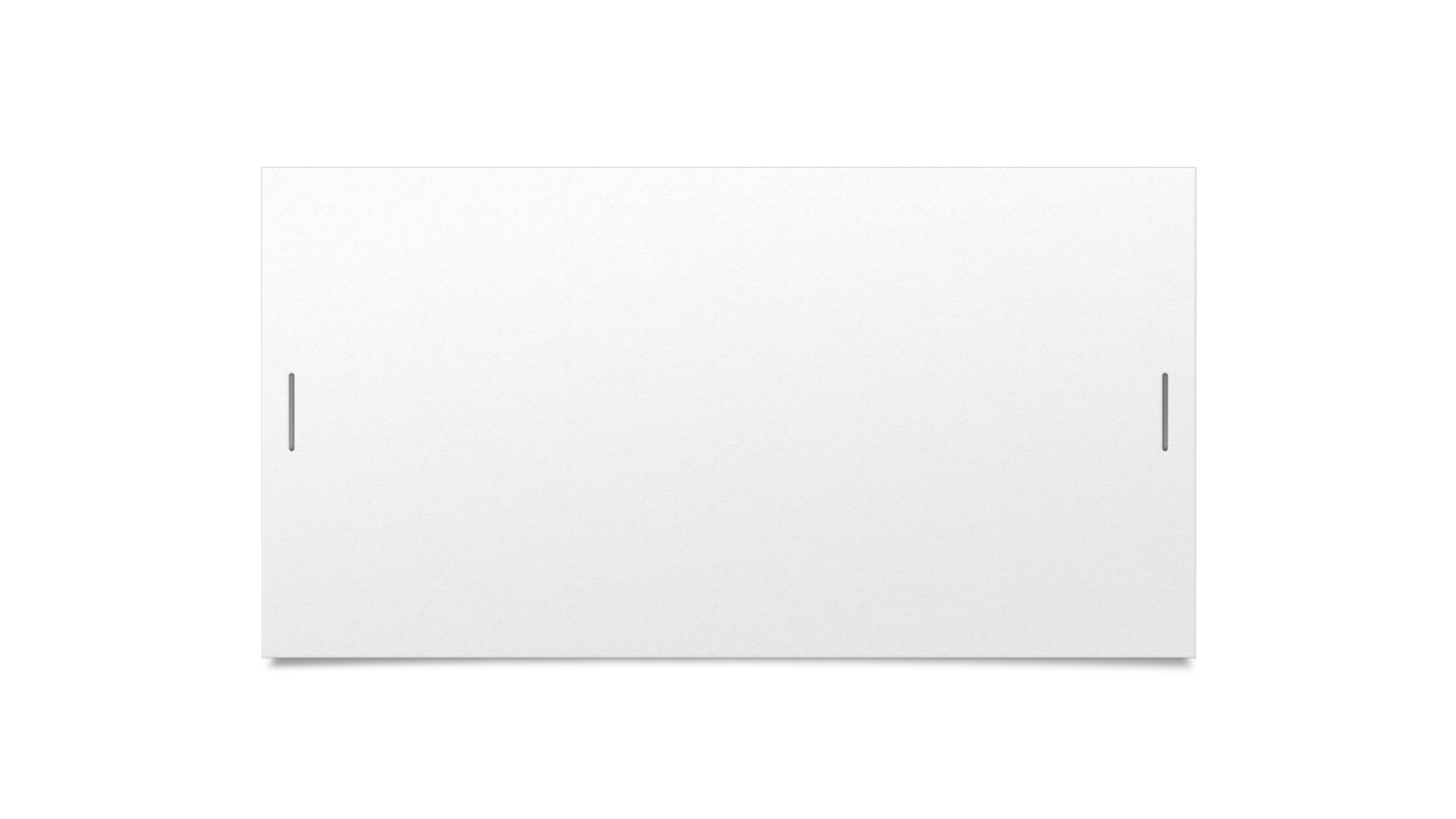 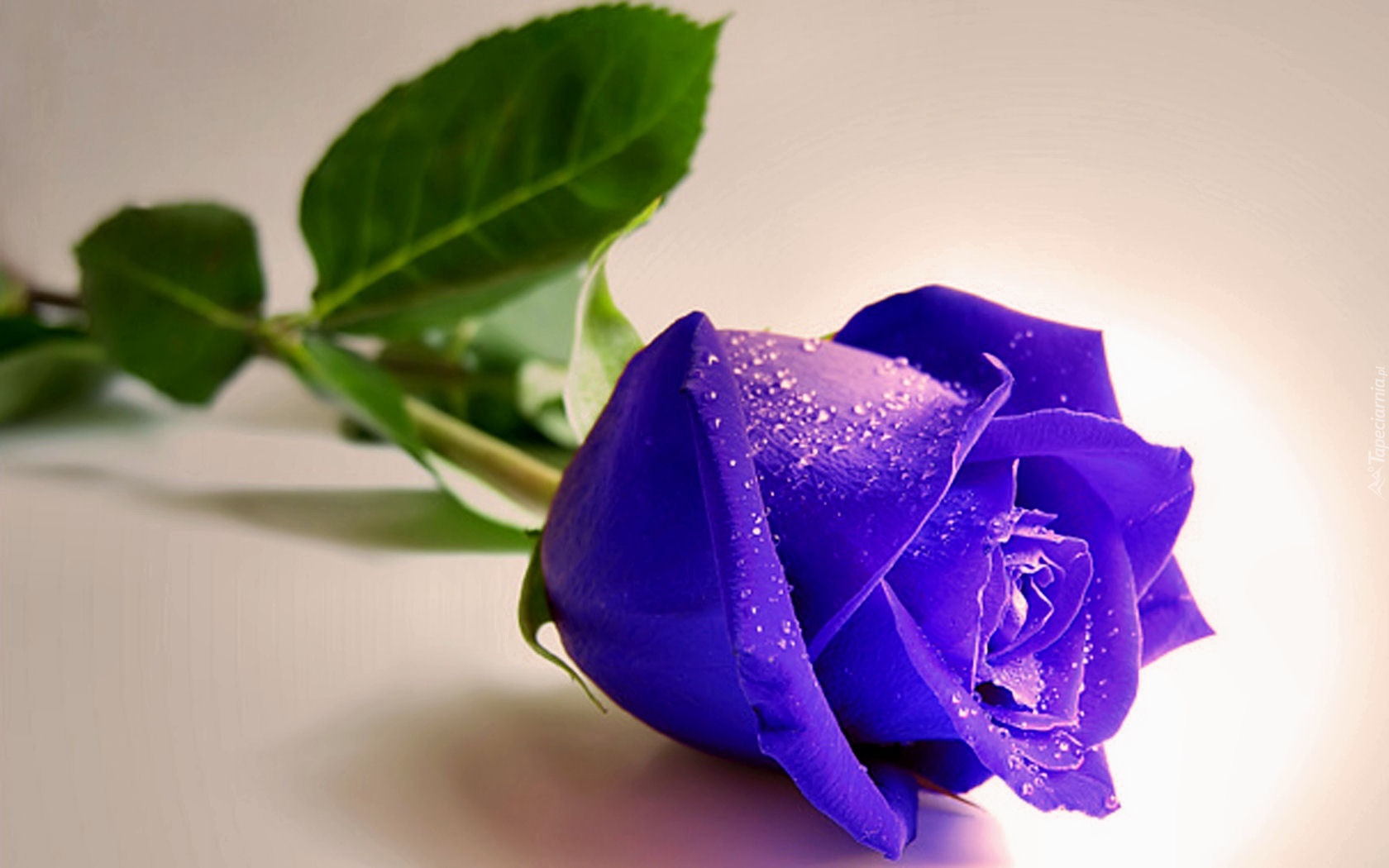 ZOFIA G.
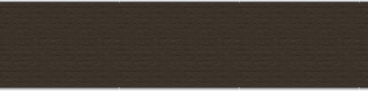 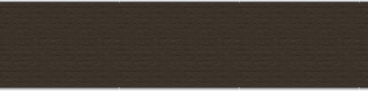 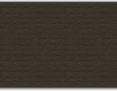 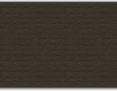 Moją pasją są przejażdżki rowerowe. Przy okazji zwiedzam ciekawe zakątki powiatu gliwickiego. Należę do Klubu Turystyki Rowerowej i Pieszej
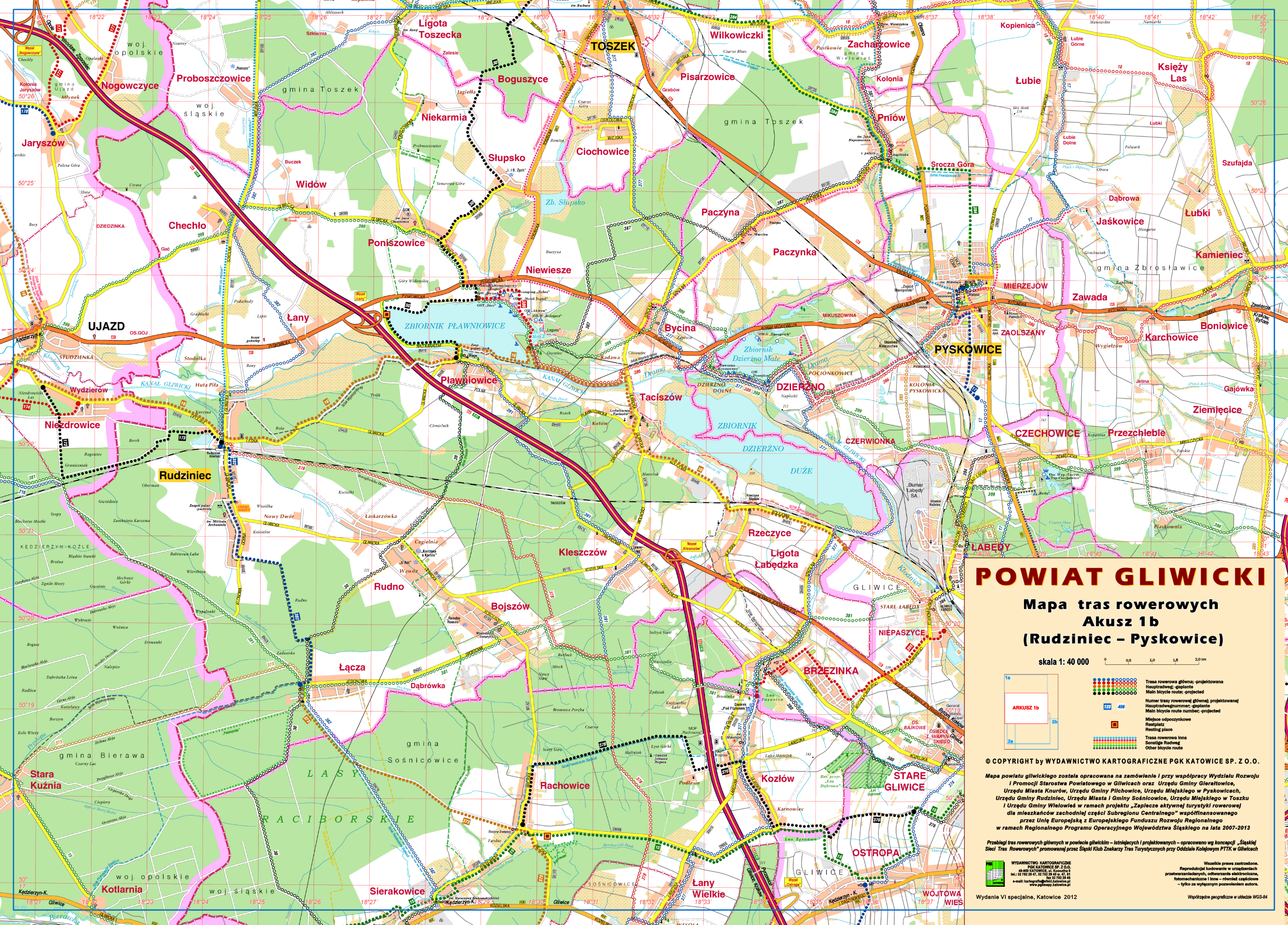 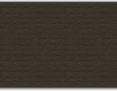 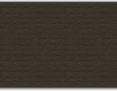 Wytyczam nową trasę wycieczki rowerowej na tradycyjnej mapie
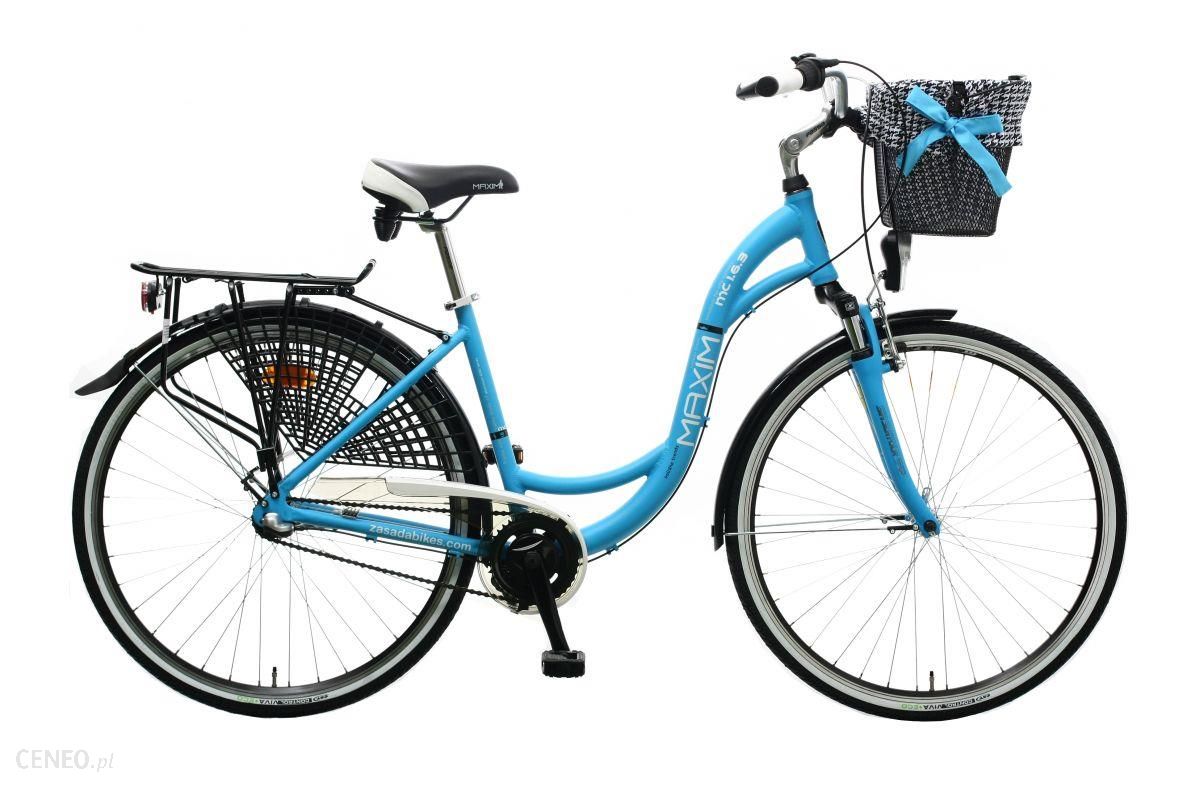 Sprzęt gotowy do wyjazdu
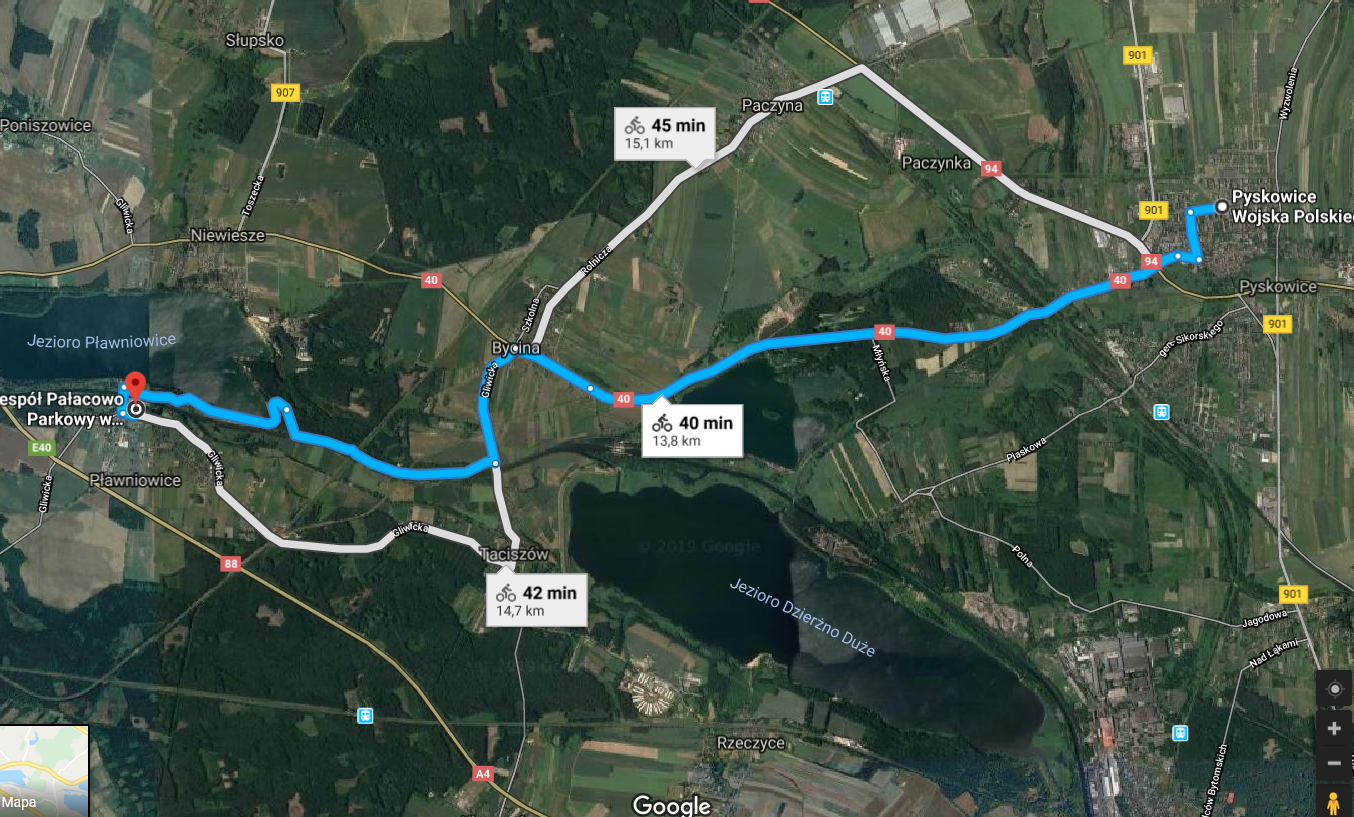 Łatwiej wytyczyć trasę na google maps. Przepraszam już odjeżdżam z moją  grupą.
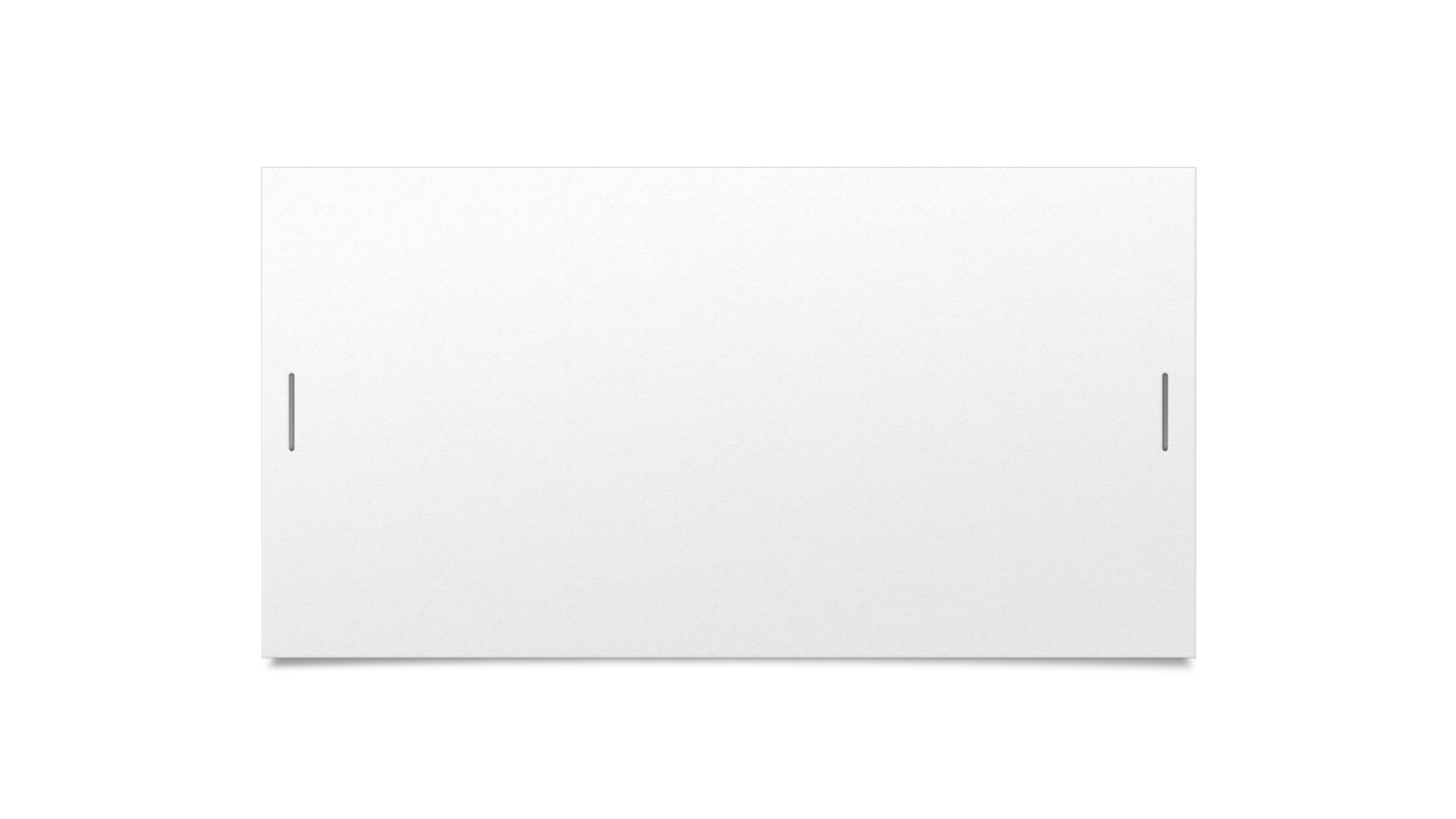 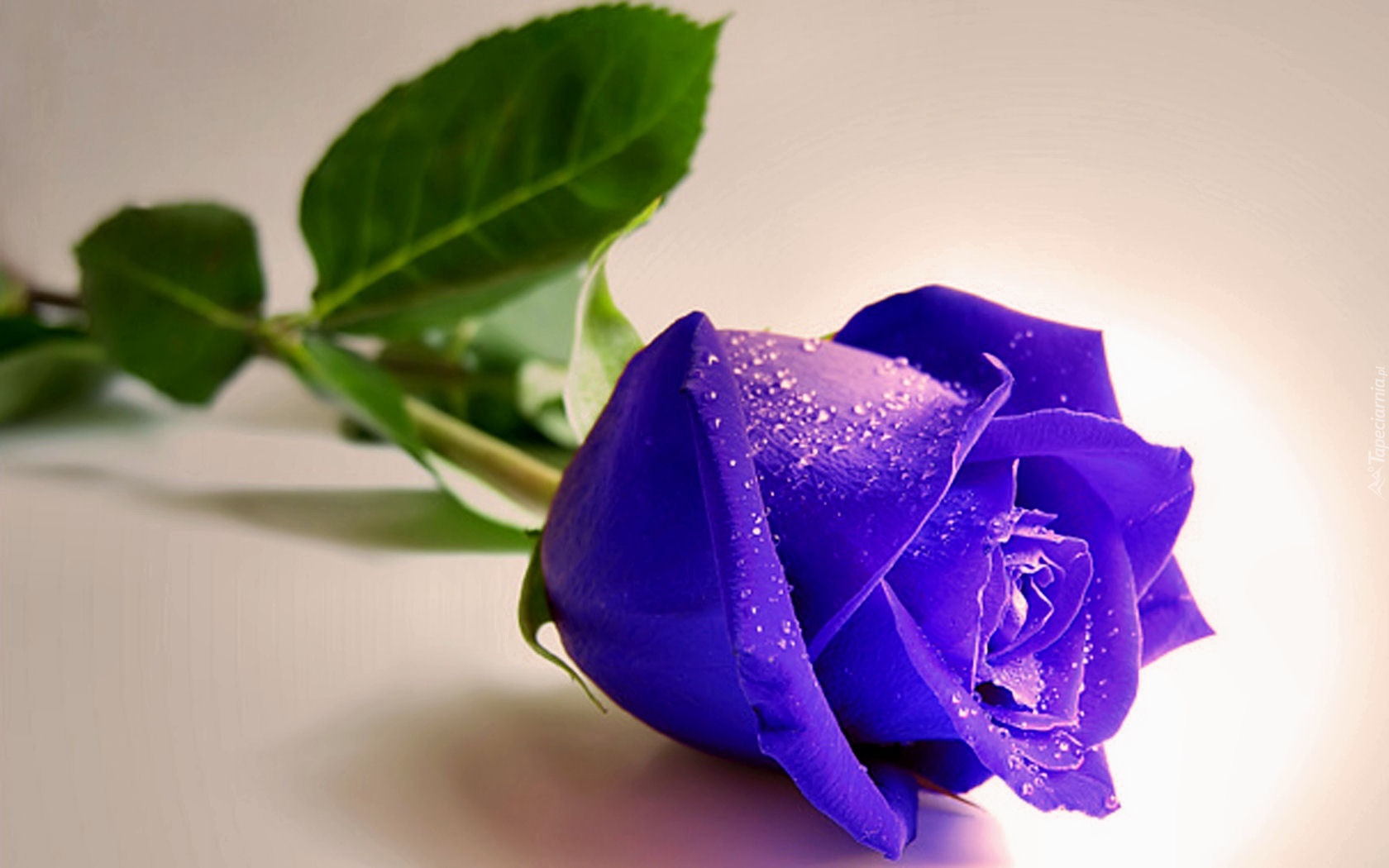 ZOFIA K.
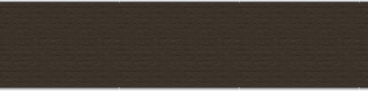 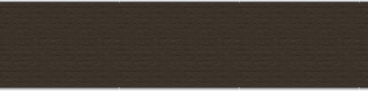 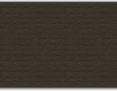 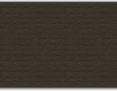 Zainteresowania jazda konna, uprawa ogrodu a w nim kwiaty, krzewy, drzewa.
Po za tym dobra książka, spacer i zwiedzanie
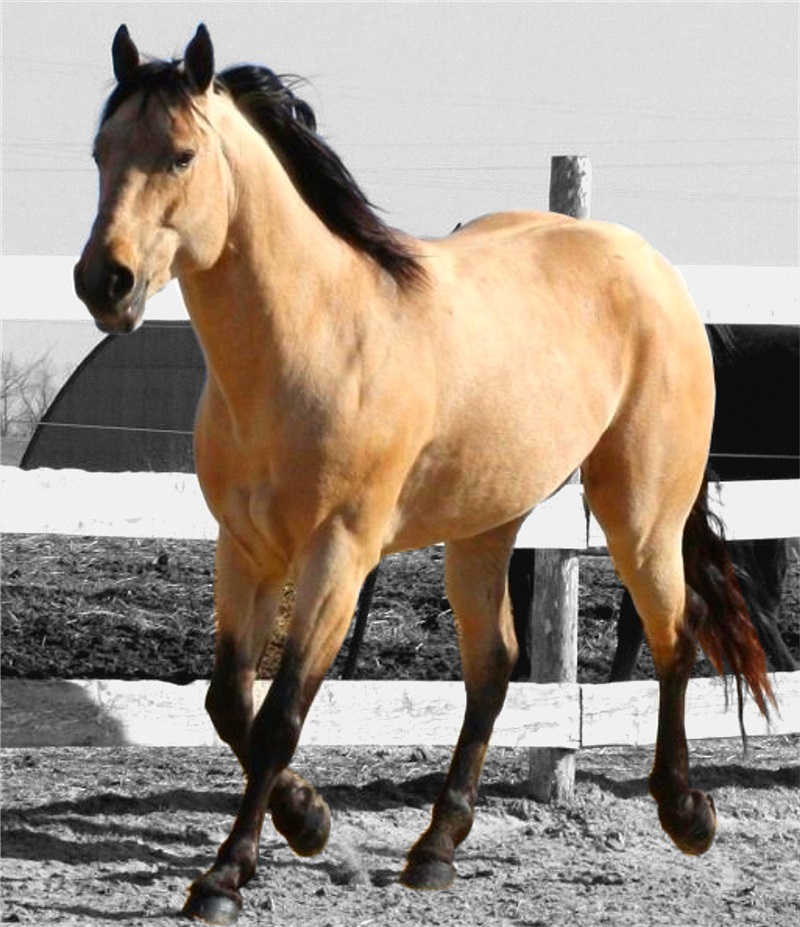 Przystojniak
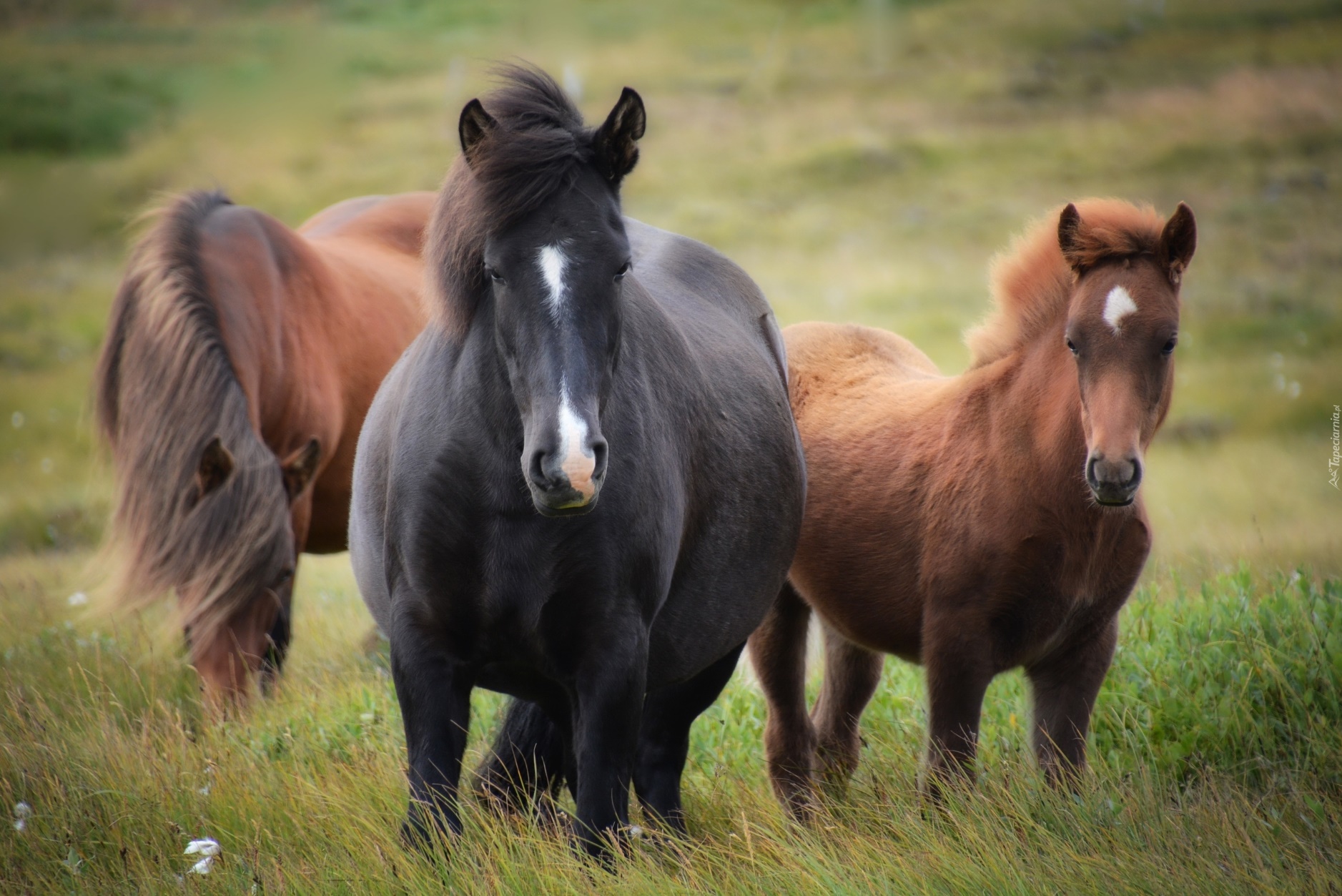 Co  za arystokratyczne towarzystwo
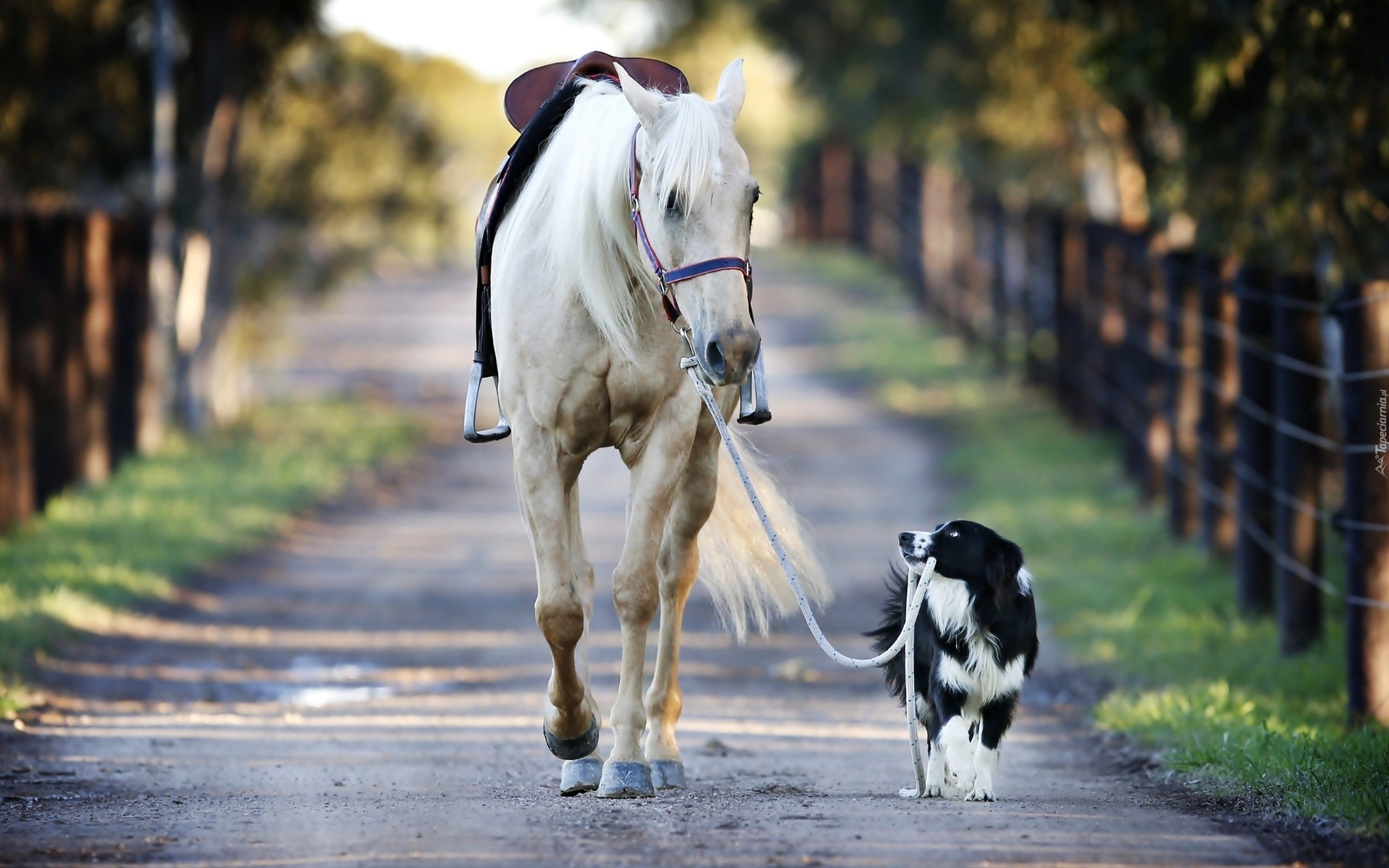 Czas kończyć i wracać  do domu
Animację opracowano na podstawie burzy mózgów w grupie 43.PYS.VI/15 w Pyskowicach
Dziękujemy wszystkim, którzy pracują na rzecz projektu Śląska Akademia Senior@
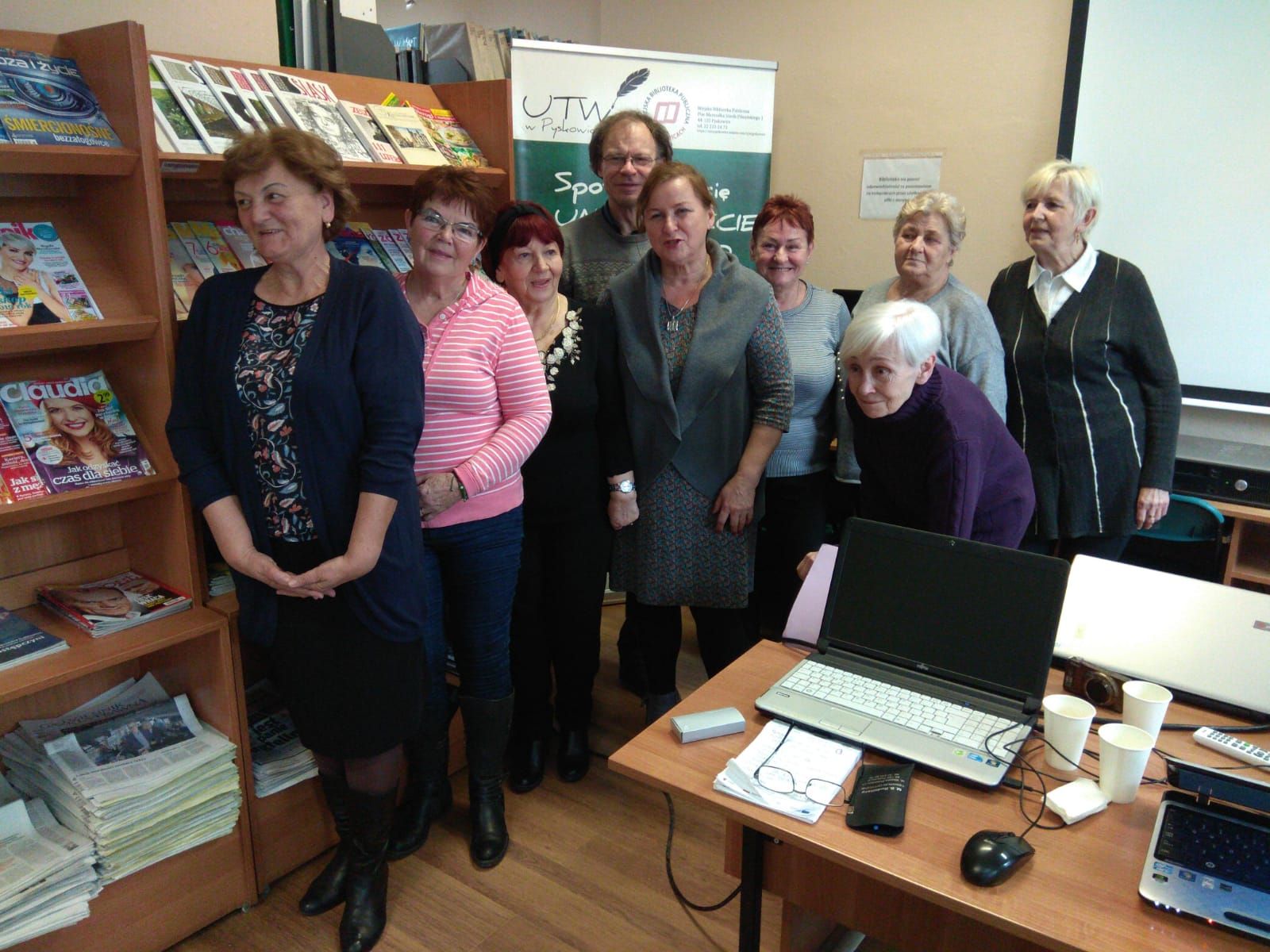 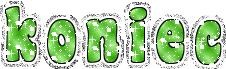